THÂN CHÀO CÁC EM ĐẾN VỚI BÀI HỌC MỚI!
KHỞI ĐỘNG
Khi chuẩn bị qua đường, em quan sát đèn tín hiệu giao thông dành cho người đi bộ (Hình 83). Em qua đường nếu đèn màu xanh và dừng lại nếu đèn màu đỏ. Việc qua đường, được thực hiện hay không tùy thuộc vào màu của đèn tín hiệu, gọi là công việc có cấu trúc rẽ nhánh. Em hãy kể thêm ví dụ về công việc có cấu trúc rẽ nhánh.
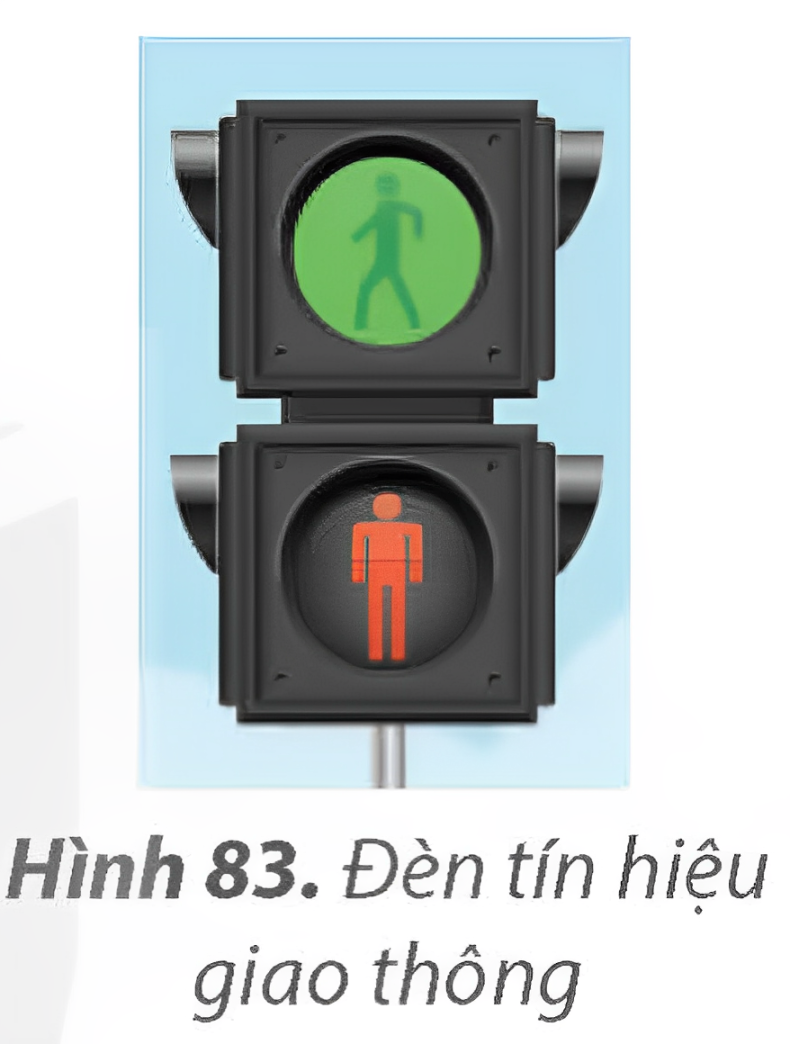 BÀI 13. CẤU TRÚC RẼ NHÁNH
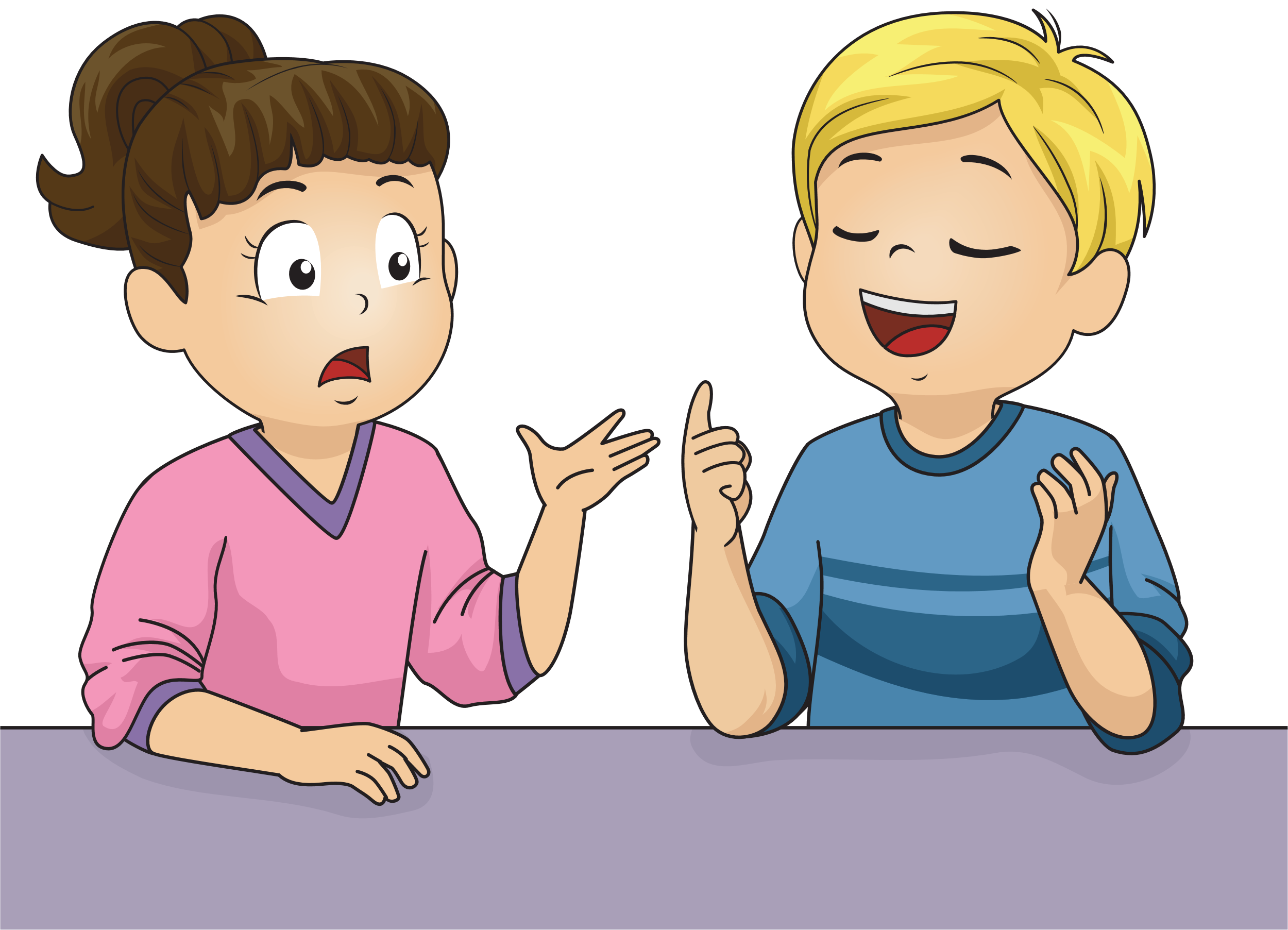 NỘI DUNG BÀI HỌC
01
02
Tìm hiểu cấu trúc rẽ nhánh
Tìm hiểu các lệnh rẽ nhánh
03
Thực hành cấu trúc rẽ nhánh
01
TÌM HIỂU CẤU TRÚC RẼ NHÁNH
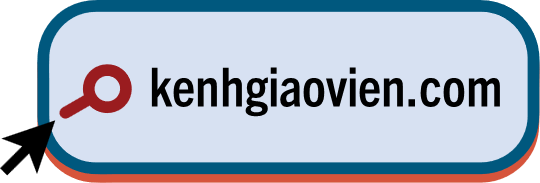 HOẠT ĐỘNG 1 SGK TR.62
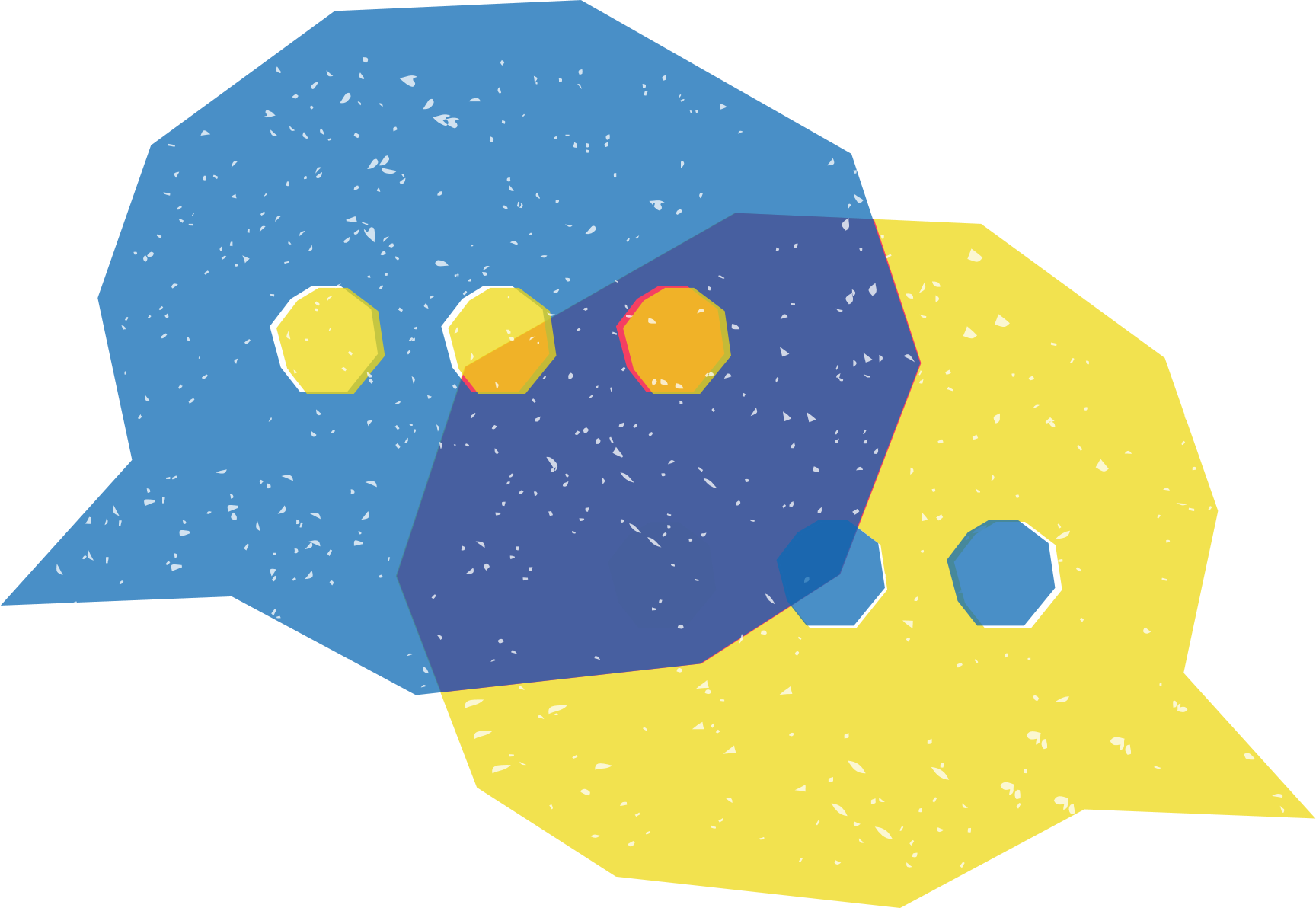 Một chương trình Scratch điều khiển nhân vật mèo như sau:
Khi chạm vào con trỏ chuột, nhân vật đổi từ màu này sang màu khác.
1. Em hãy cho biết điều kiện để mèo đổi màu là gì?
 Điều kiện để mèo đổi màu là “chạm con trỏ chuột”.
2. Hãy sử dụng cách nói nếu… thì… để mô tả hành động đổi màu của nhân vật. 
 “Nếu chạm con trỏ chuột thì mèo đổi màu”.
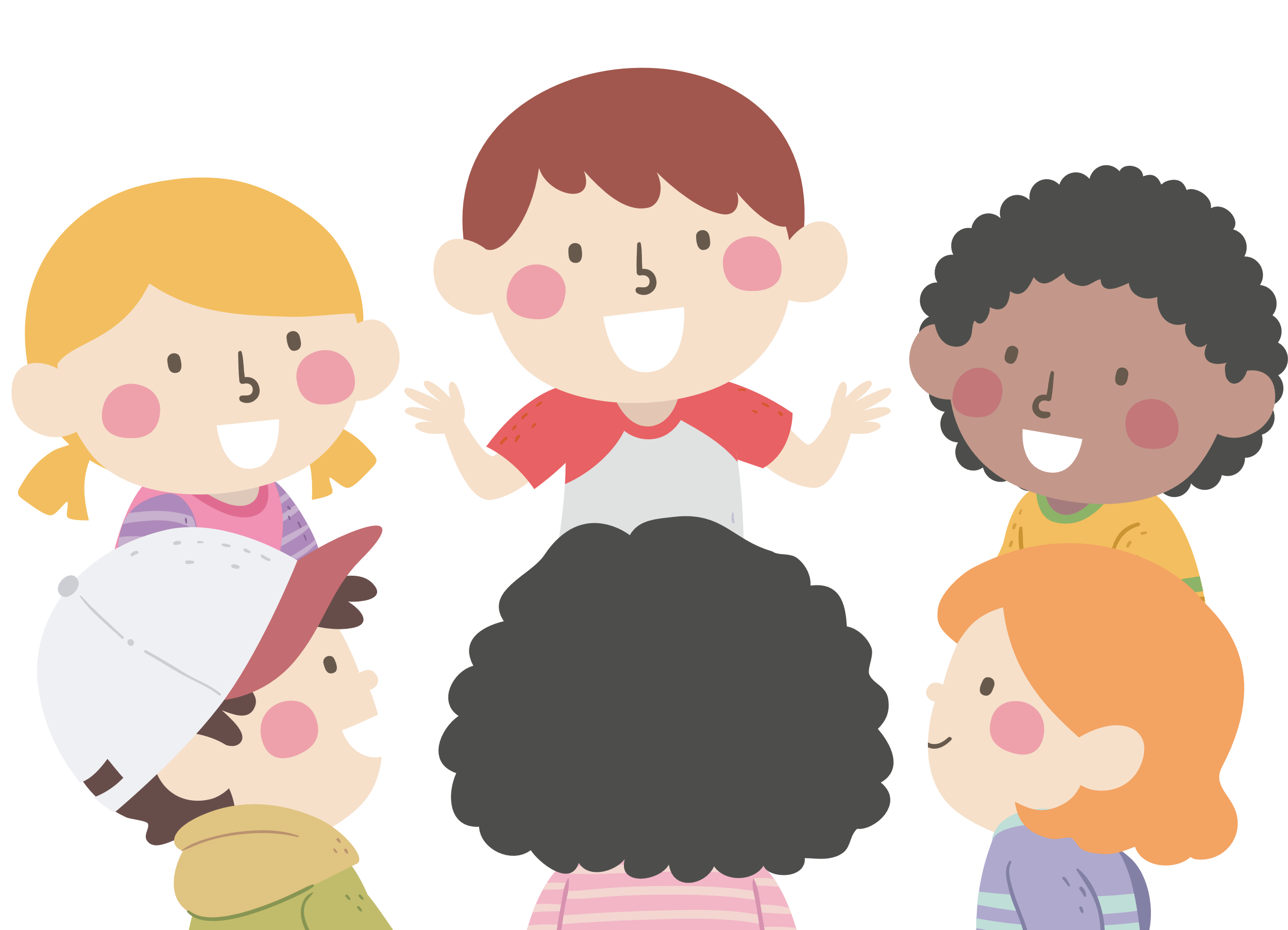 HOẠT ĐỘNG 2 SGK TR.63
Giả sử kịch bản trong Hoạt động 1 thay đổi như sau:
Khi chạm vào con trỏ chuột, nhân vật đổi từ màu này sang màu khác.
Khi con trỏ chuột không còn chạm vào mèo, nhân vật trở về màu vàng ban đầu. 
1. Em hãy cho biết nhân vật thay đổi như thế nào khi con trỏ chuột không còn chạm vào nó.
2. Hãy sử dụng cách nói nếu… thì… để mô tả hành động của nhân vật trong trường hợp này.
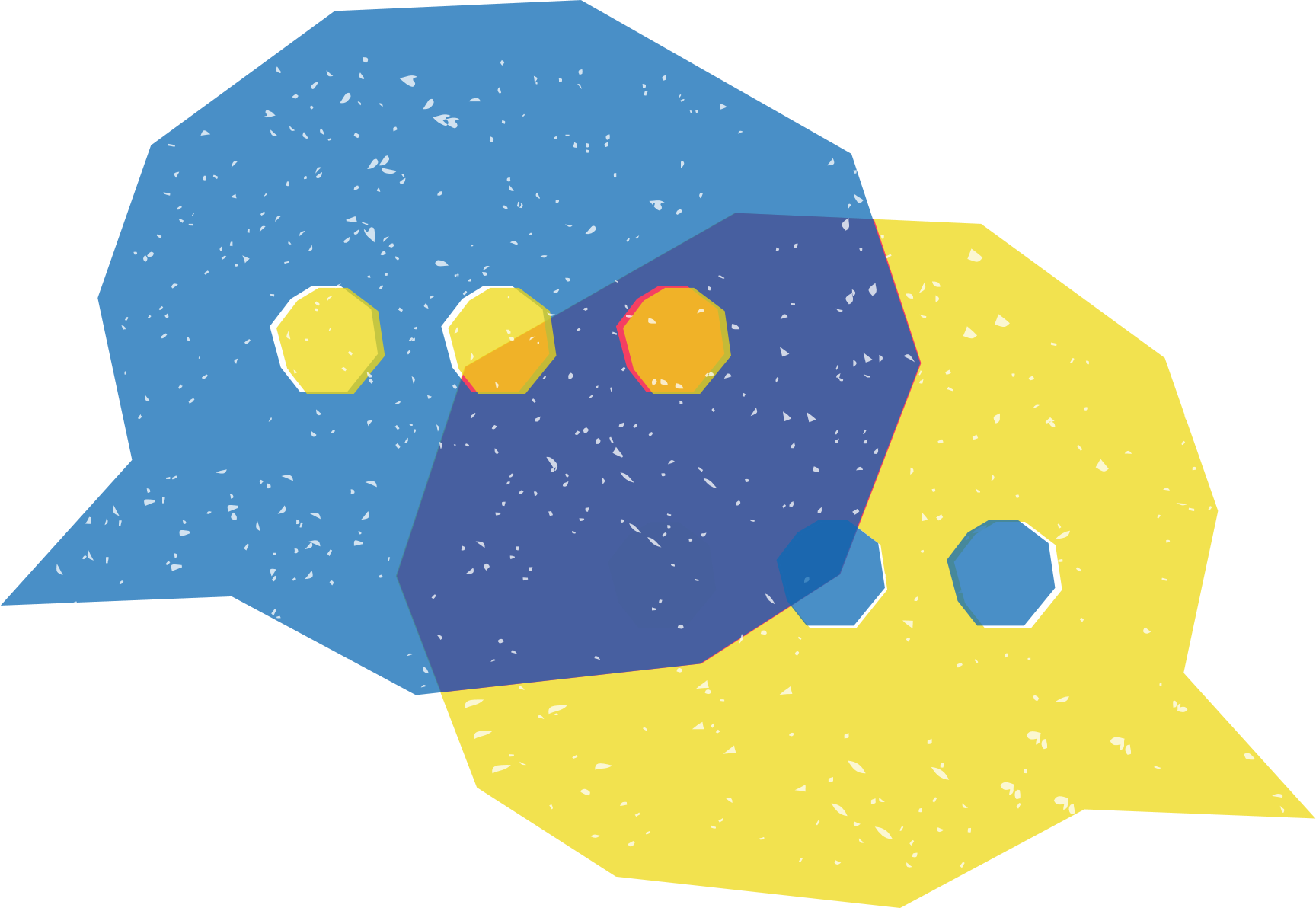 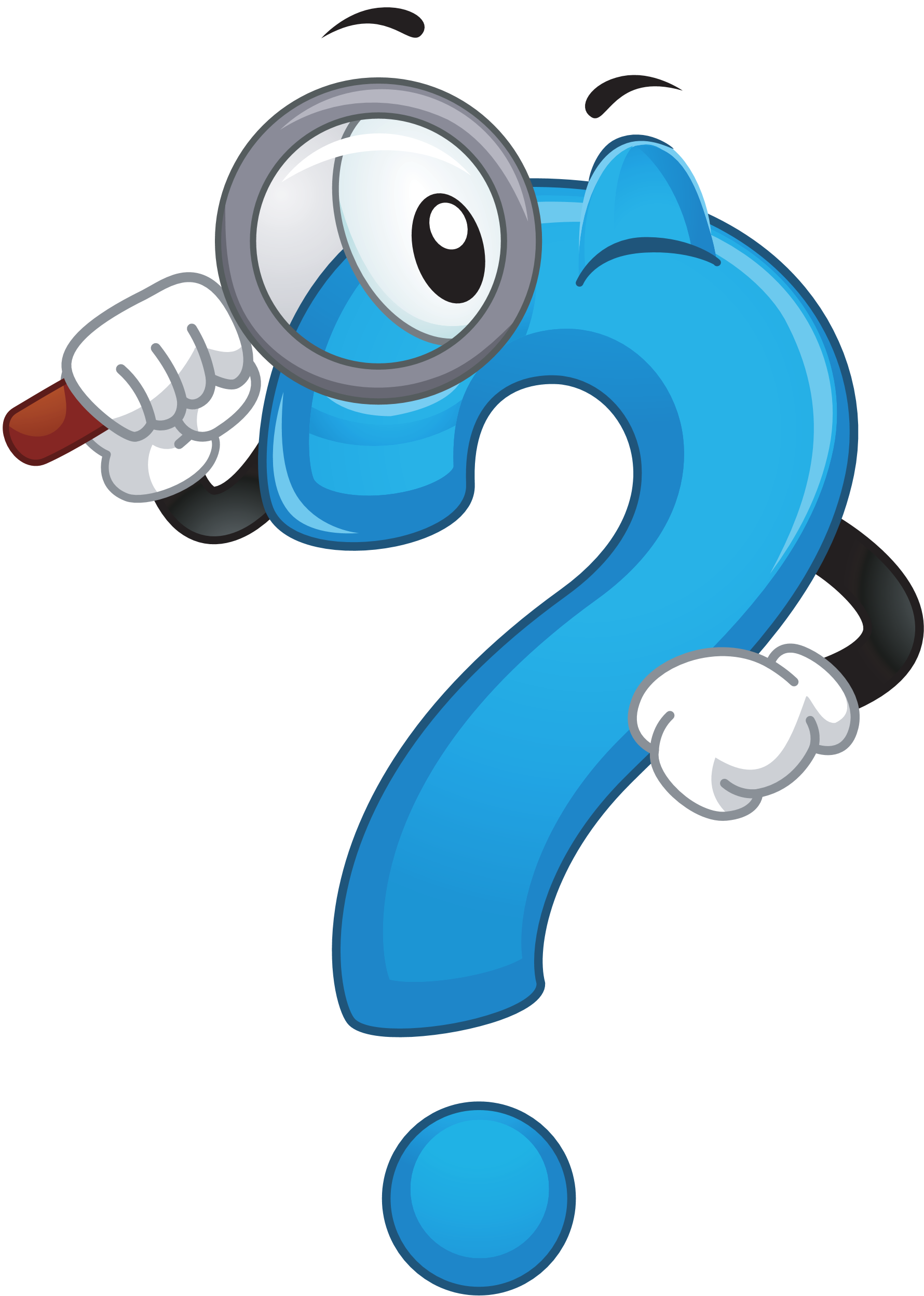 HOẠT ĐỘNG 2 SGK TR.63
1. Em hãy cho biết nhân vật thay đổi như thế nào khi con trỏ chuột không còn chạm vào nó.
 Nhân vật mèo trở về ban đầu khi con trỏ chuột không còn chạm vào nó. 
2. Hãy sử dụng cách nói nếu… thì… để mô tả hành động của nhân vật trong trường hợp này. 
Cách 1: Nếu chạm con trỏ chuột thì mèo đổi màu. Nếu không chạm con trỏ chuột thì mèo trở về bạn đầu.
Cách 2: Nếu chạm vào con trỏ chuột thì mèo đổi màu nếu không thì 
    mèo trở về ban đầu.
GHI NHỚ
CÂU HỎI CỦNG CỐ
Hãy sử dụng cấu trúc rẽ nhánh dạng đủ và điều kiện “đèn tín hiệu cho người đi bộ màu đỏ” để mô tả hoạt động qua đường của người đi bộ.
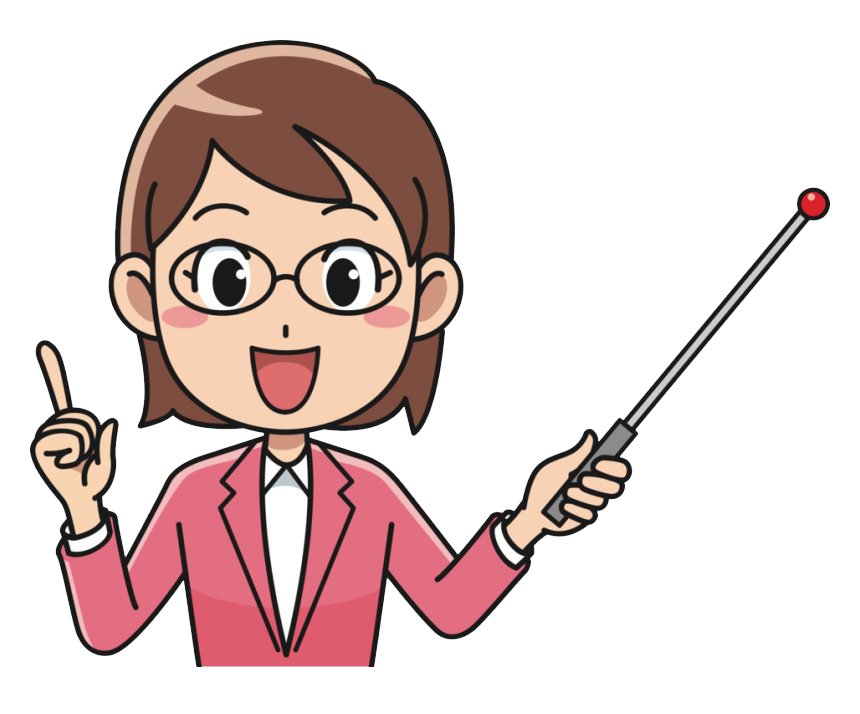 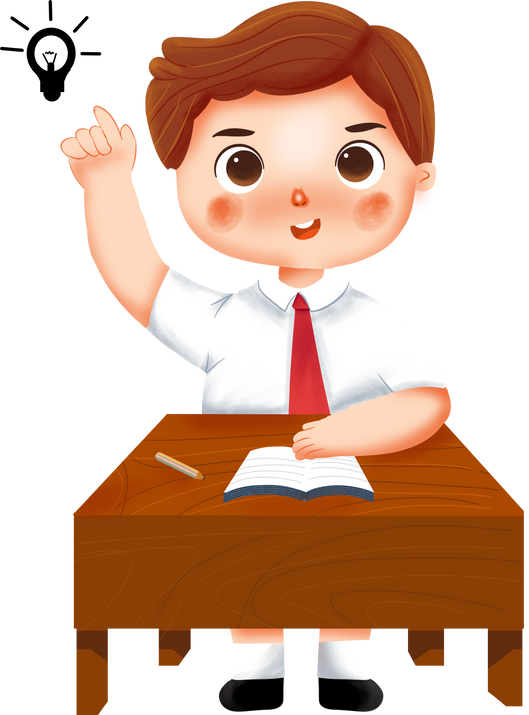 Nếu đèn tín hiệu cho người đi bộ màu đỏ thì em dừng lại còn không thì em đi qua đường.
02
TÌM HIỂU CÁC LỆNH RẼ NHÁNH
HAI LOẠI LỆNH RẼ NHÁNH
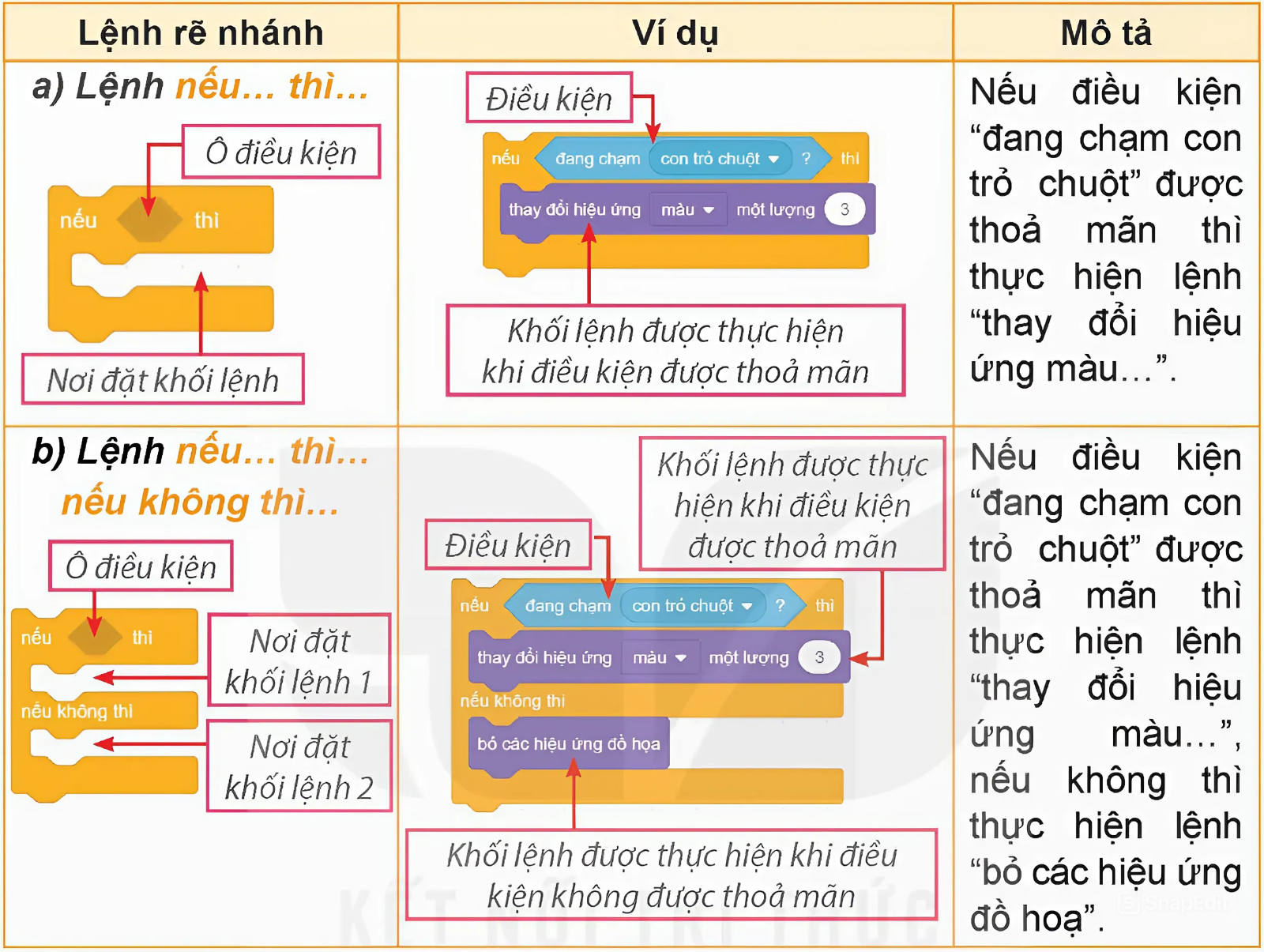 Lệnh nếu… thì…
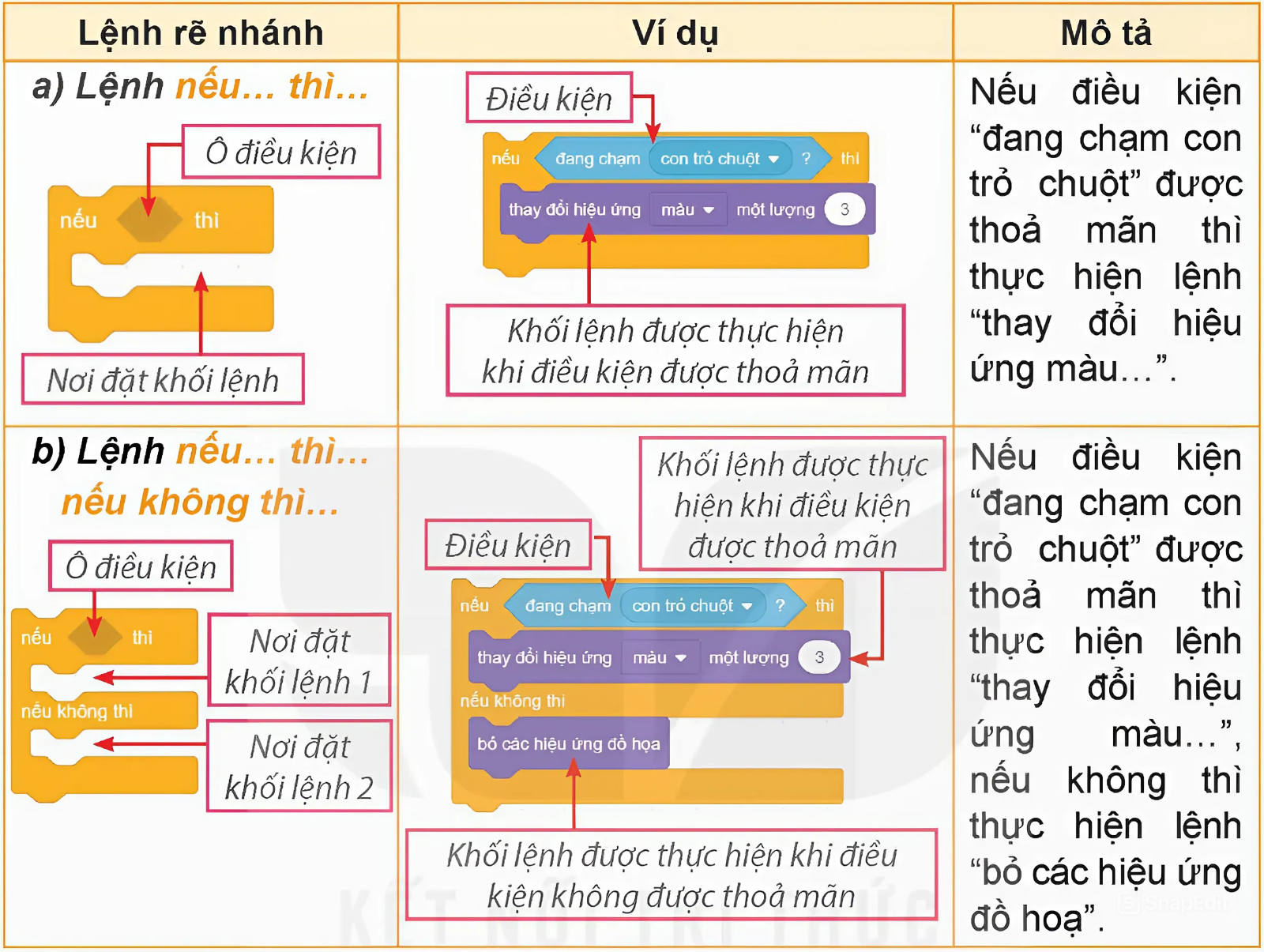 Lệnh nếu… thì…nếu không thì…
LƯU Ý
Điều kiện chạm con trỏ chuột  				  (trong nhóm lệnh Cảm biến) thỏa mãn khi con trỏ chuột chạm vào nhân vật.
Lệnh  				     (trong nhóm lệnh Hiển thị) được sử dụng để thay đổi màu của nhân vật.
Lệnh  		.  (trong nhóm lệnh Hiển thị) hủy bỏ các hiệu ứng đồ họa (trong đó có đổi màu) được sử dụng để trả nhân vật về màu ban đầu của nó.
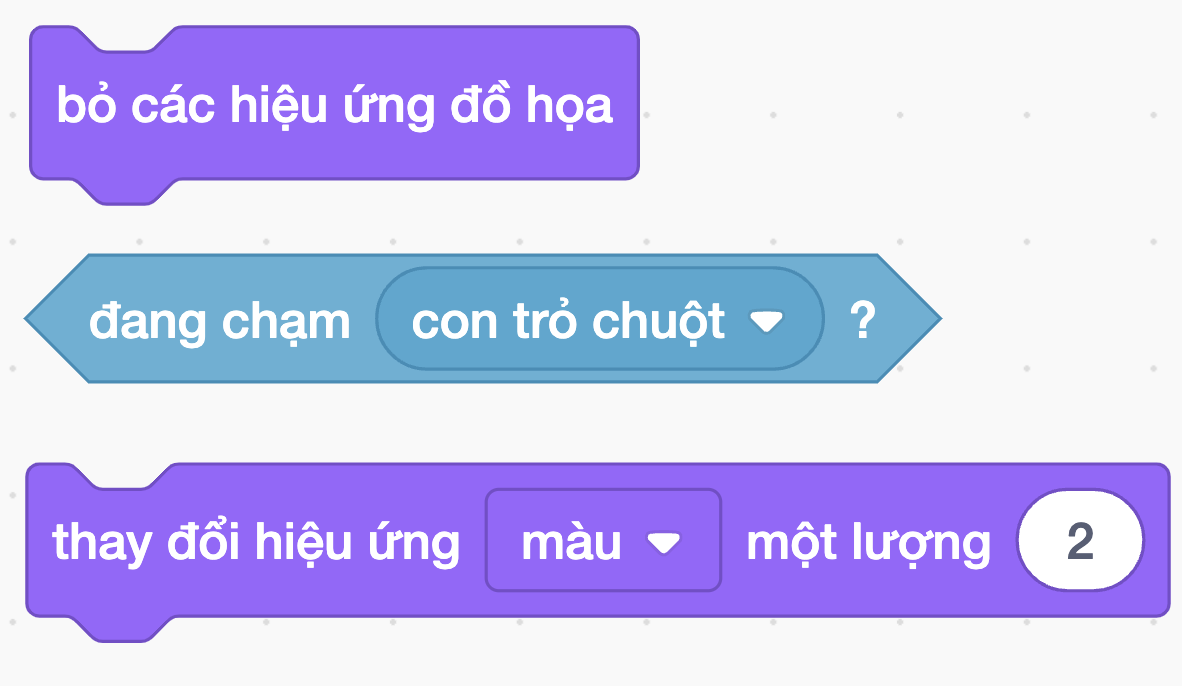 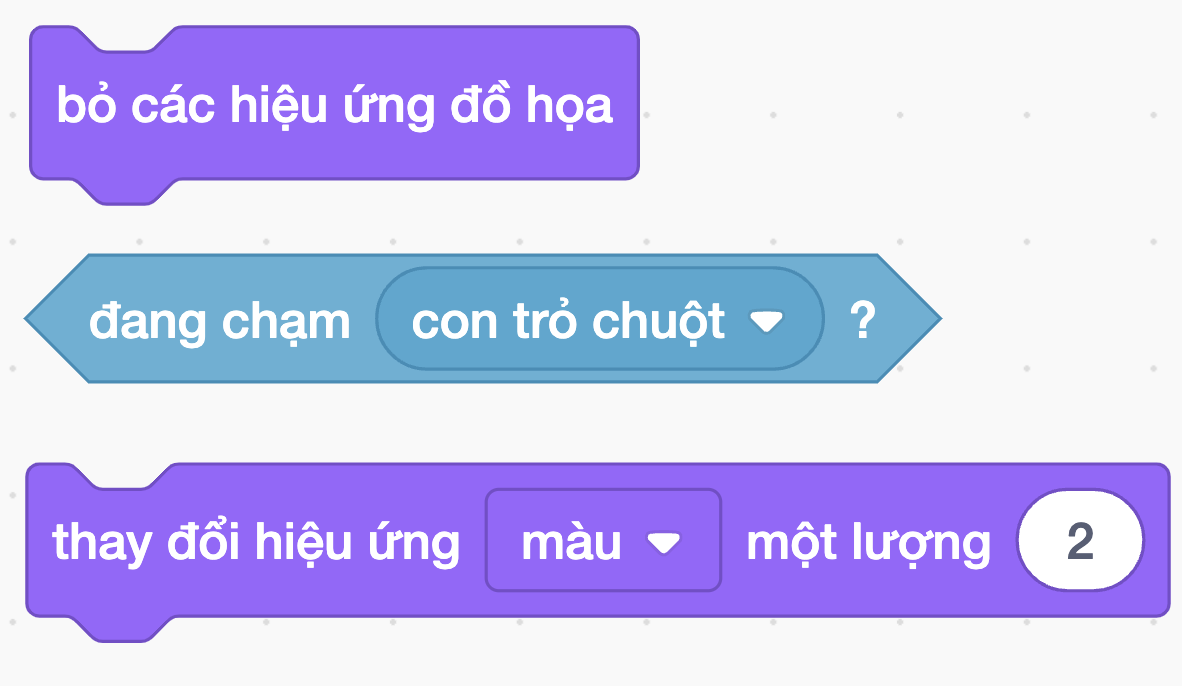 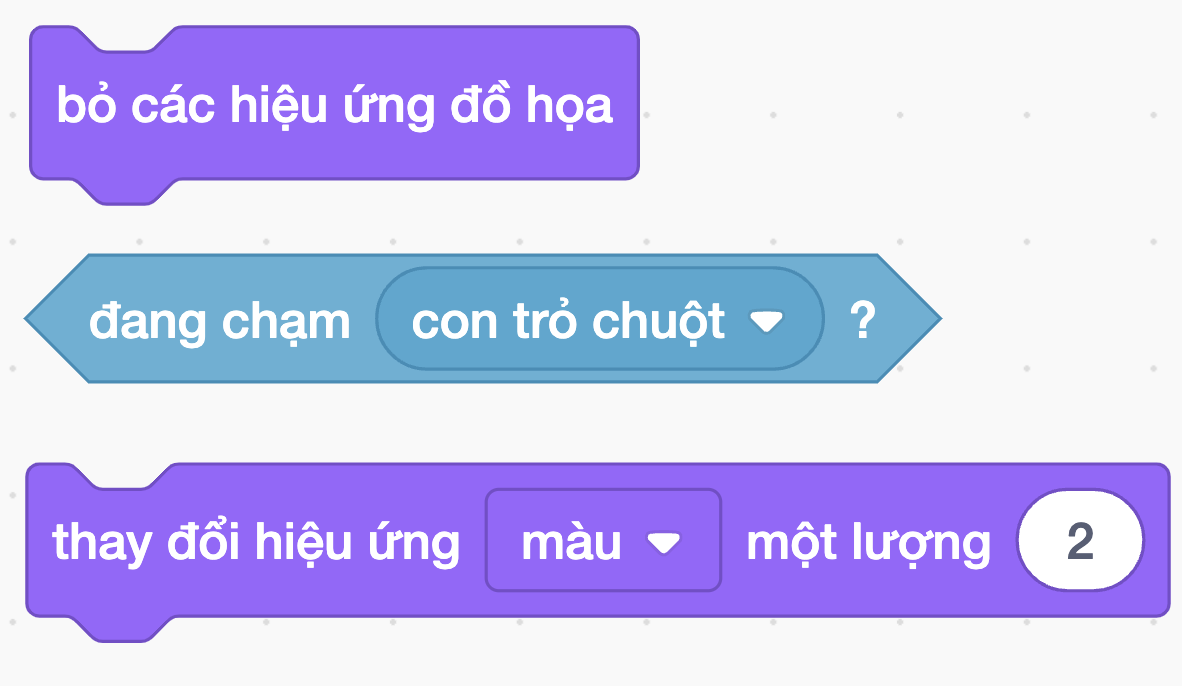 GHI NHỚ
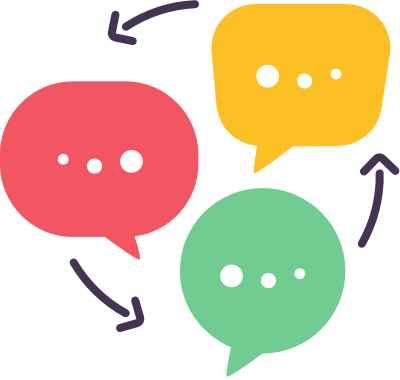 Trong chương trình có cấu trúc rẽ nhánh, một lệnh hoặc khối lệnh được thực hiện hay không được thực hiện tùy thuộc vào điều kiện đúng hay sai.
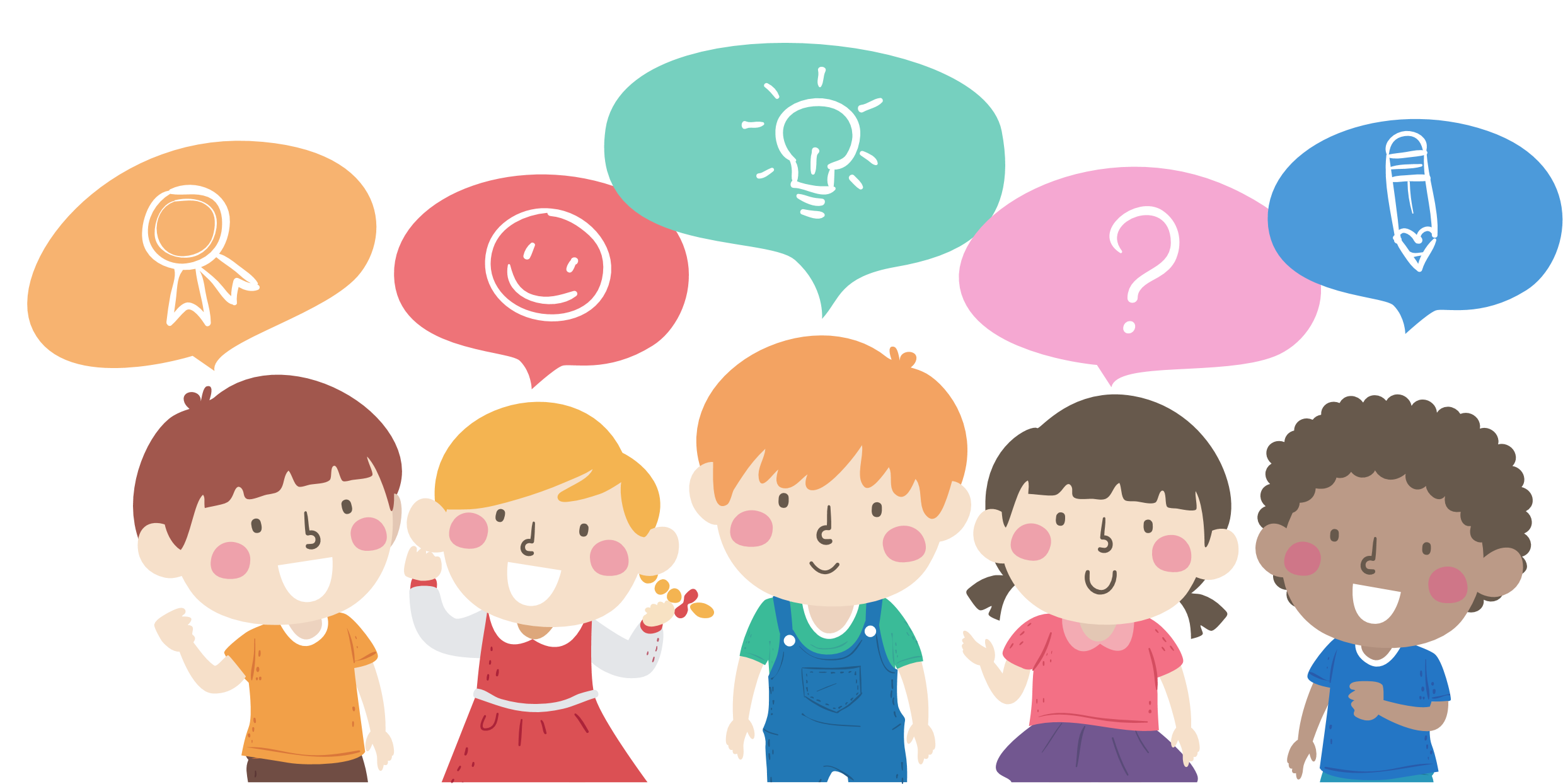 BÀI TẬP CỦNG CỐ
Đoạn chương trình nào sau đây có cấu trúc rẽ nhánh?
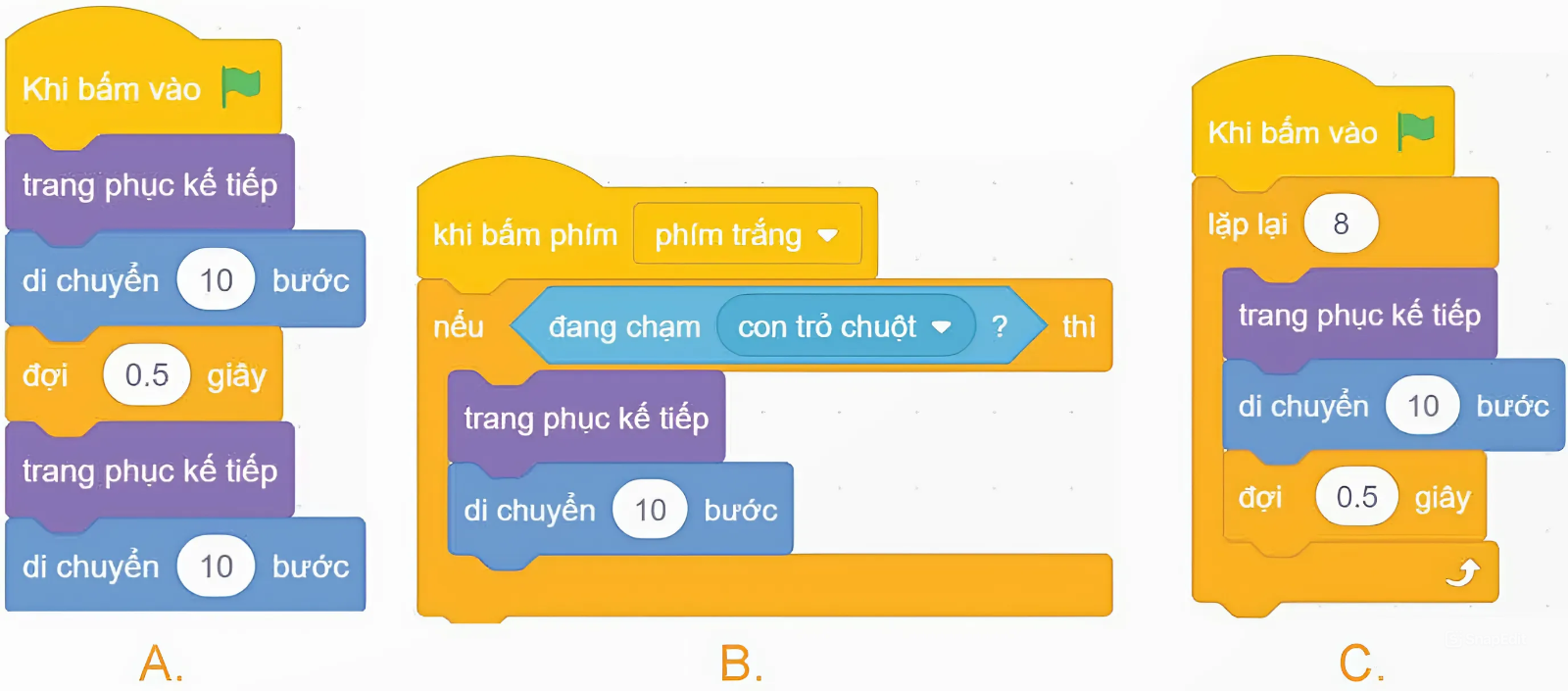 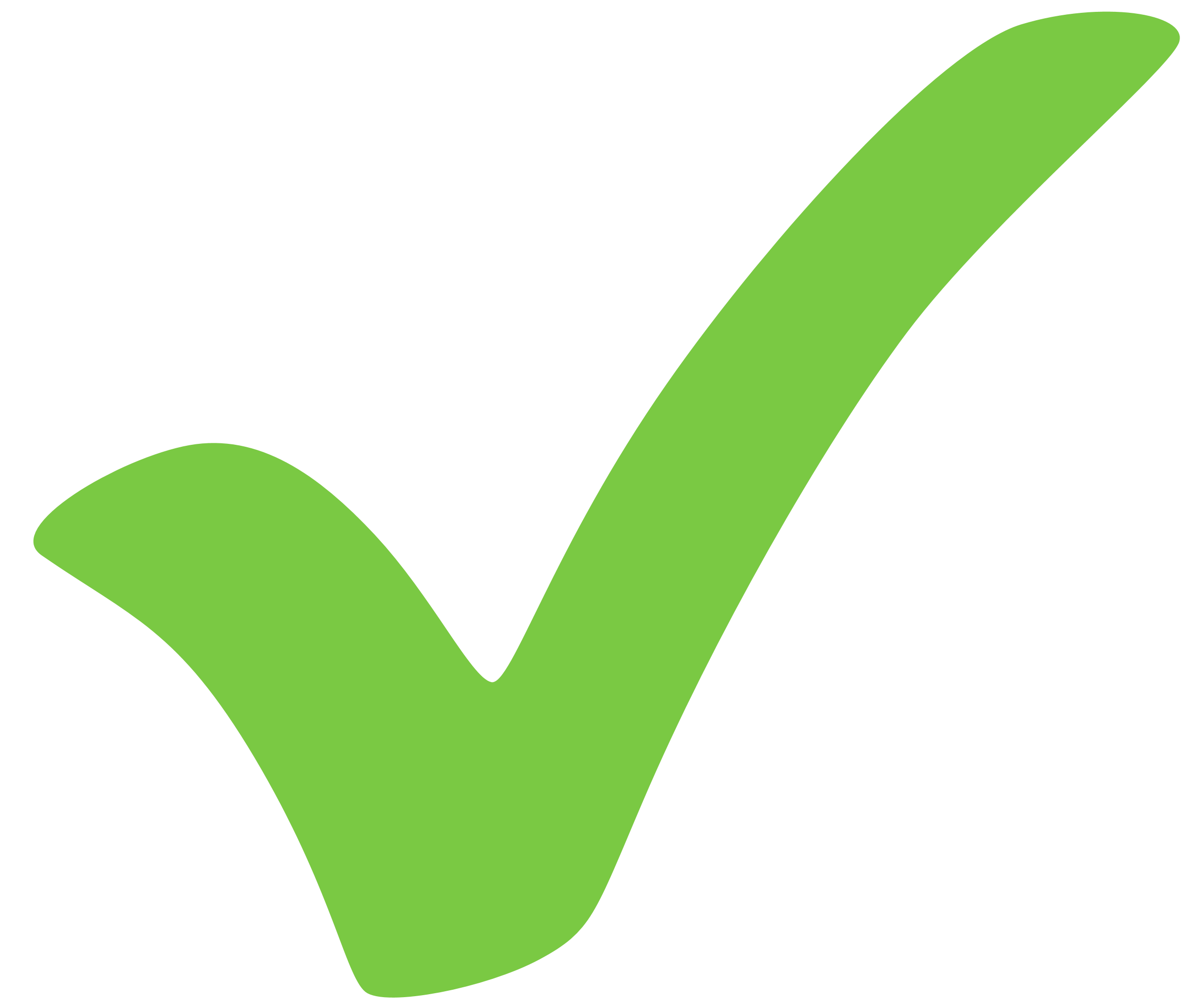 03
THỰC HÀNH CẤU TRÚC RẼ NHÁNH
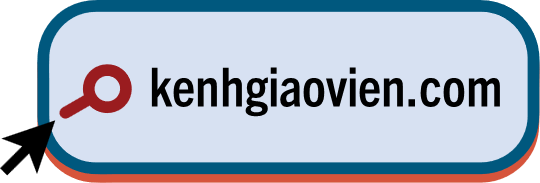 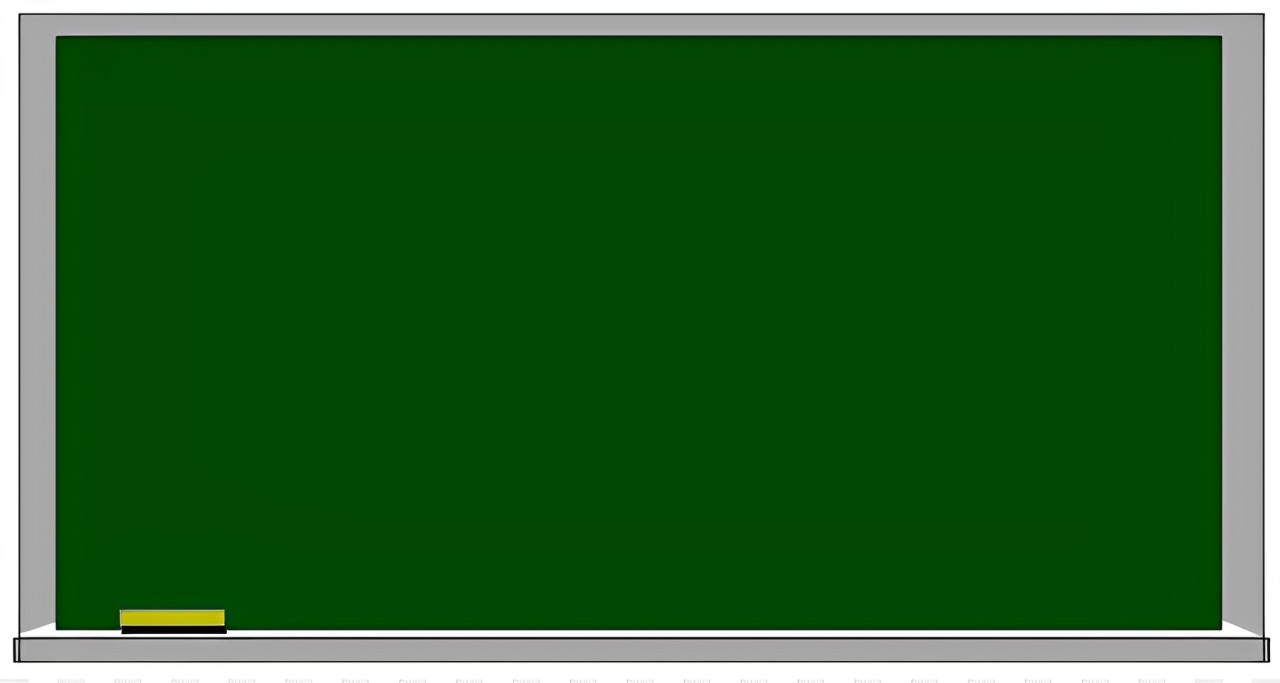 Hãy viết chương trình Mèo đổi màu như ý tưởng được mô tả trong Hoạt động 1: Nhân vật mèo thực hiện lặp liên tục “nếu chạm con trỏ chuột thì đổi màu”.
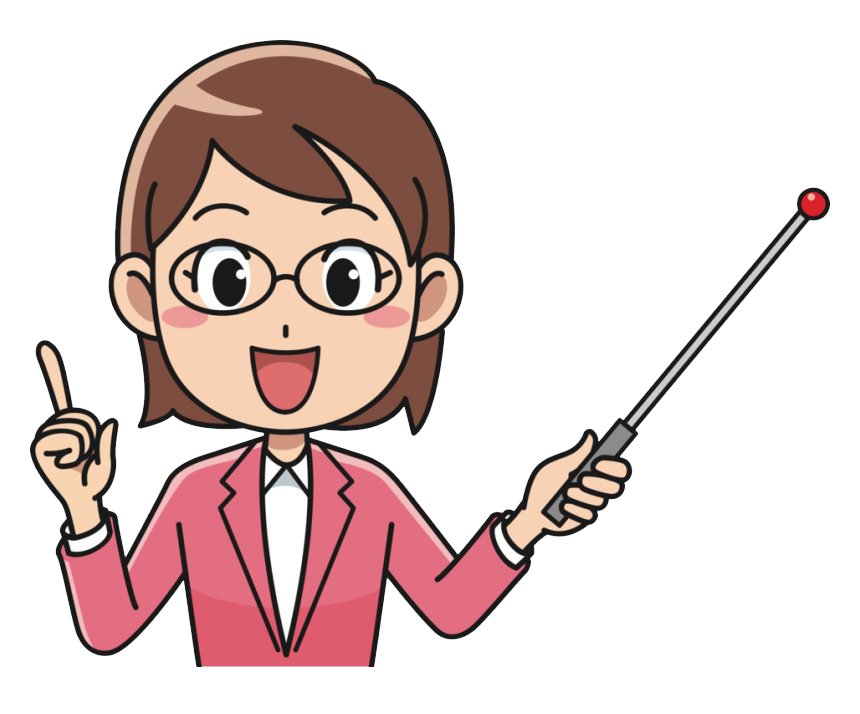 HƯỚNG DẪN
Bước 1: Ghép các lệnh và điều kiện sau thành chương trình thực hiện ý tưởng đã nêu.
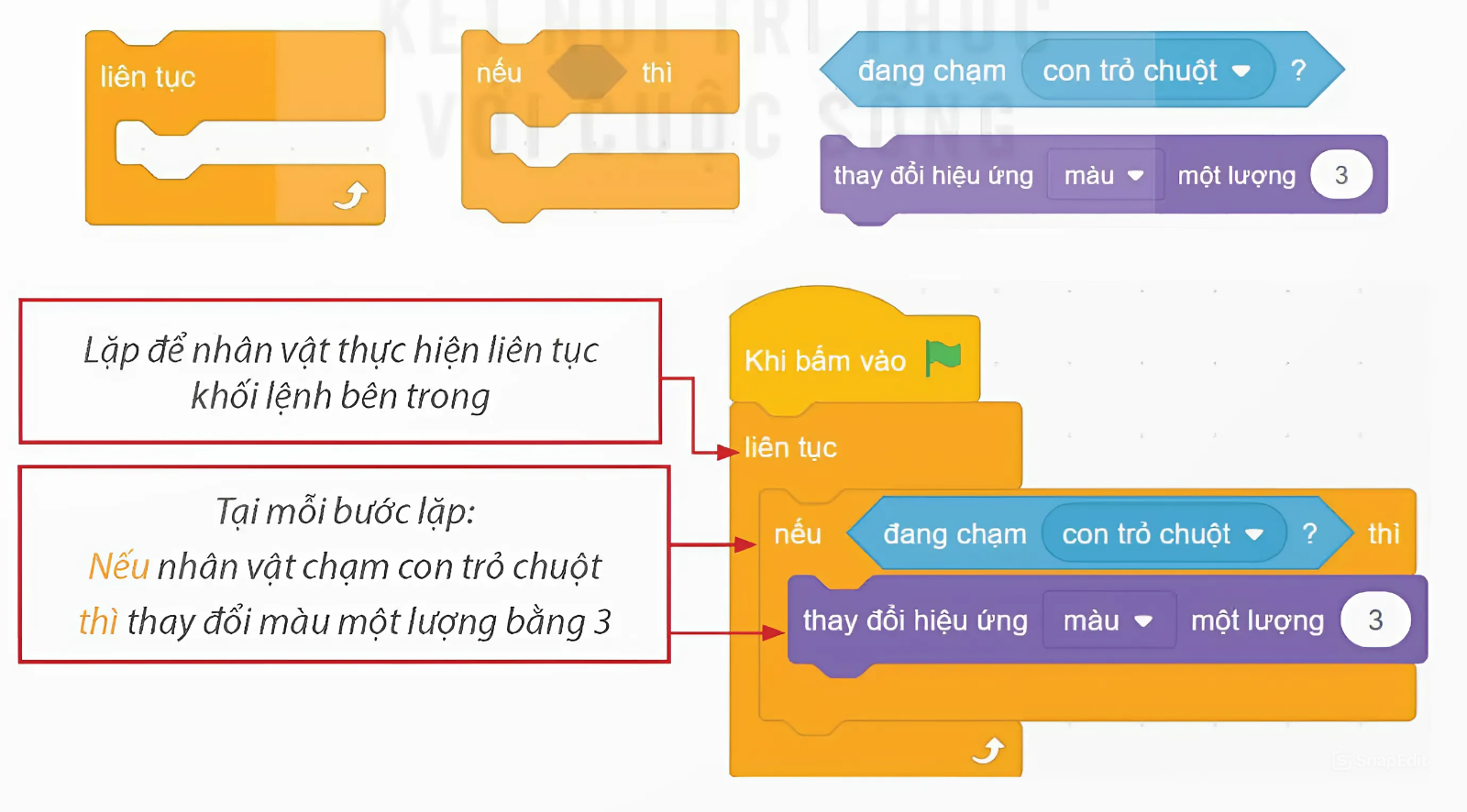 Bước 2: Chạy chương
trình và quan sát kết quả.
Bước 3: Lưu chương trình với tên MeoDoiMau vào thư mục của em.
LUYỆN TẬP
Khối lệnh nào sau đây điều khiển nhân vật hành động 
theo mô tả trong Hoạt động 2?
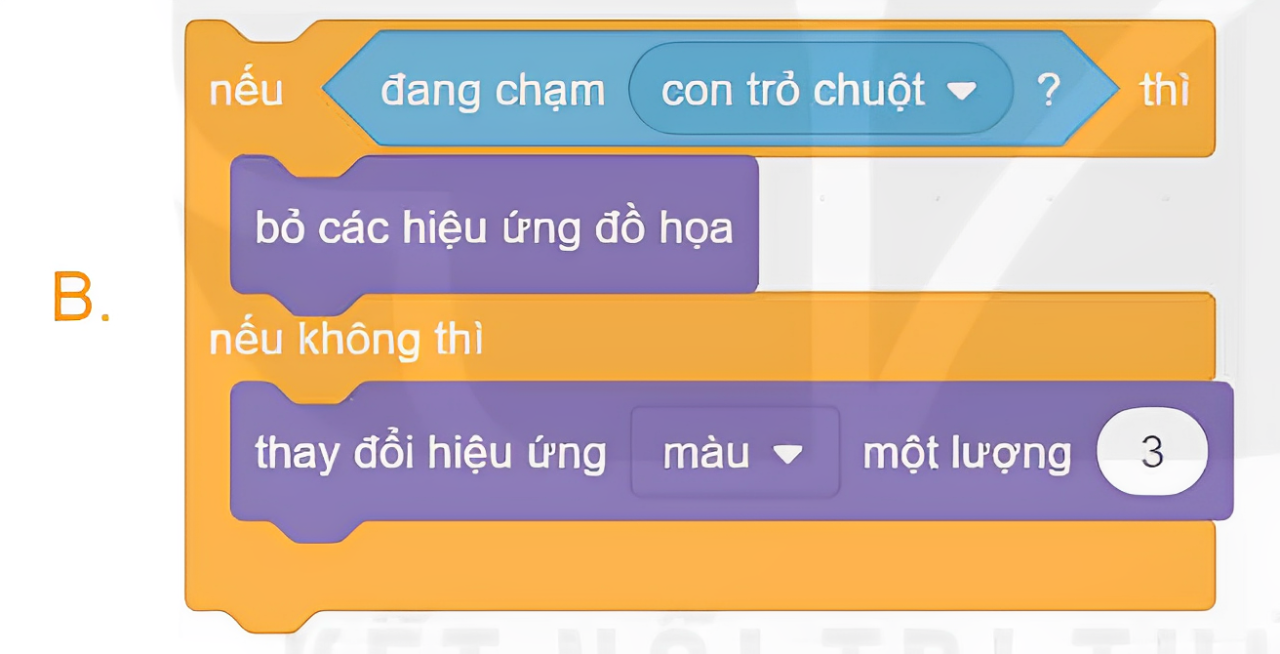 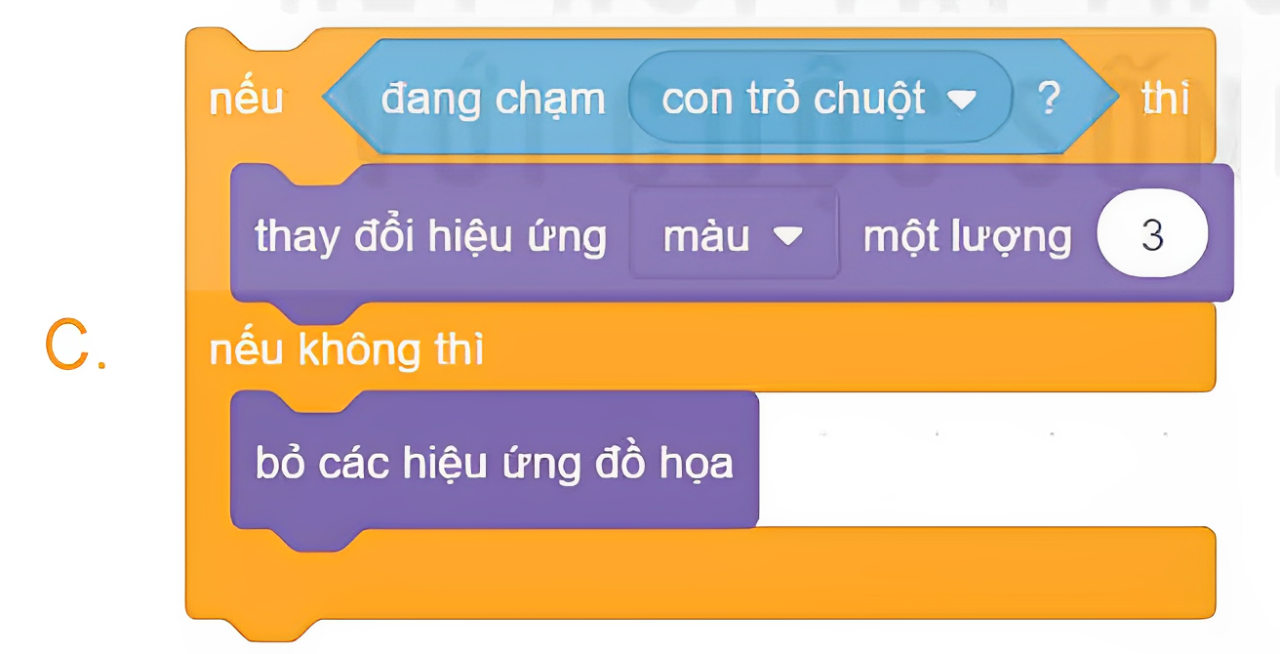 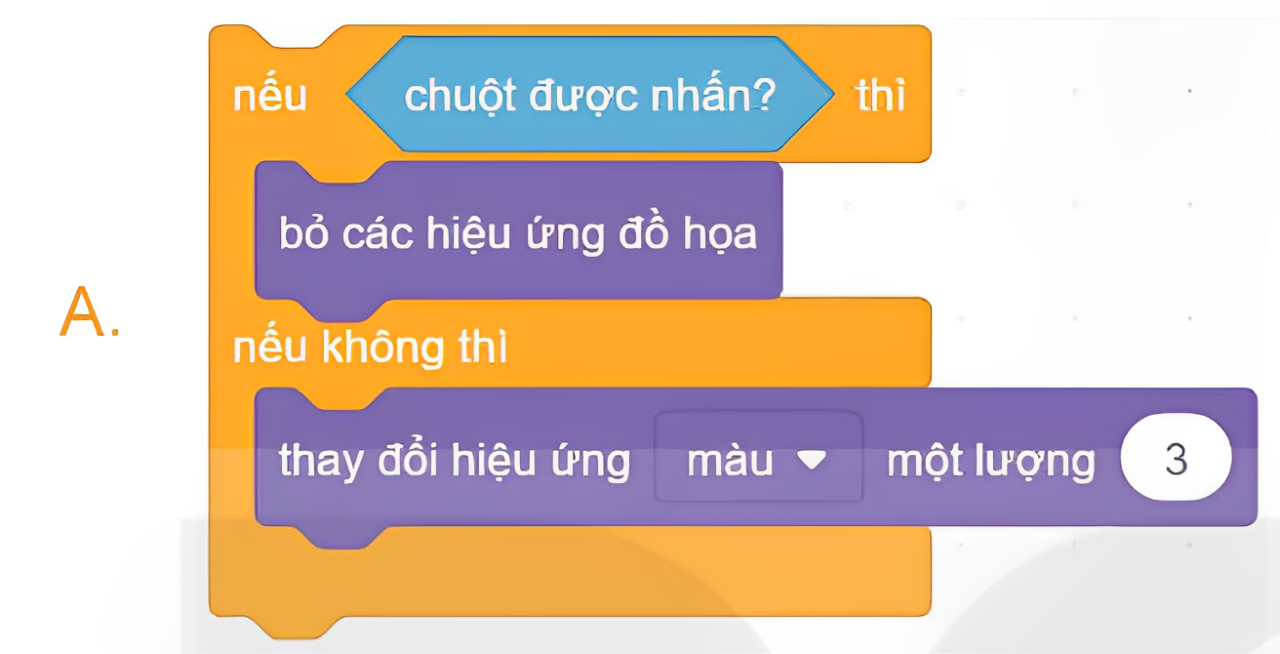 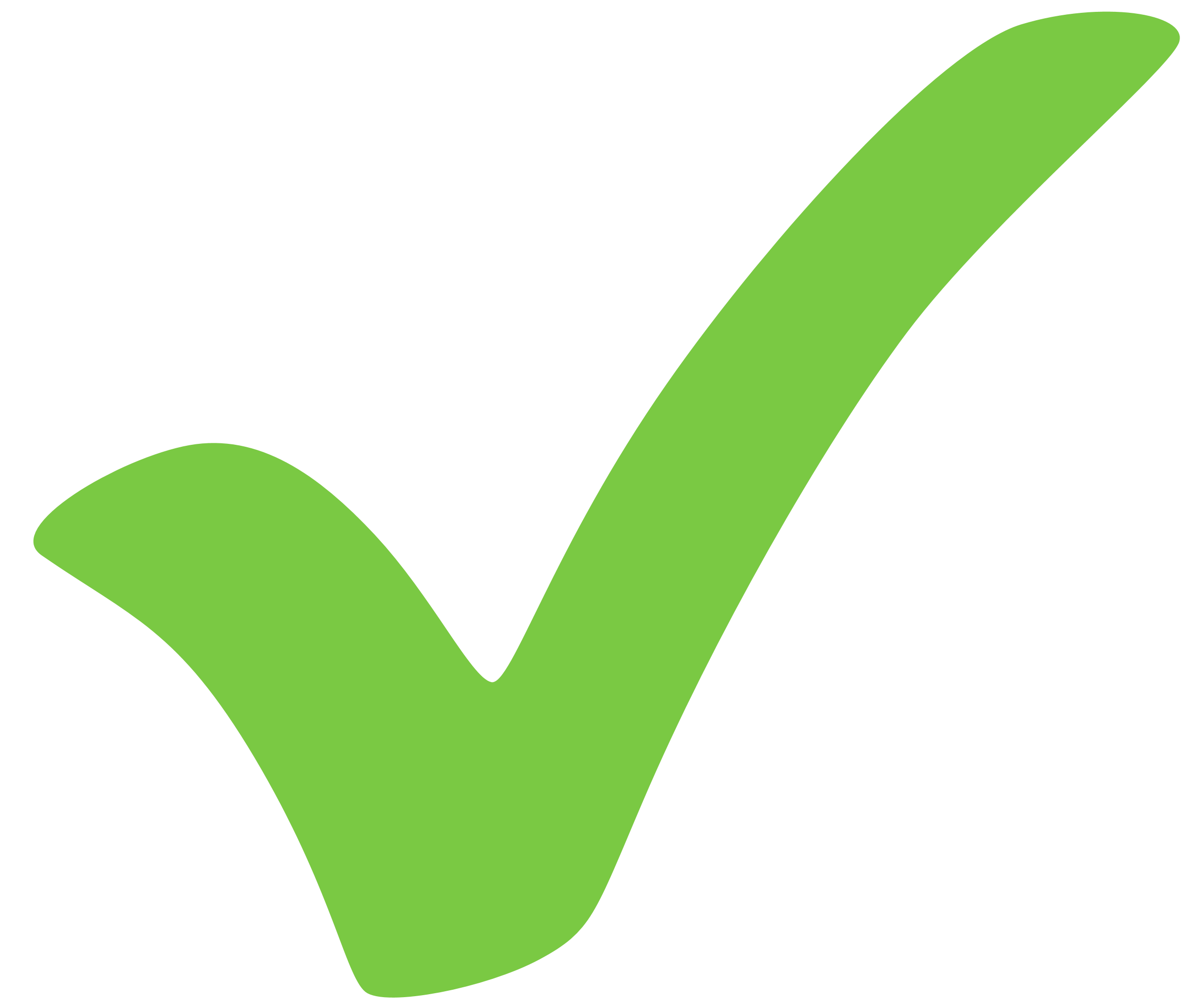 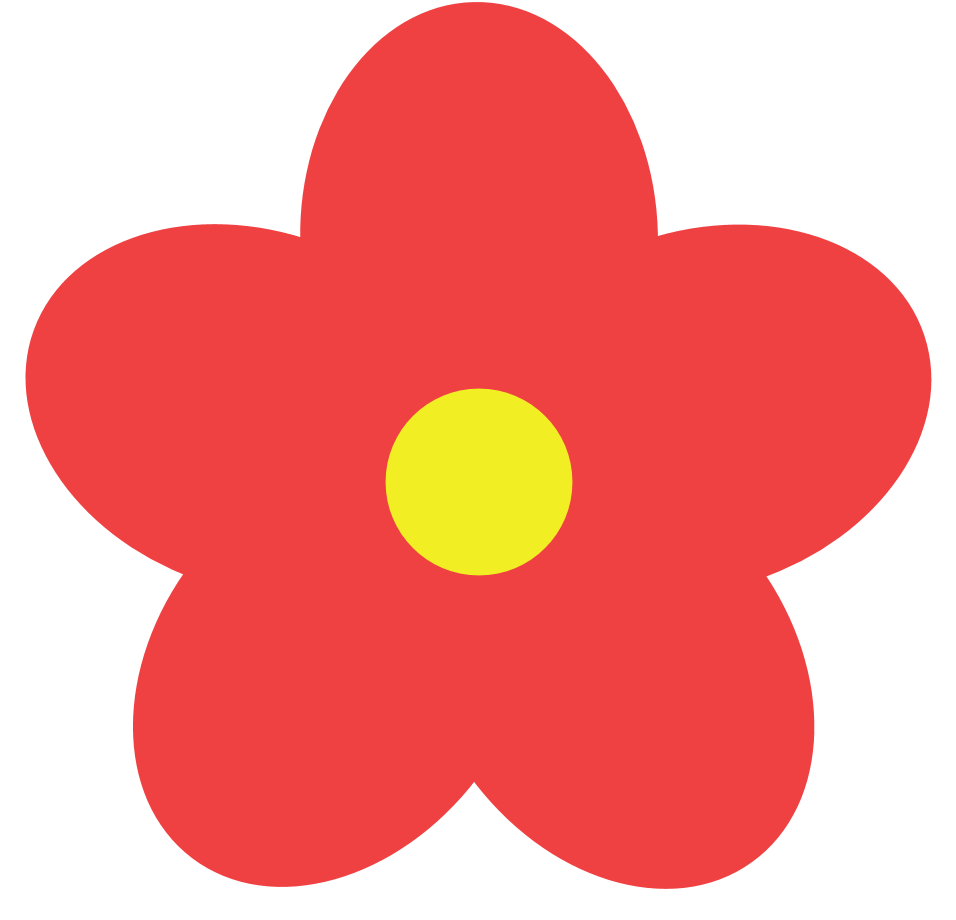 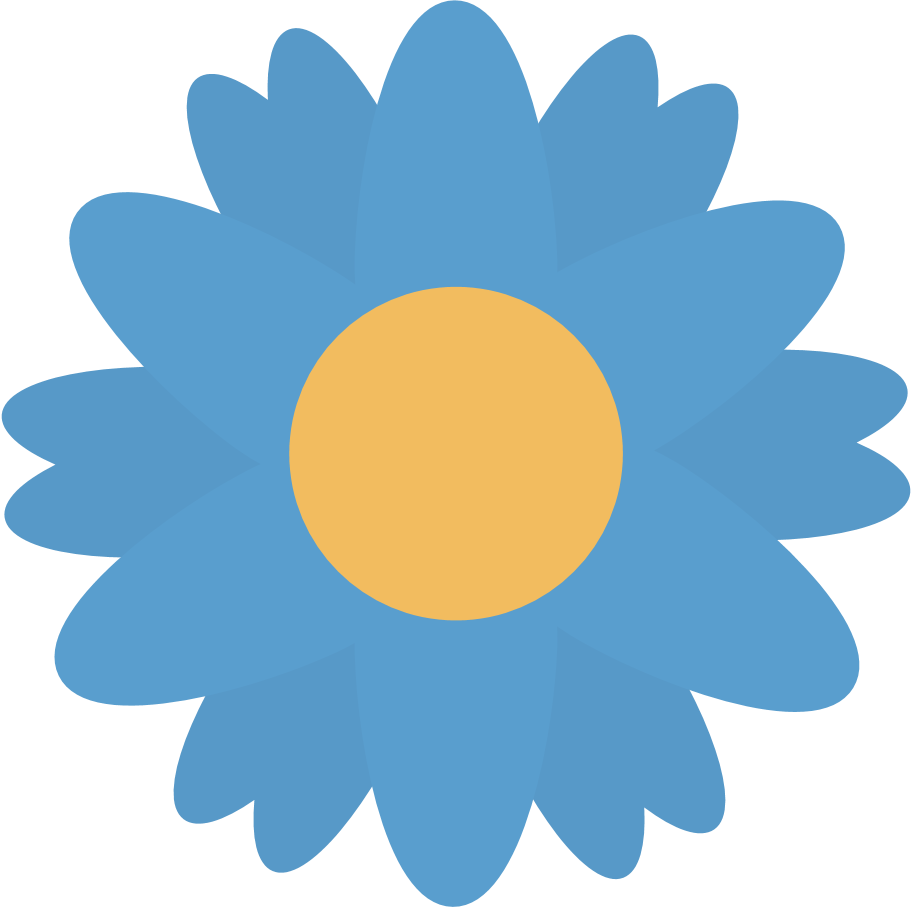 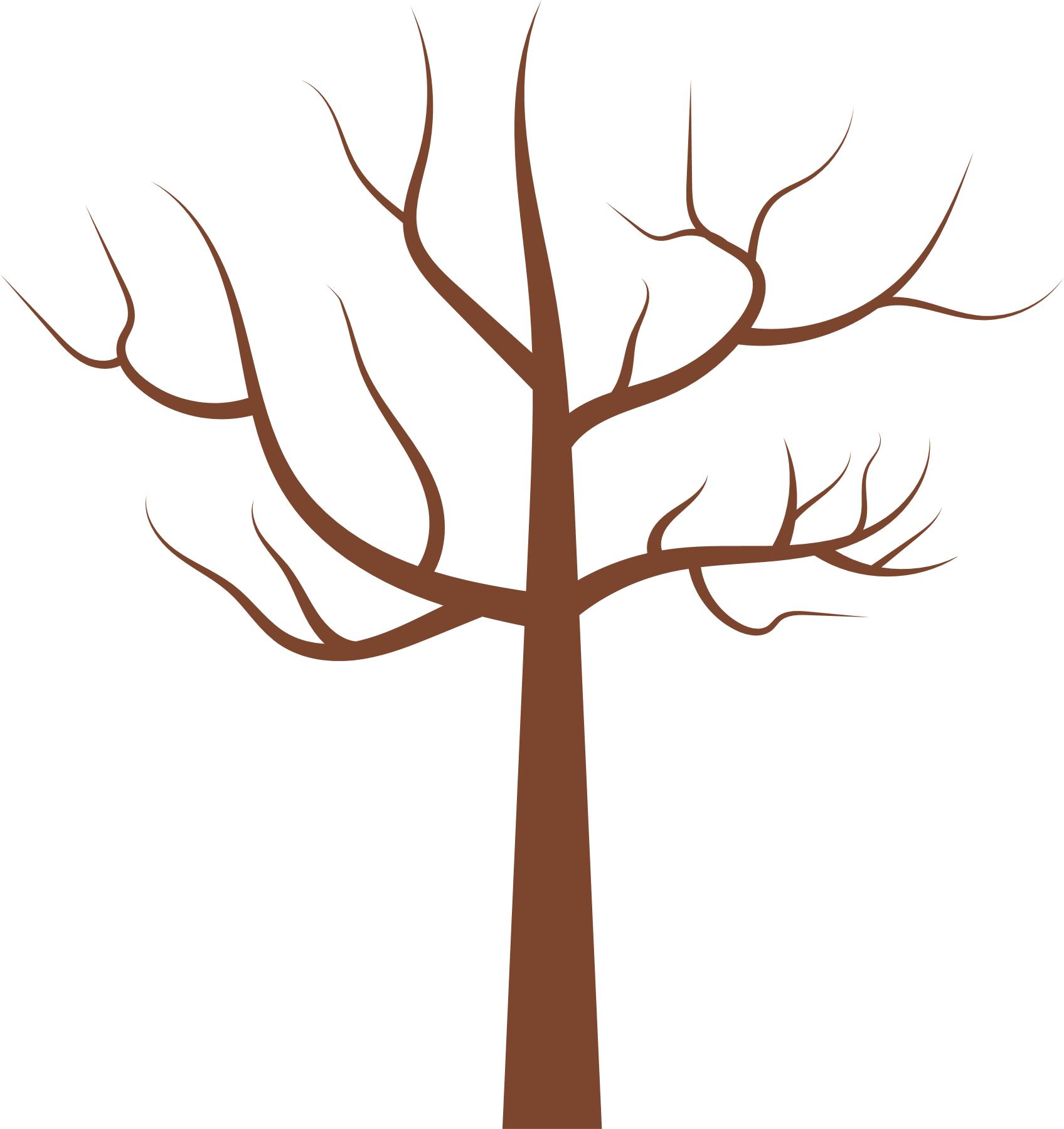 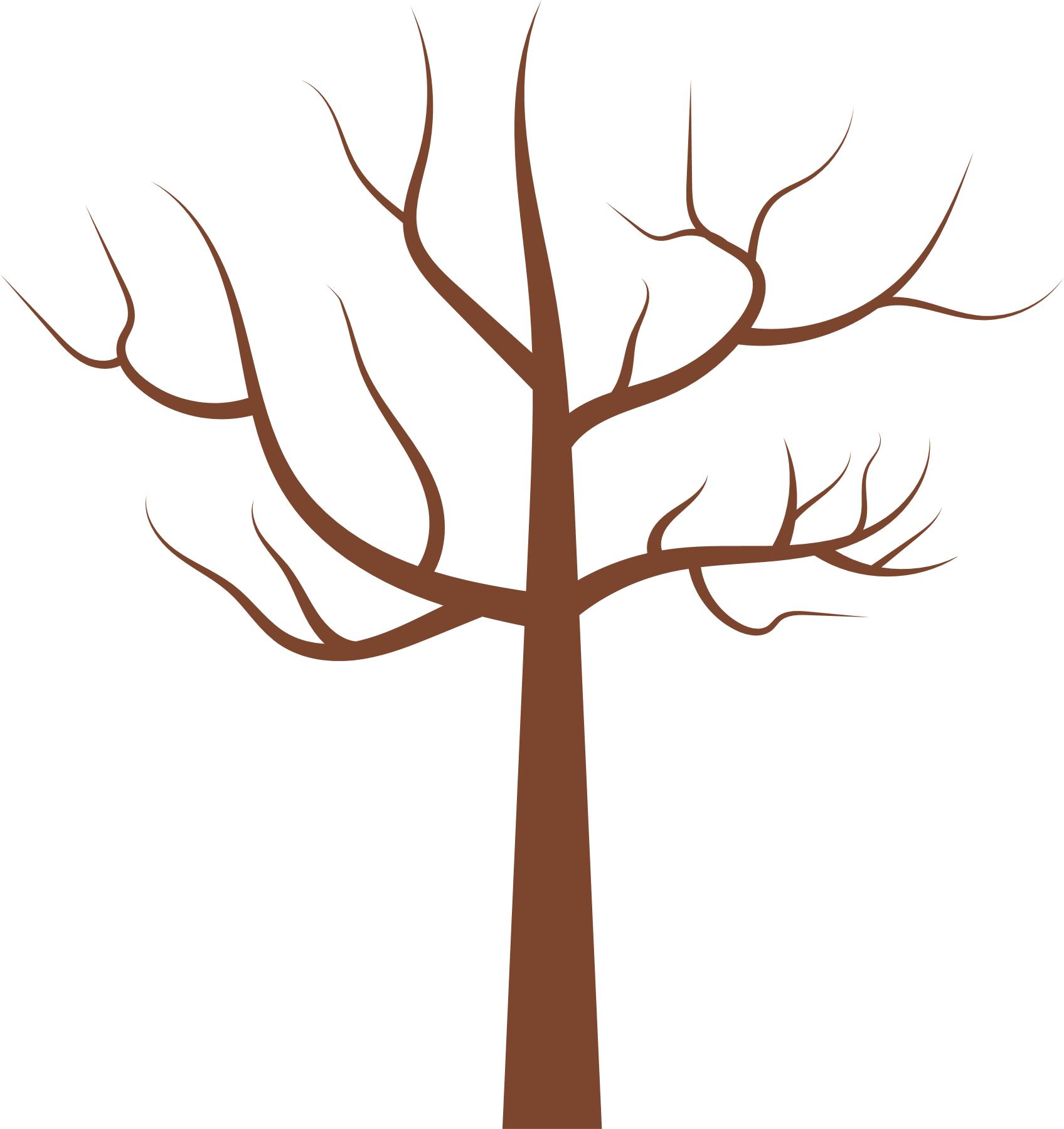 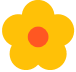 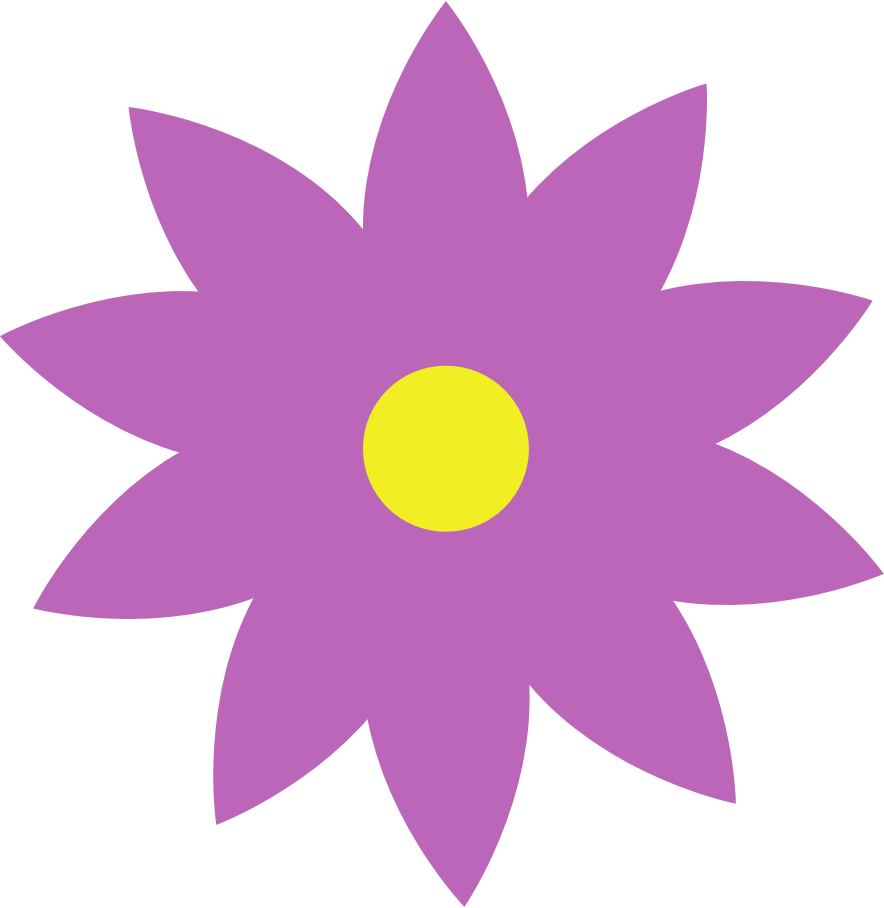 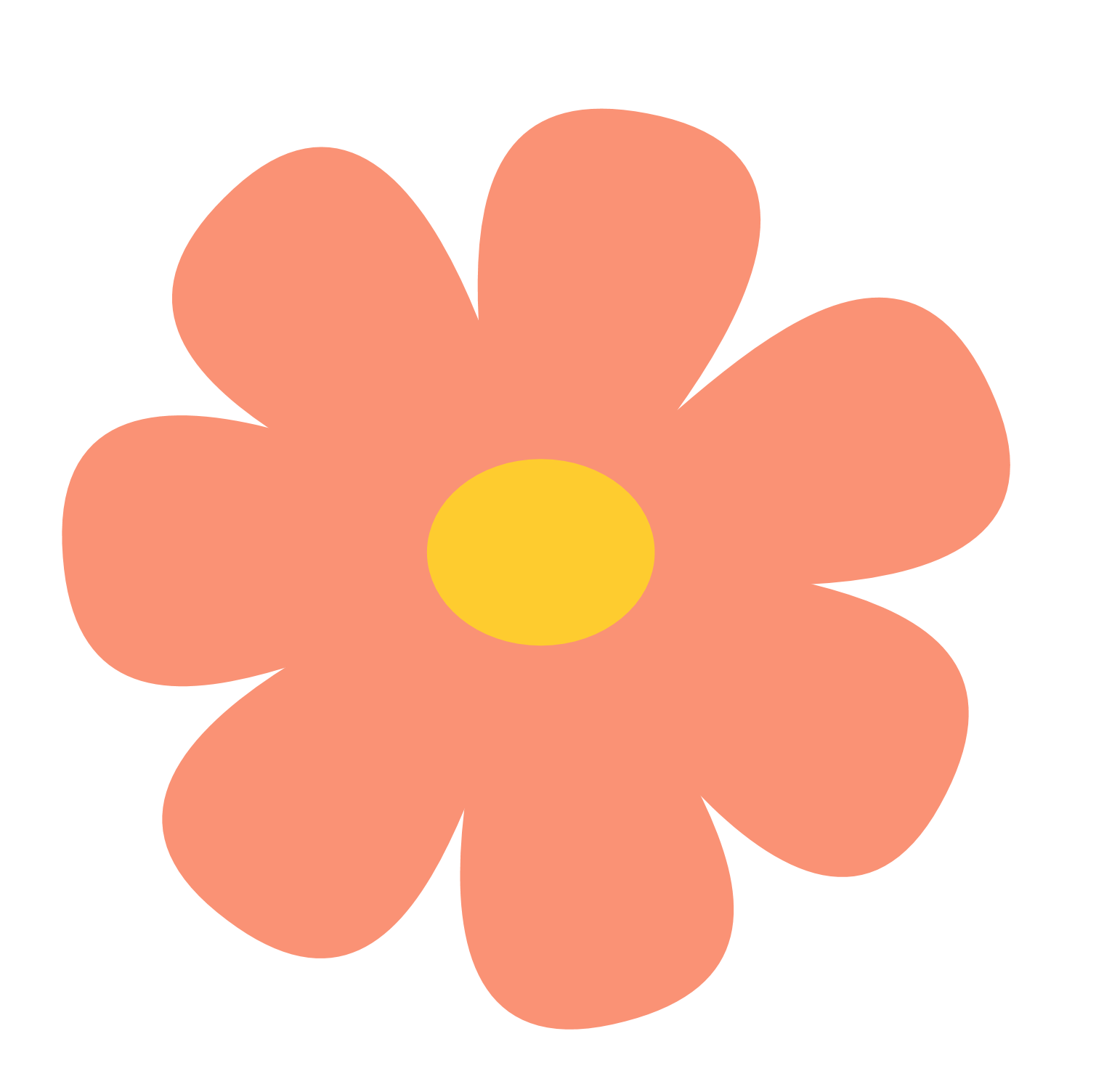 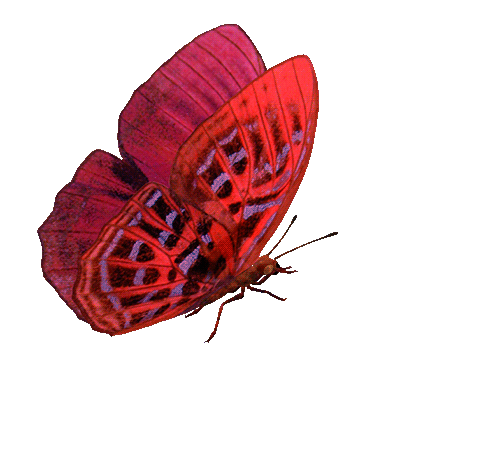 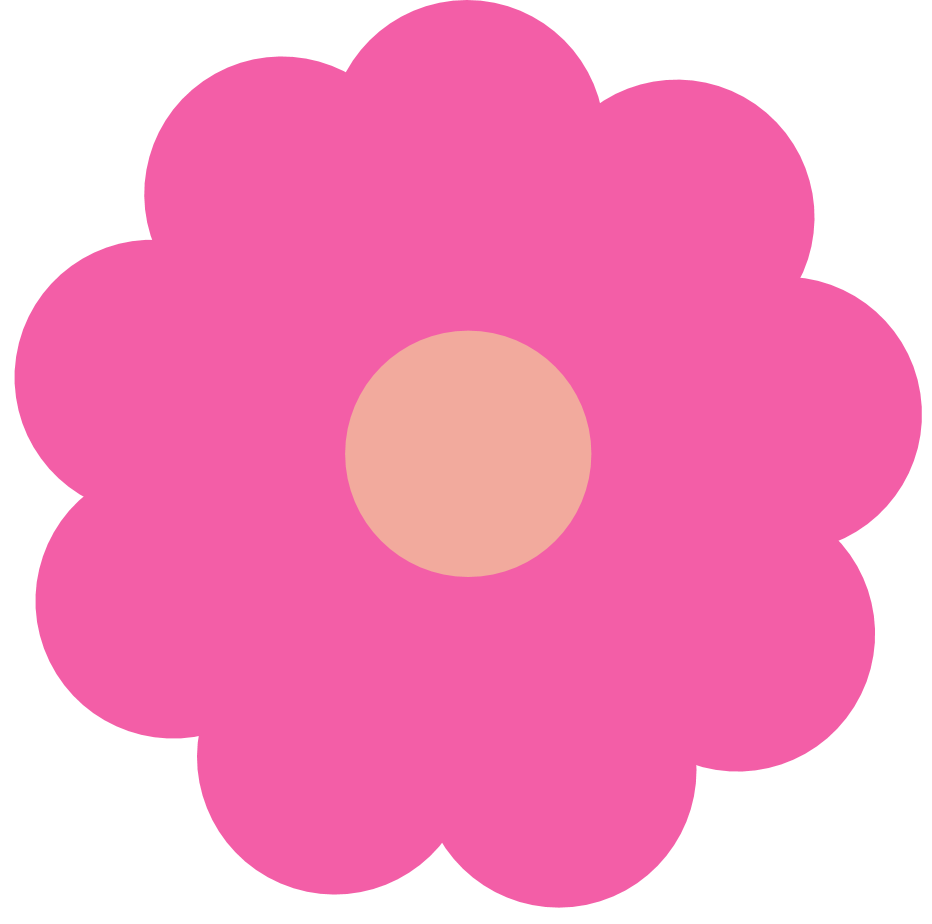 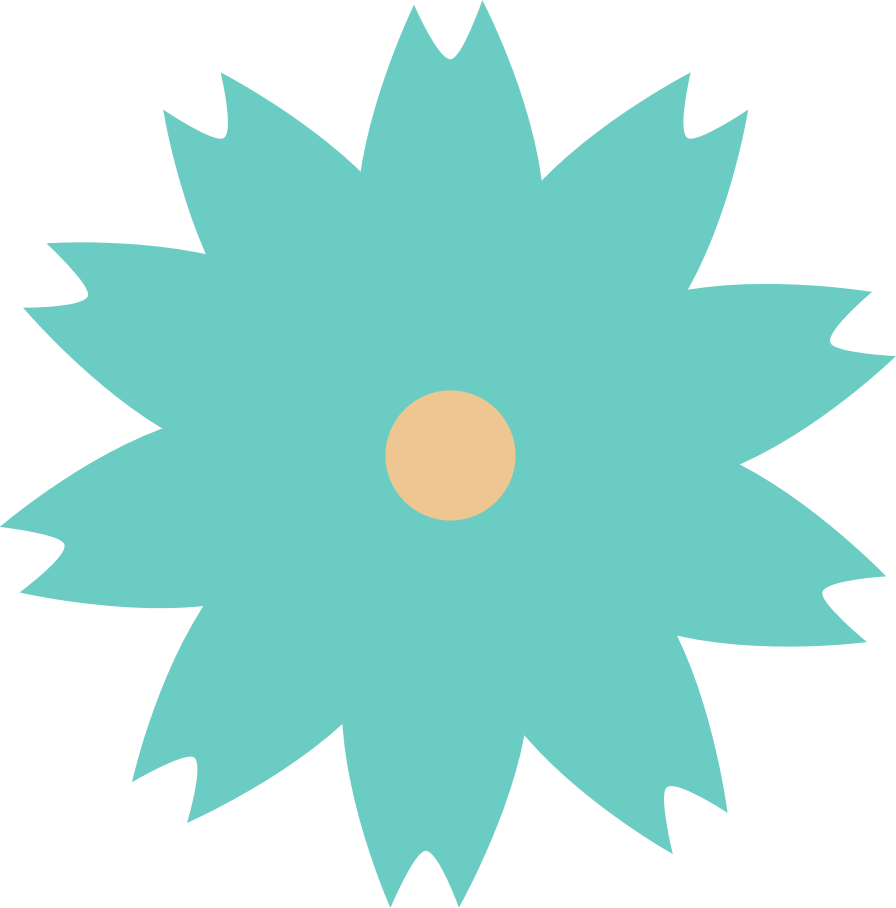 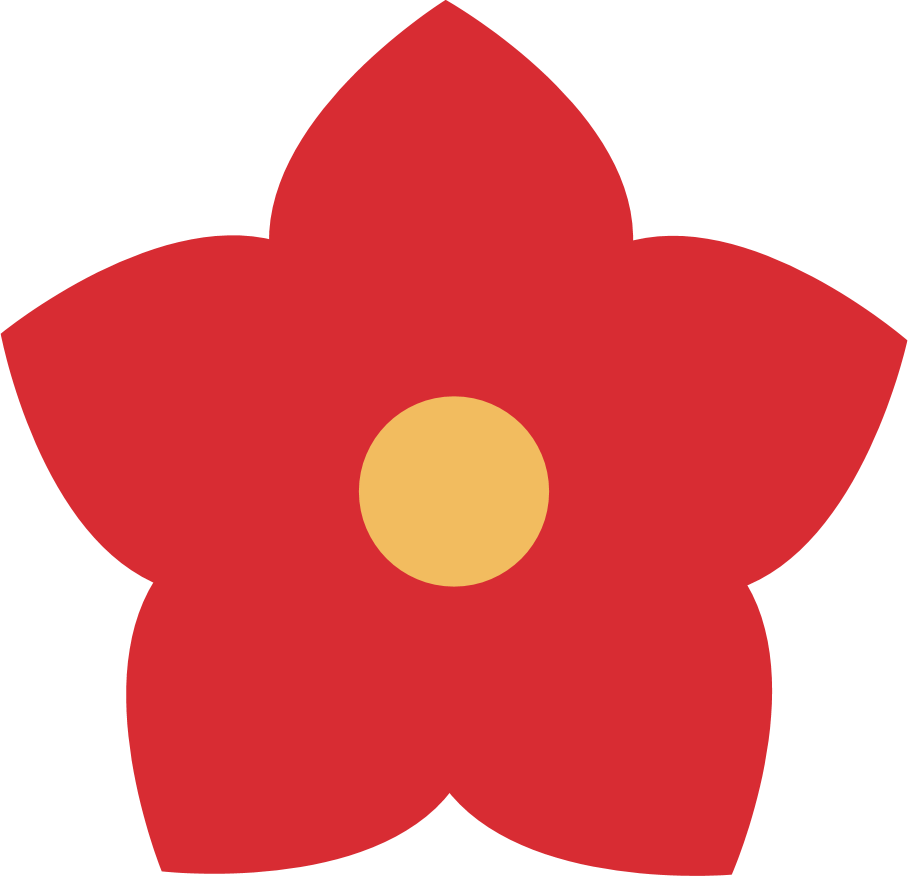 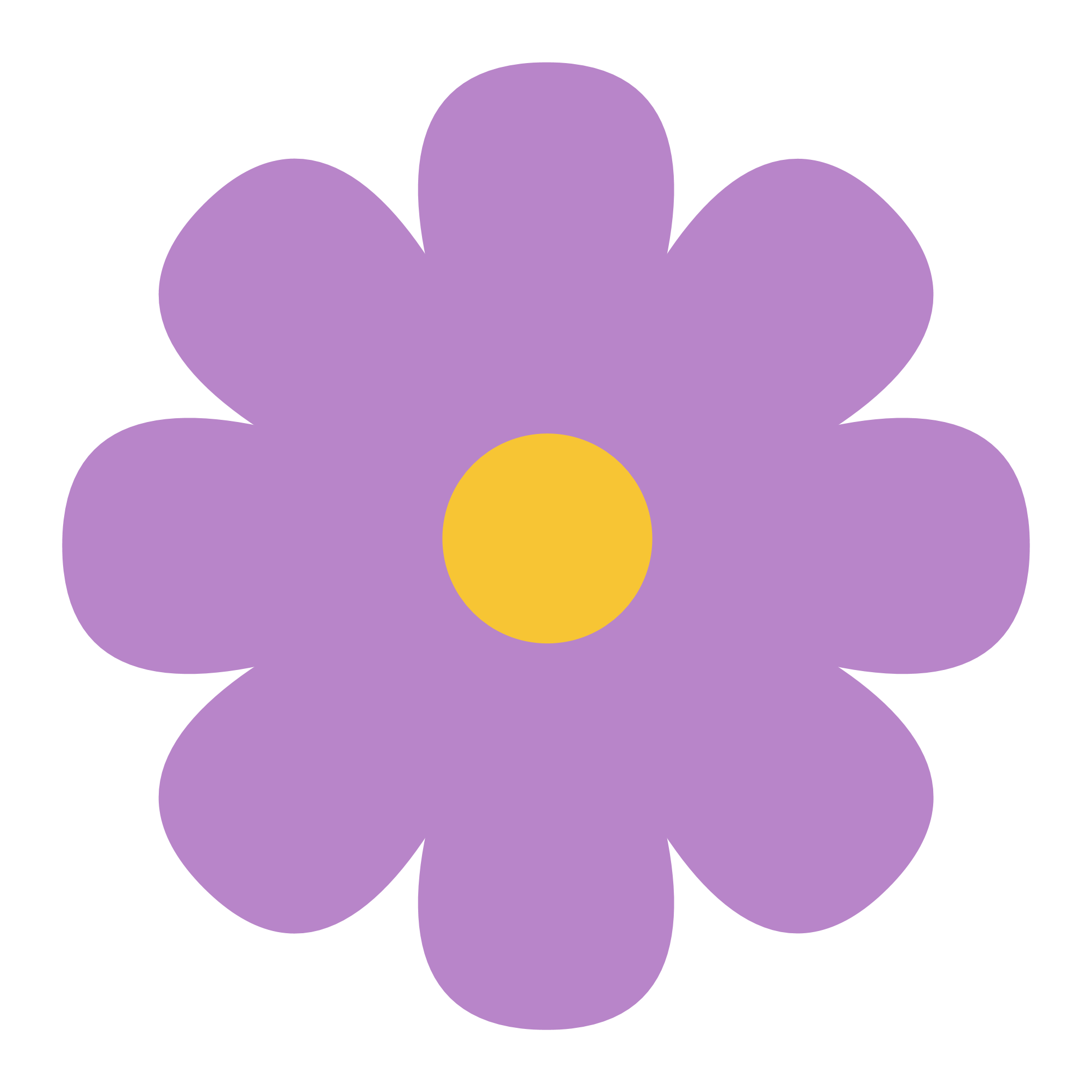 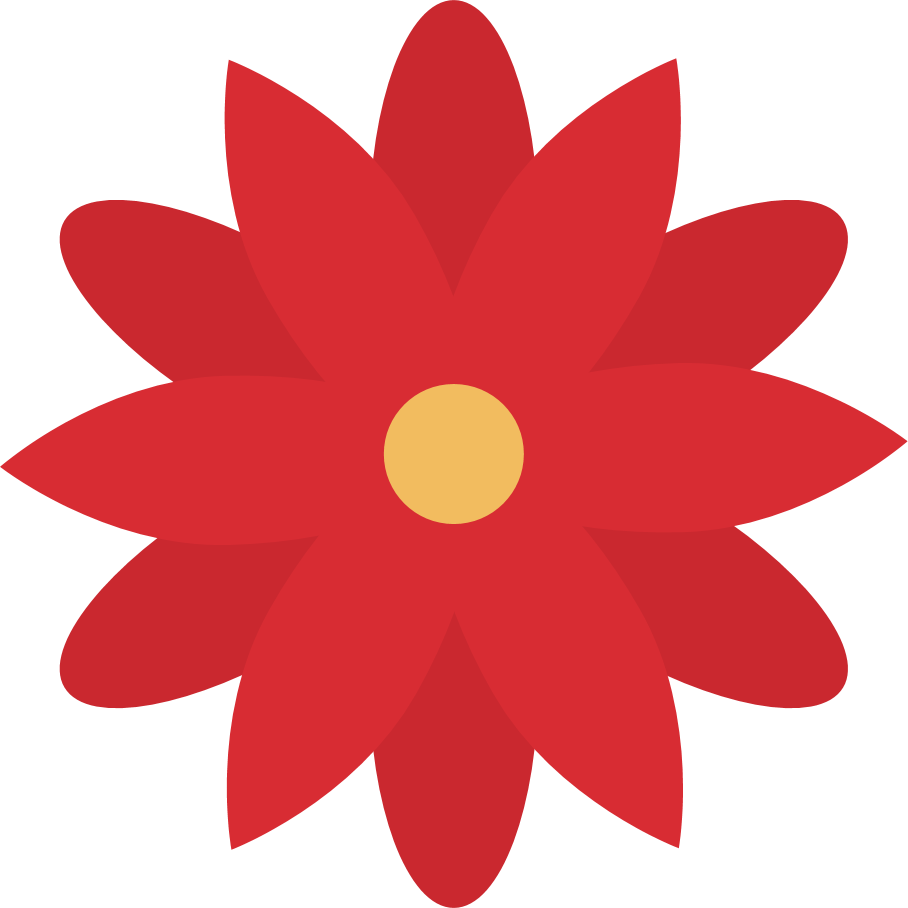 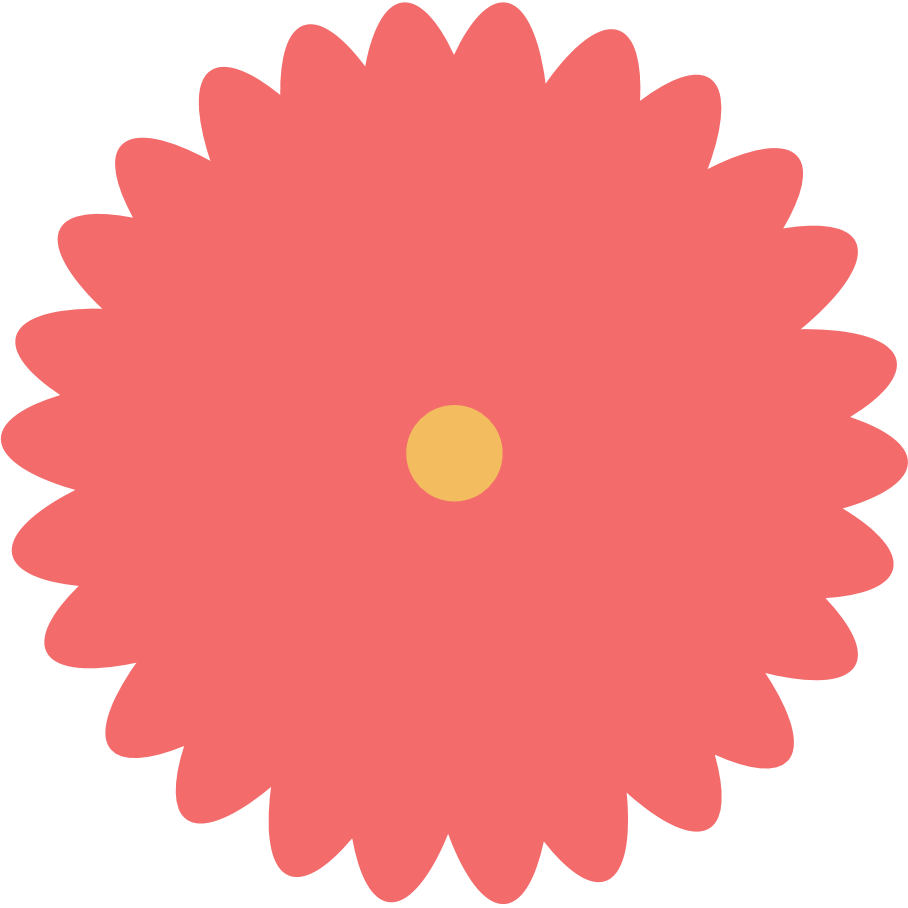 HÁI HOA DÂN CHỦ
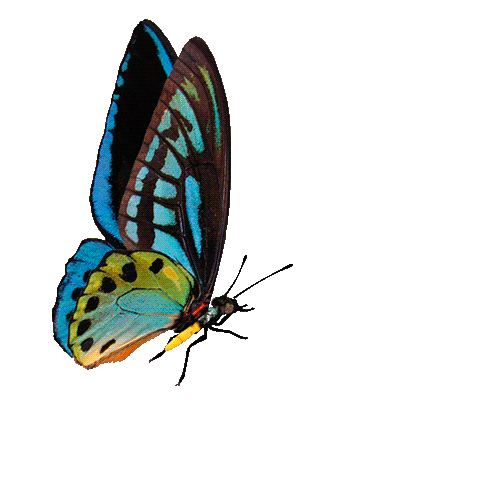 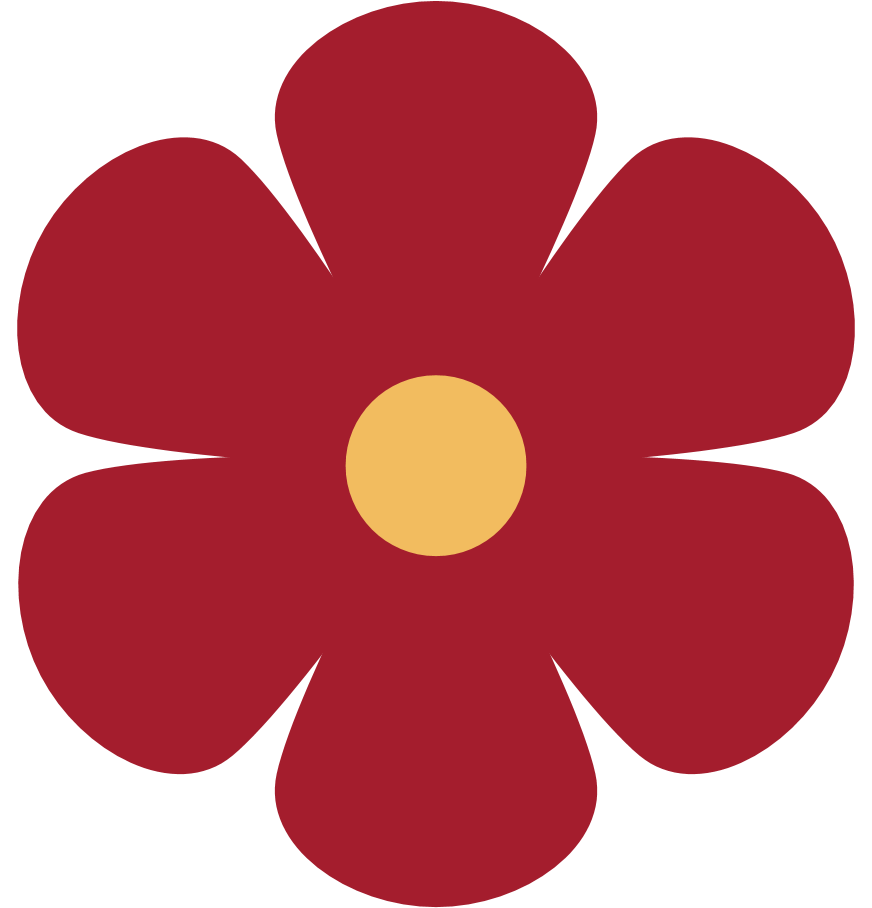 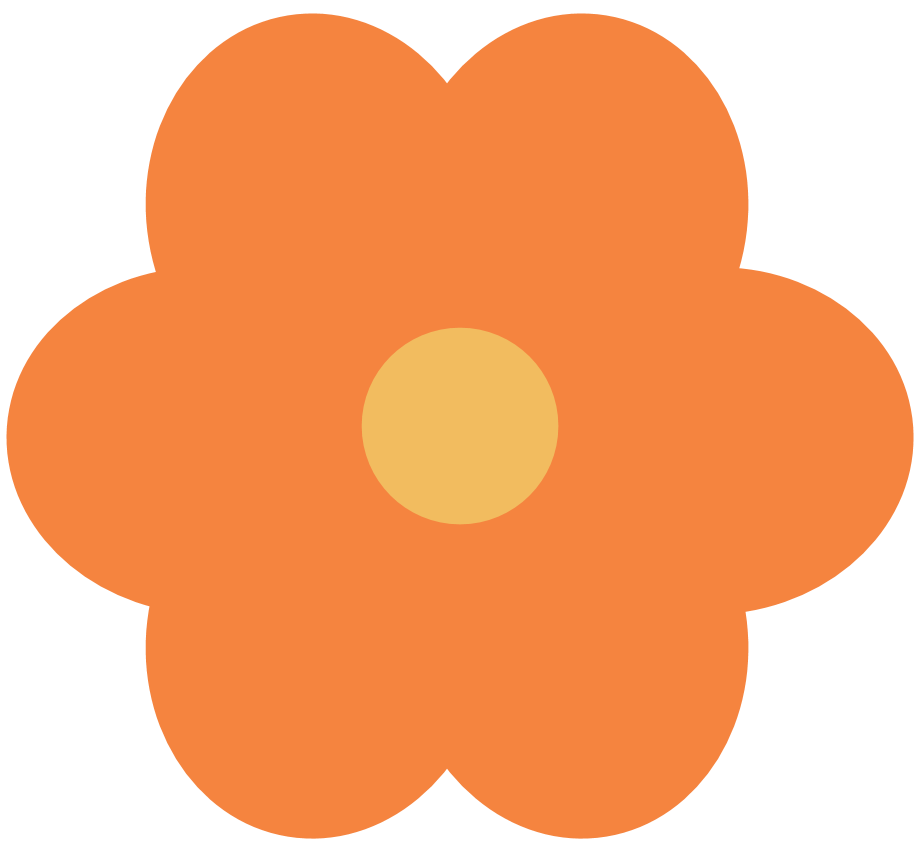 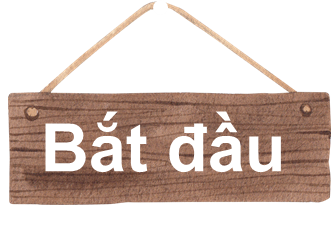 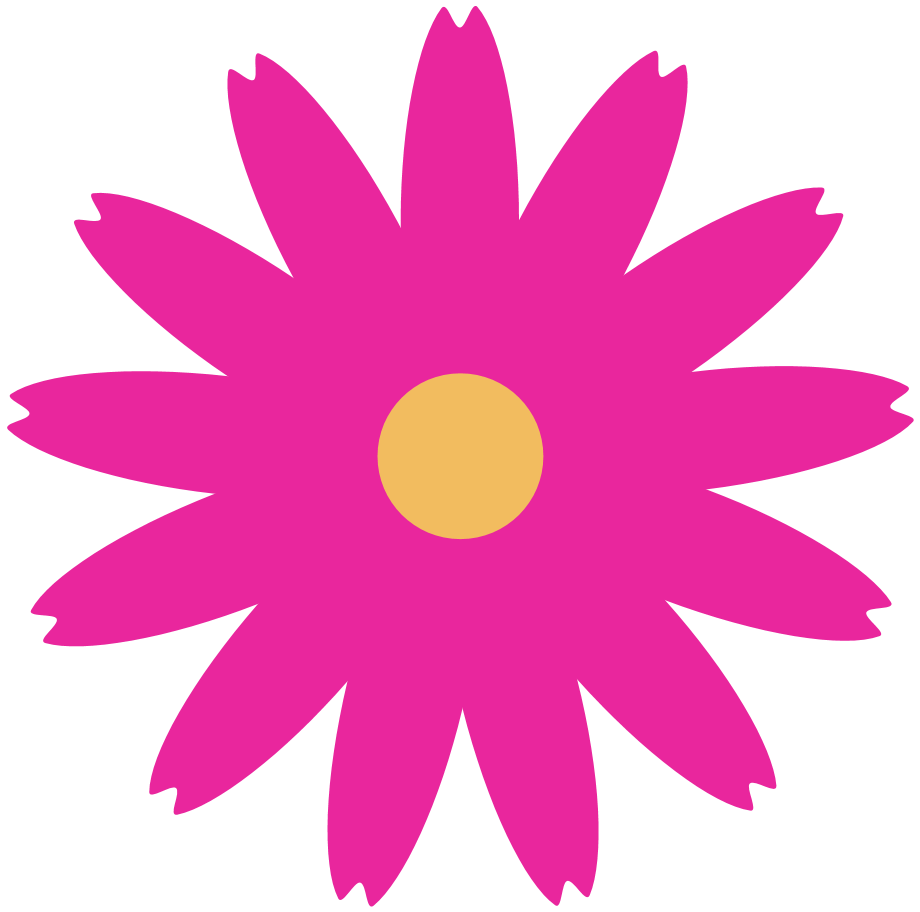 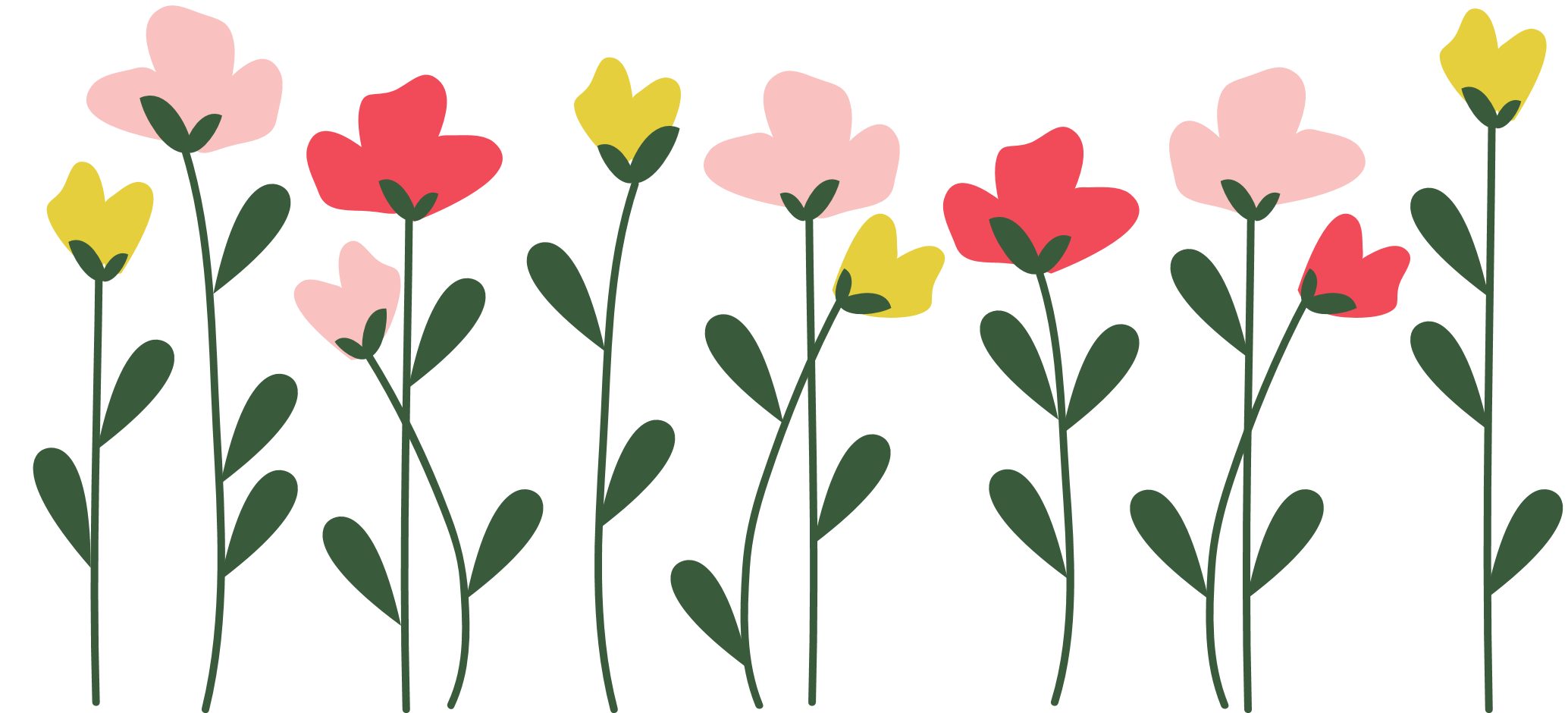 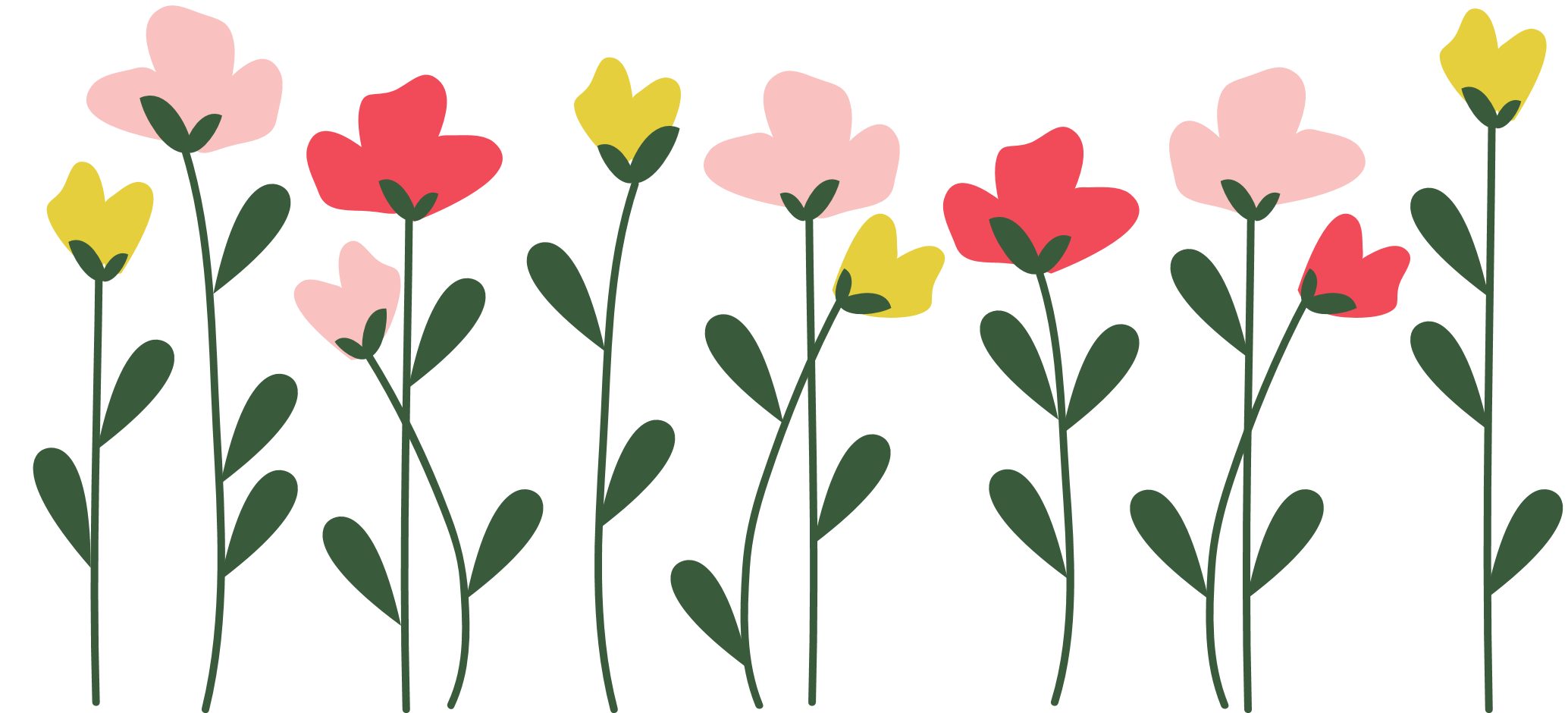 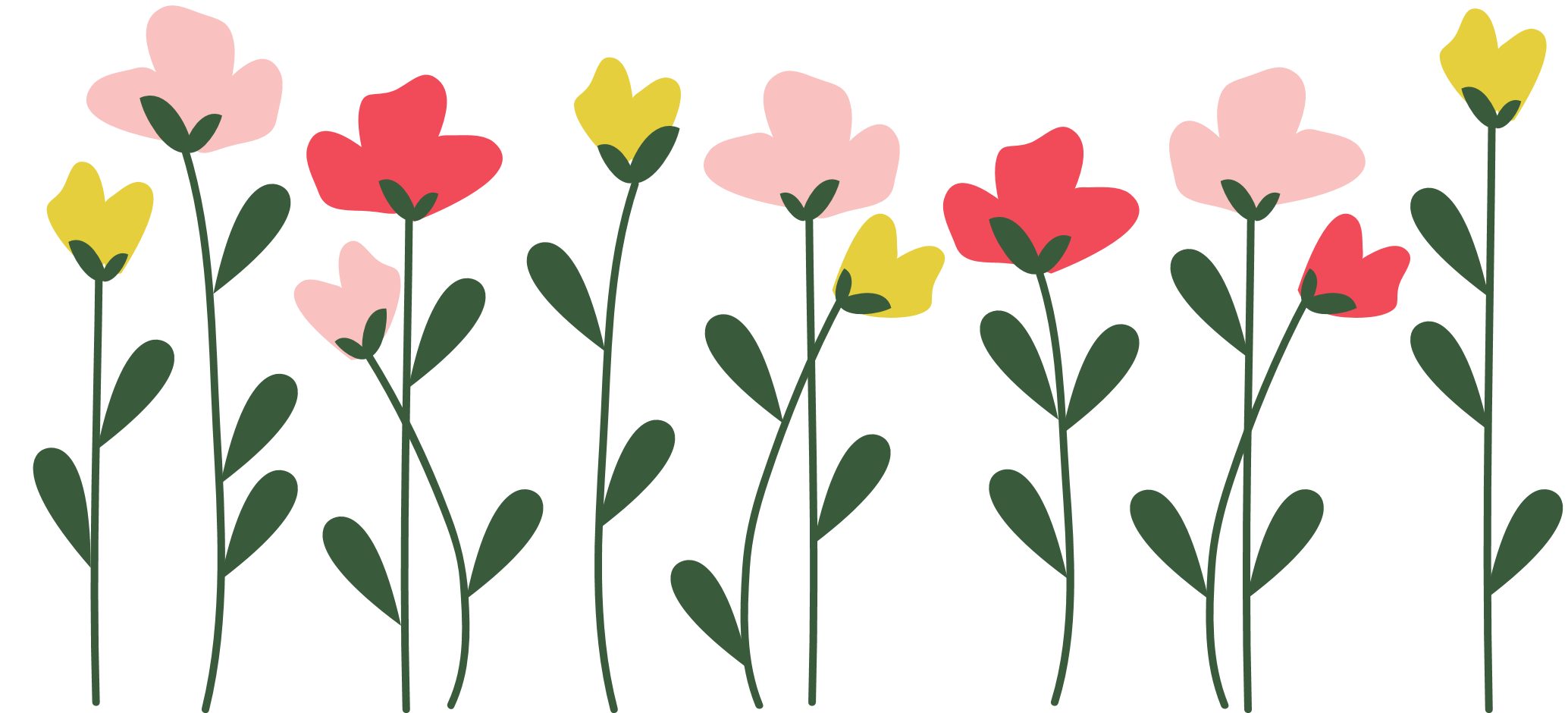 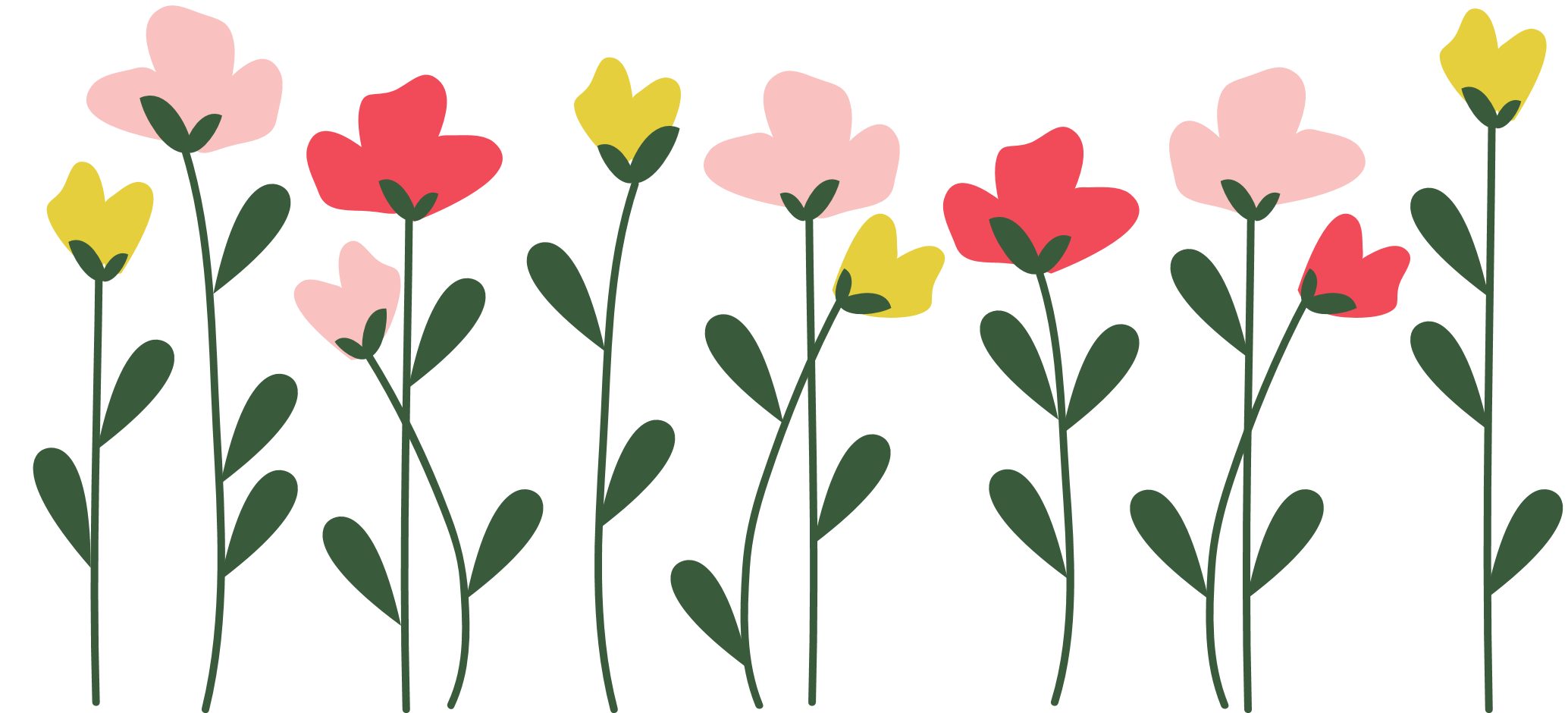 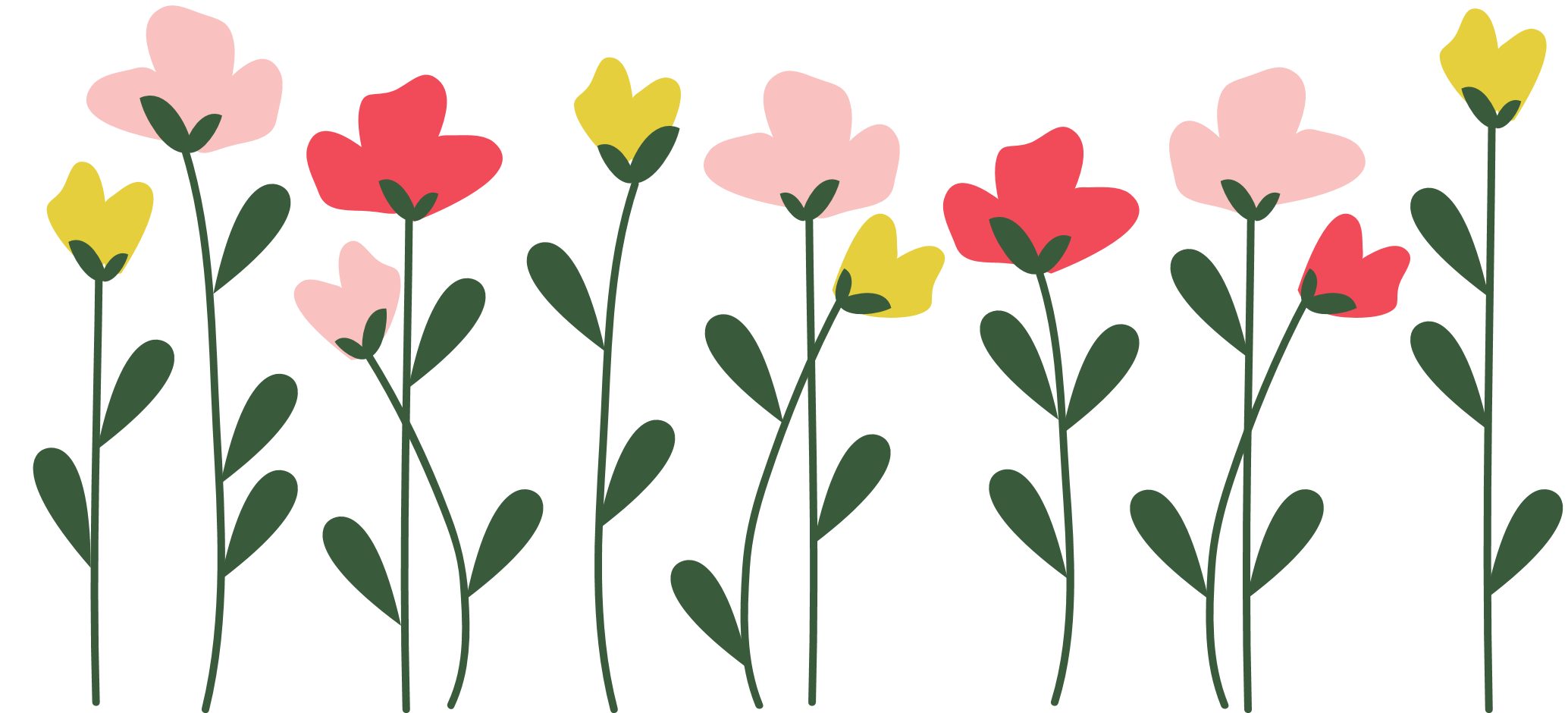 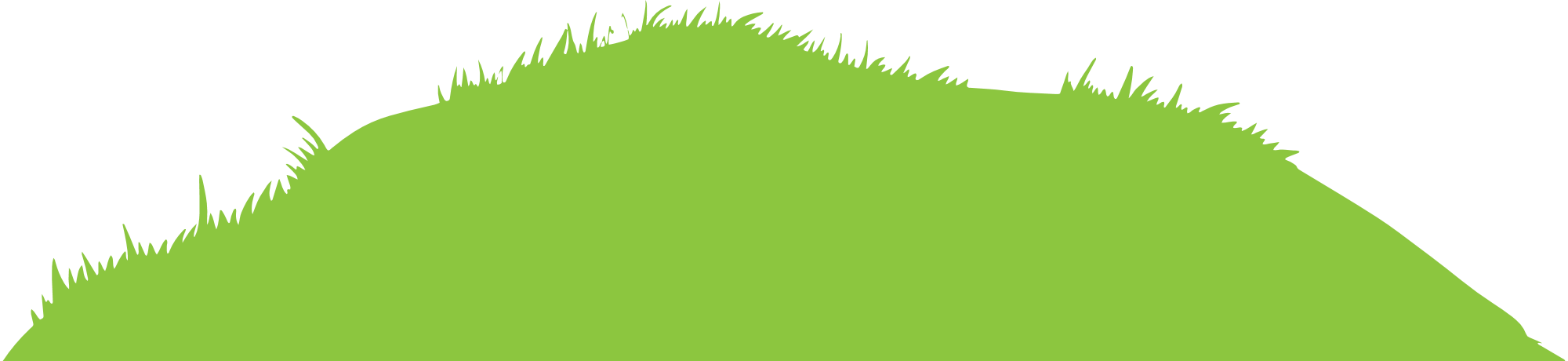 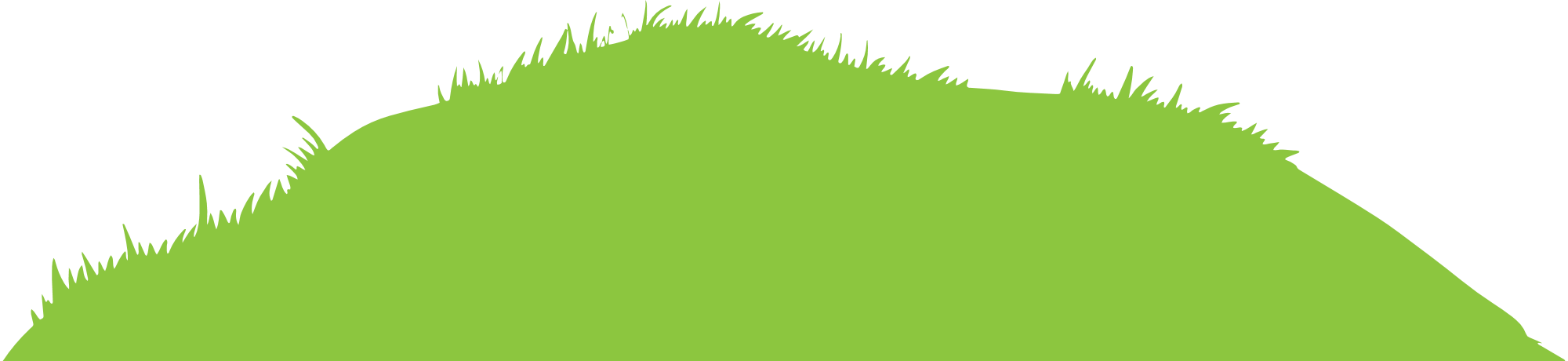 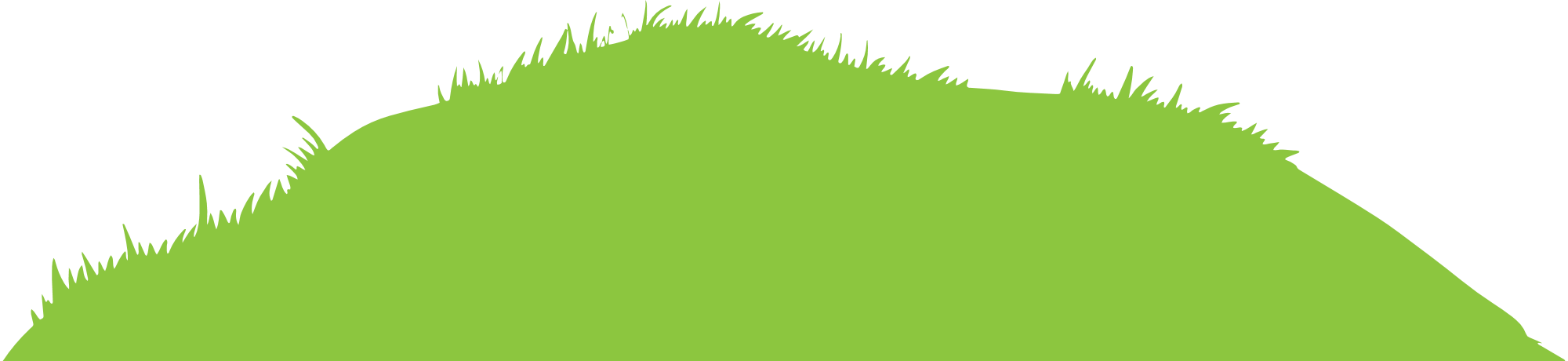 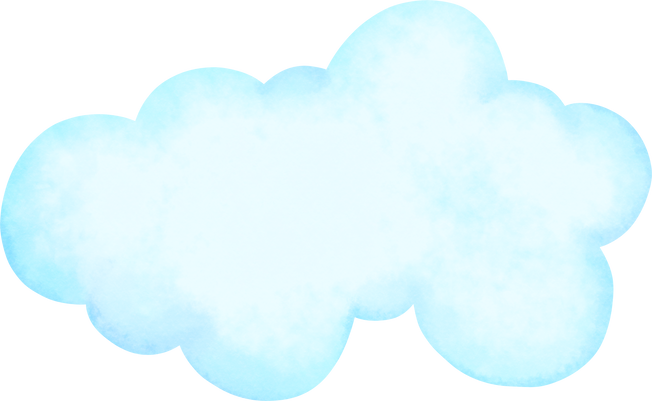 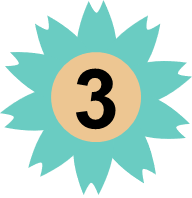 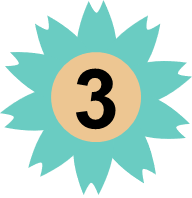 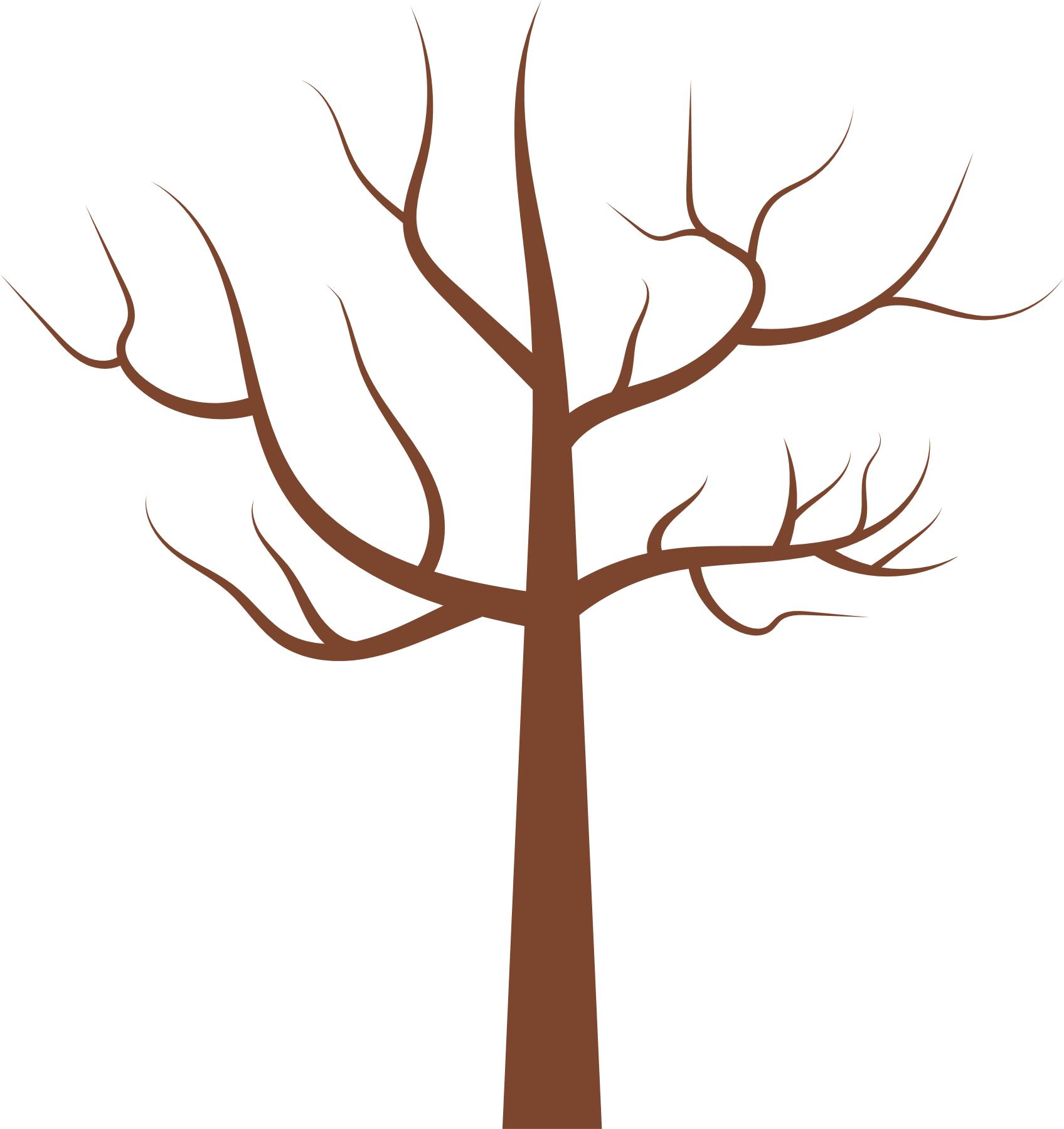 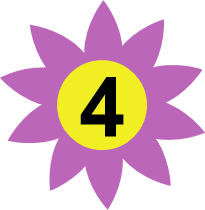 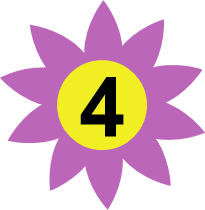 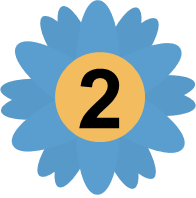 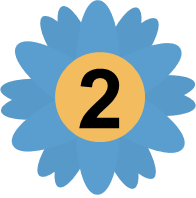 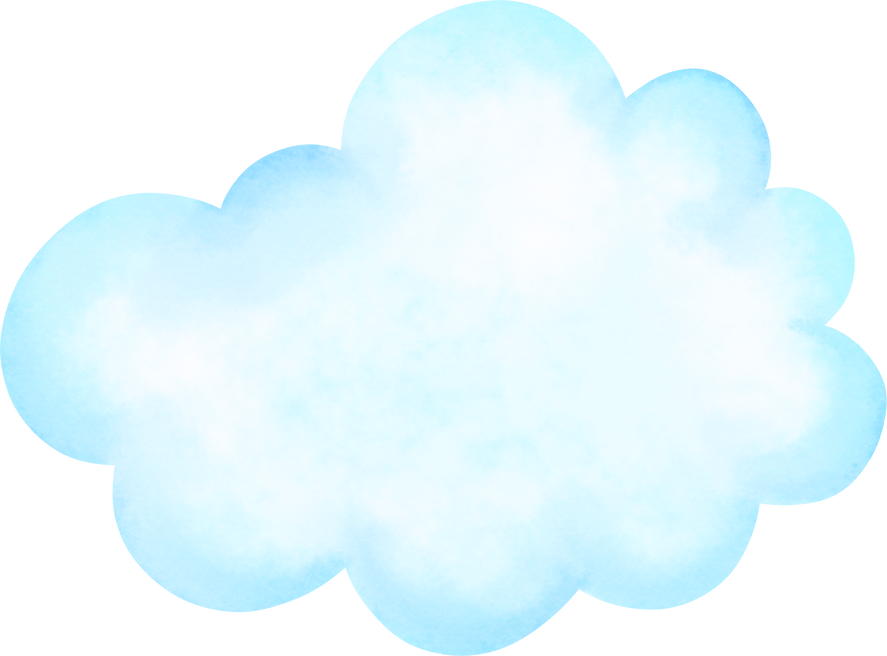 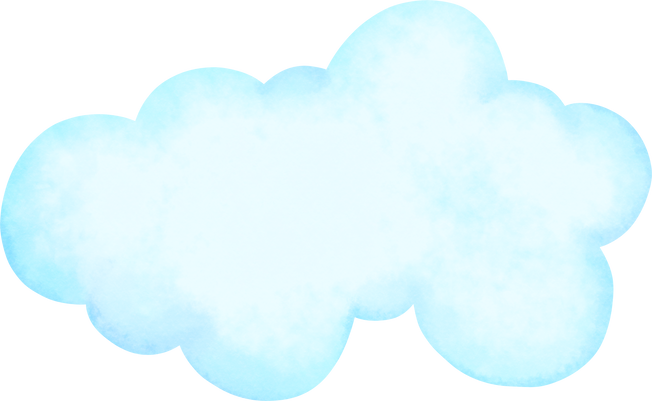 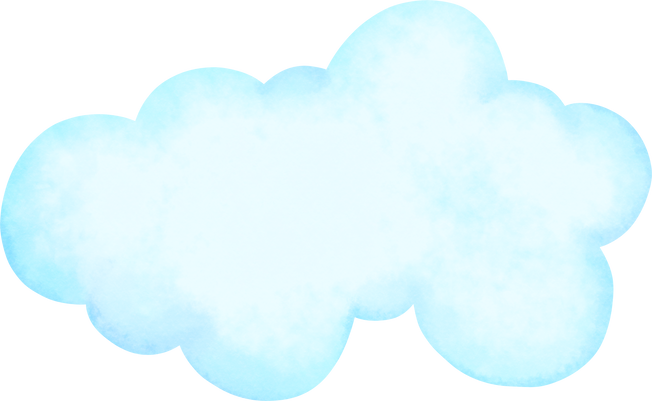 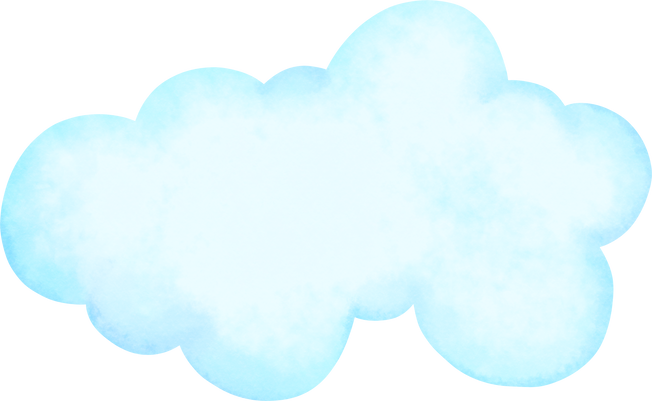 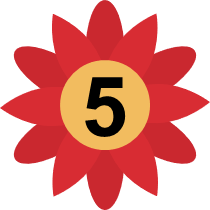 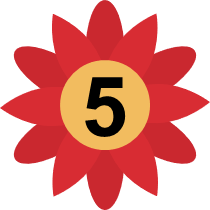 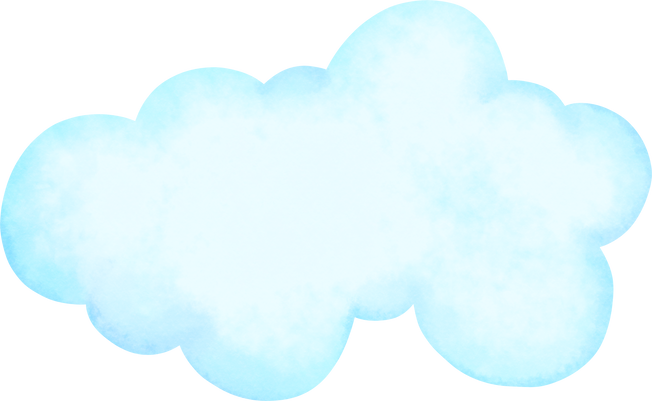 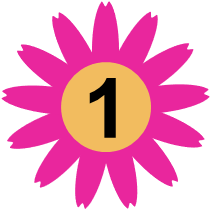 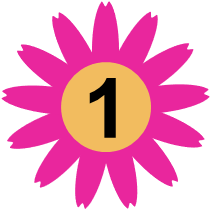 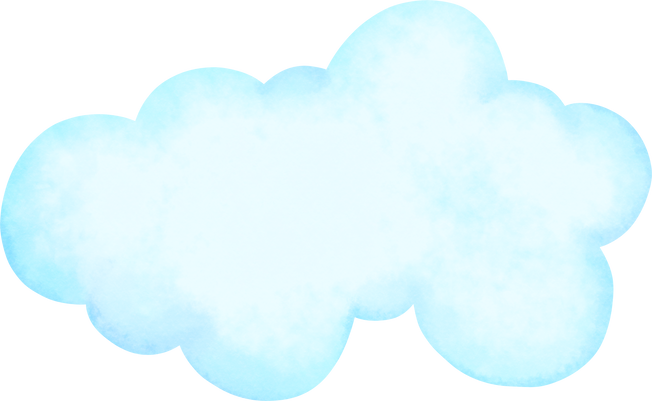 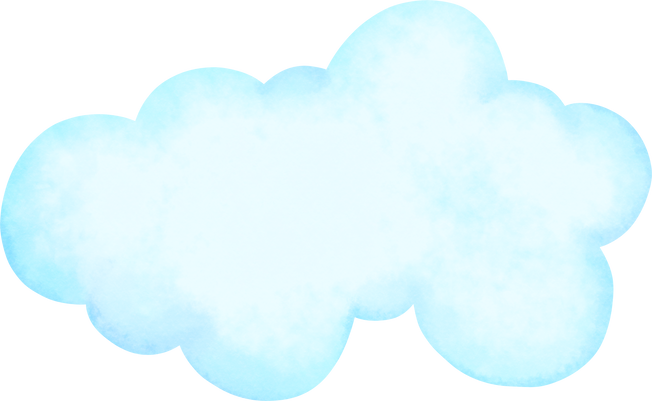 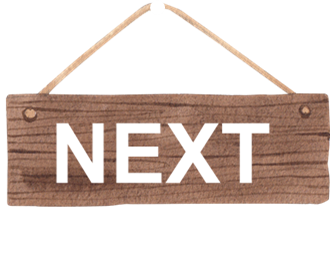 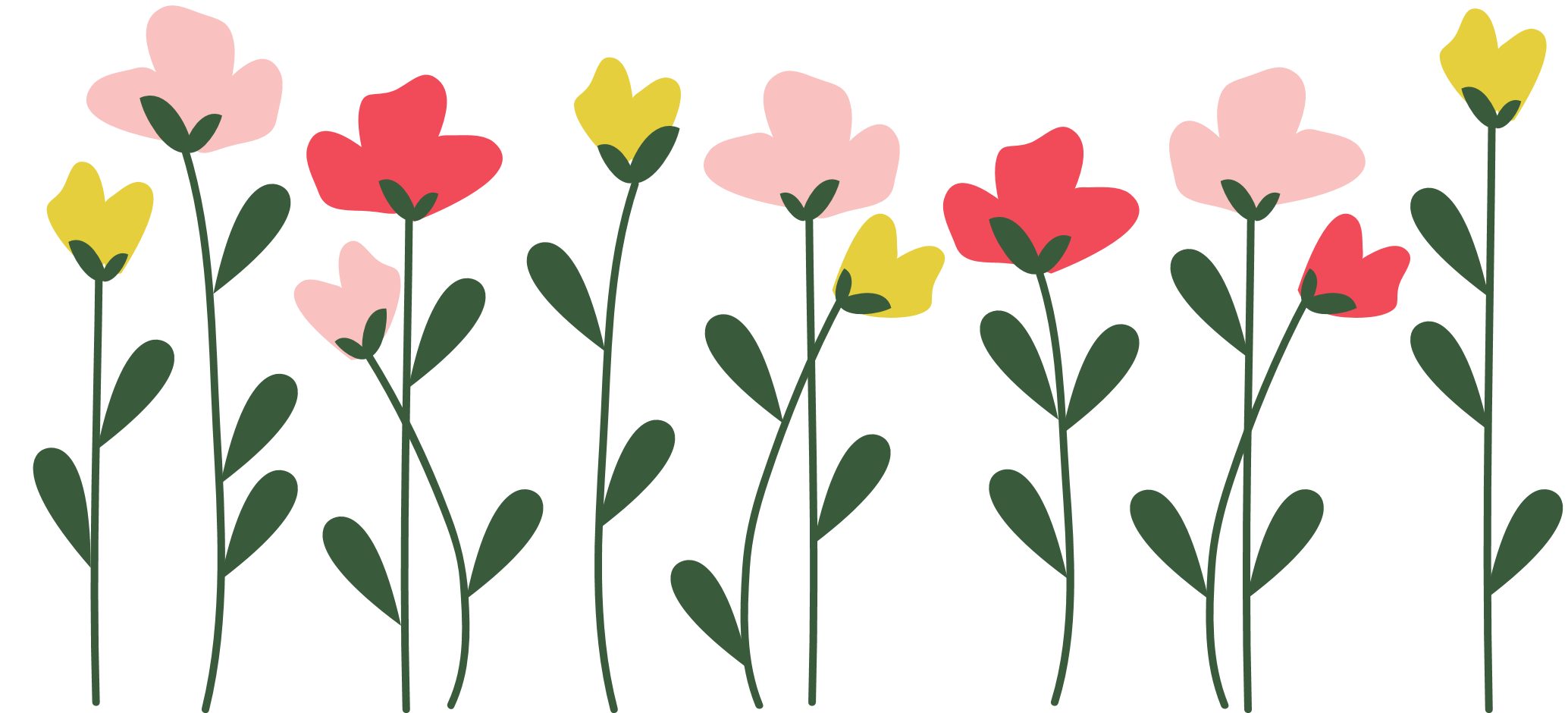 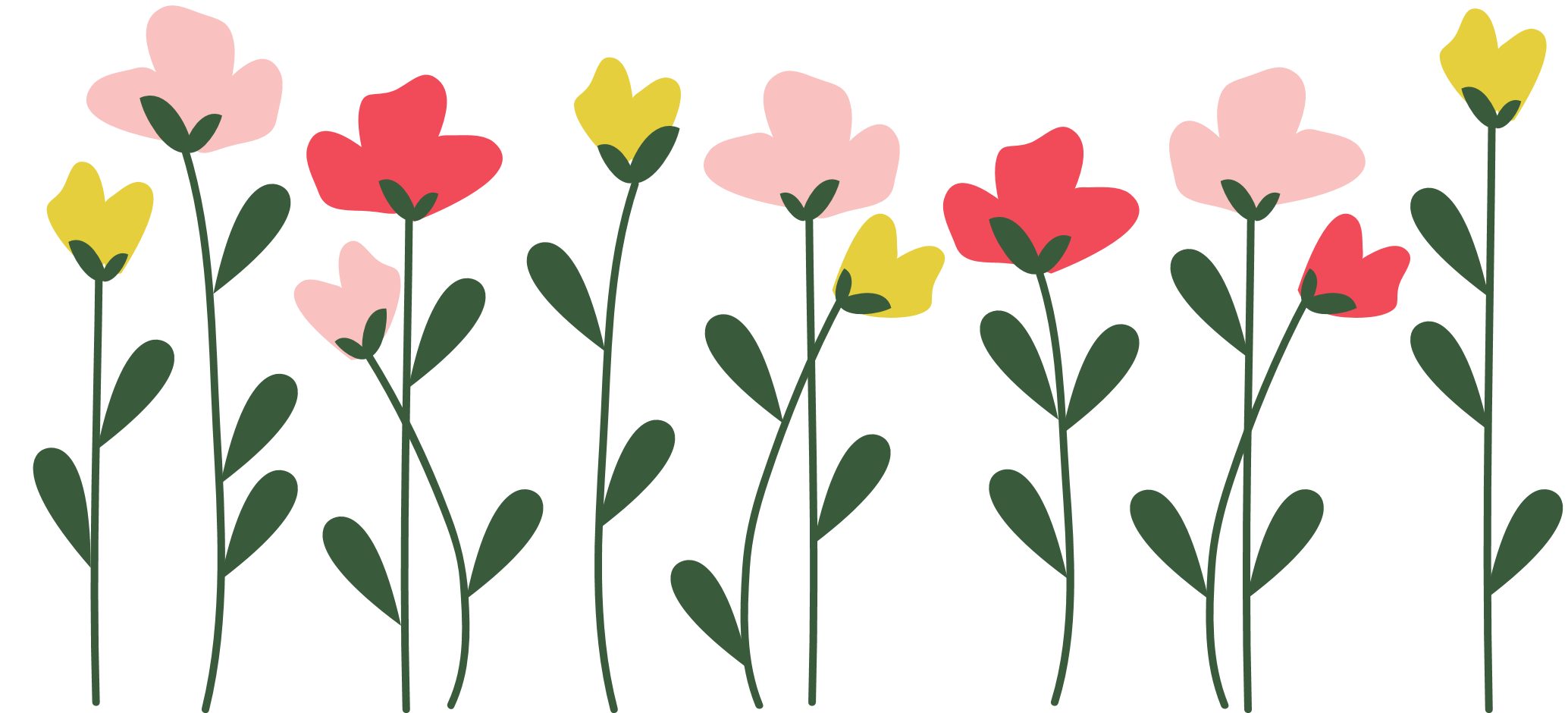 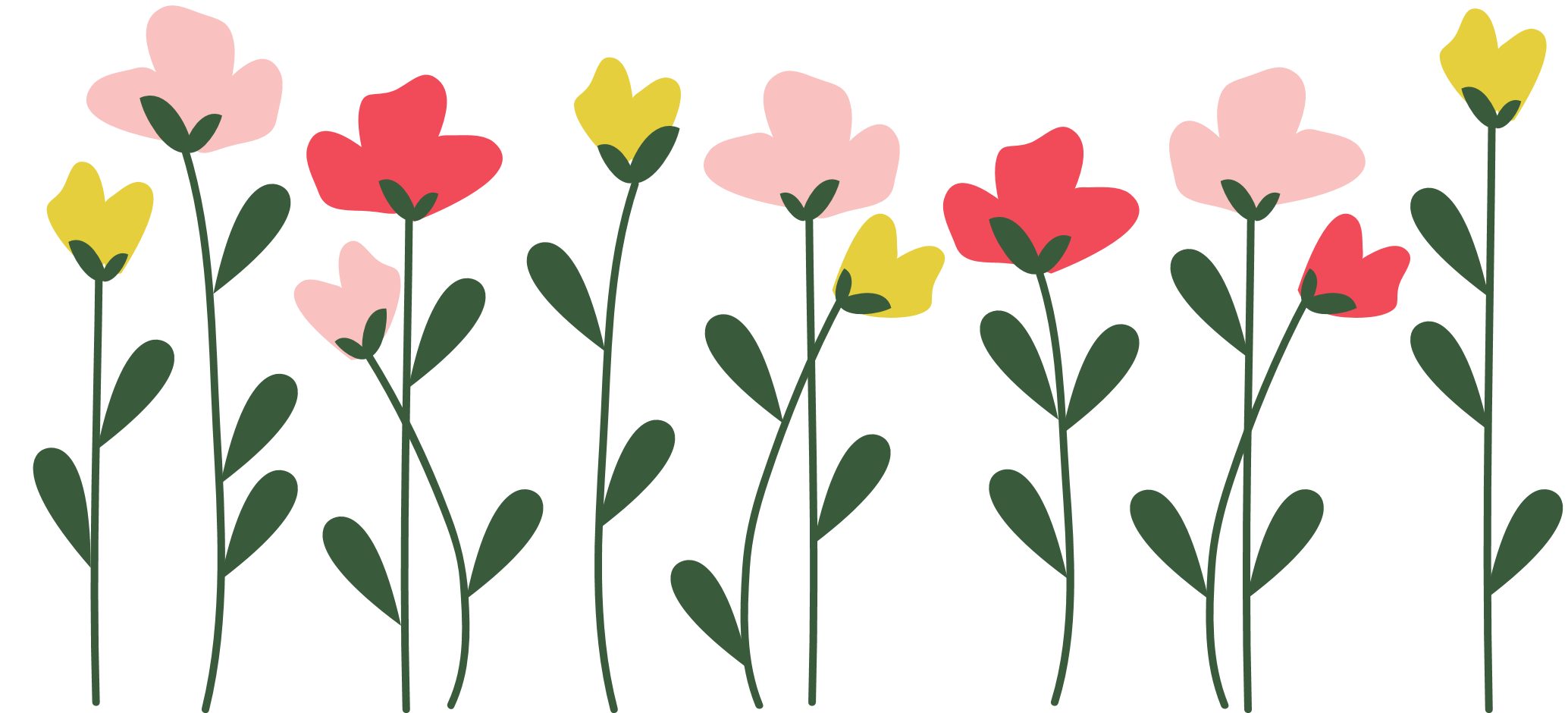 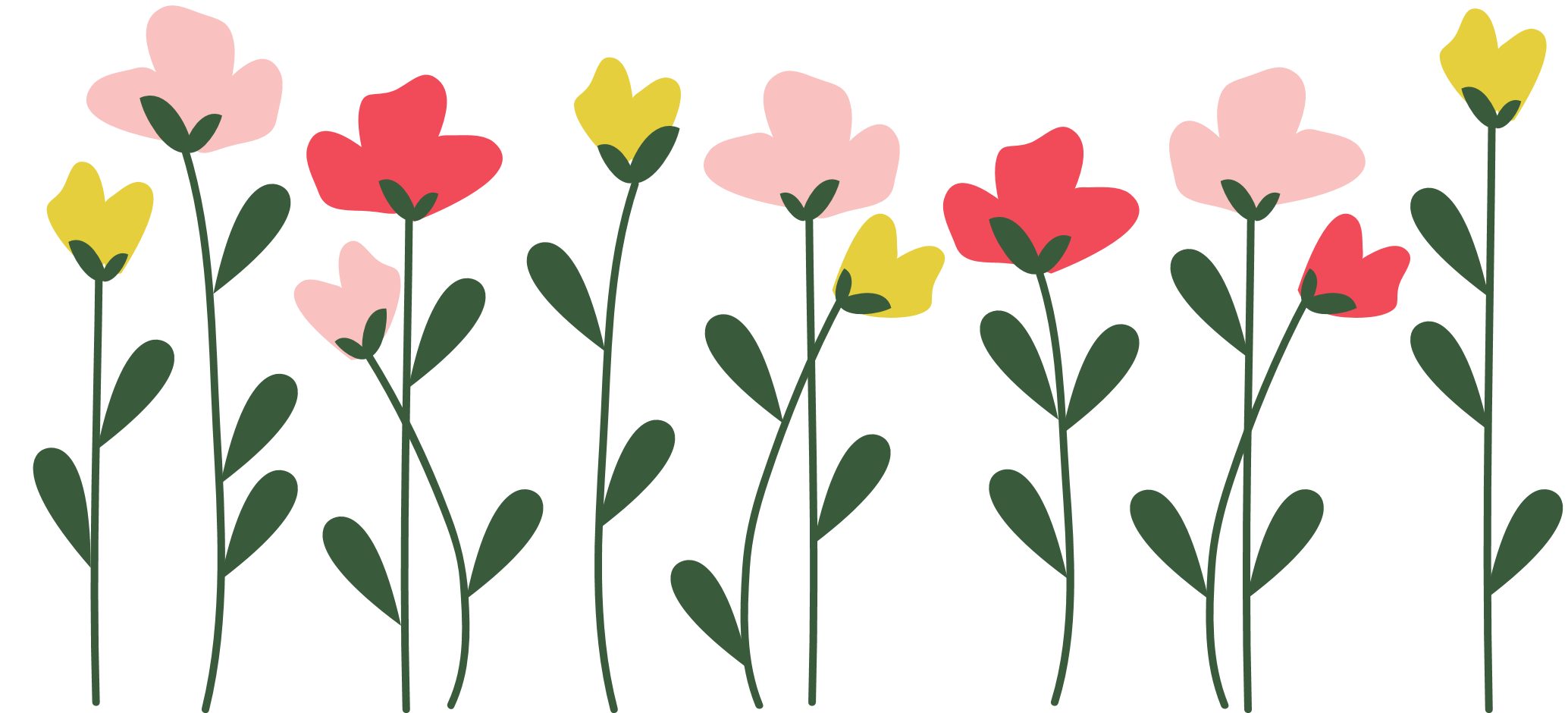 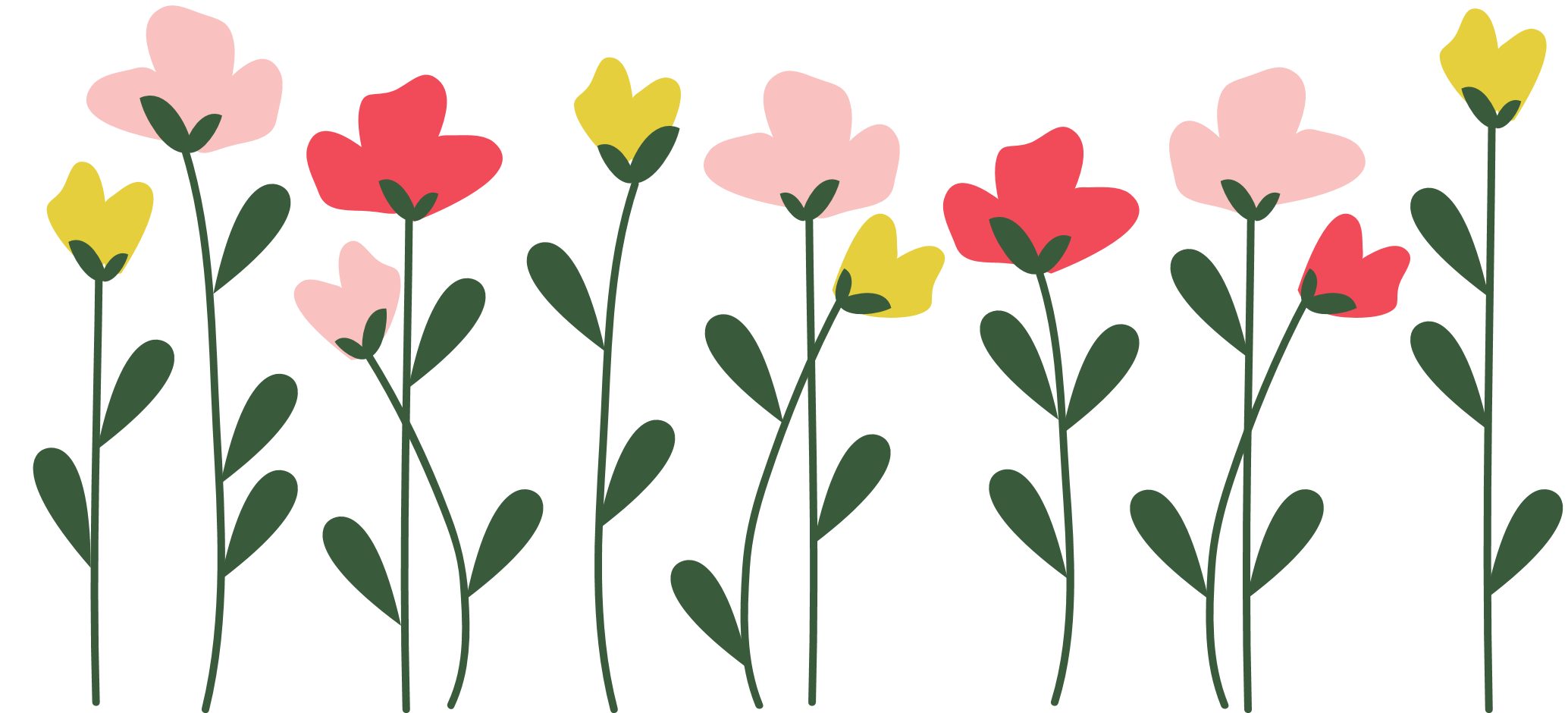 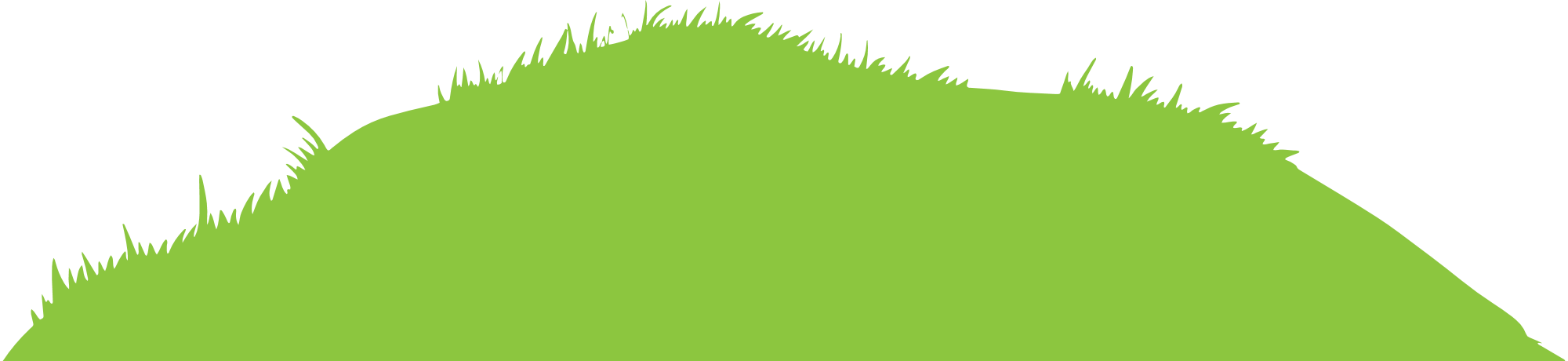 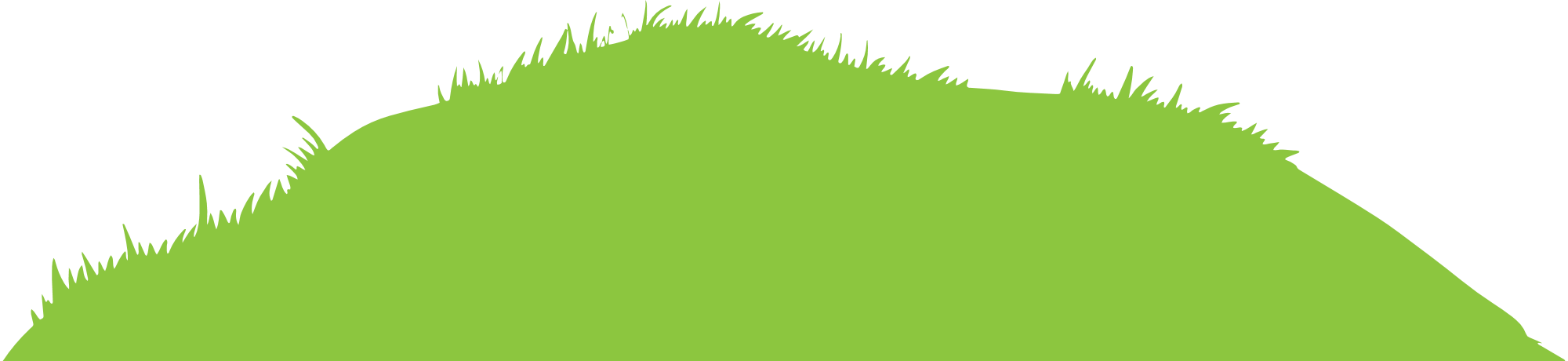 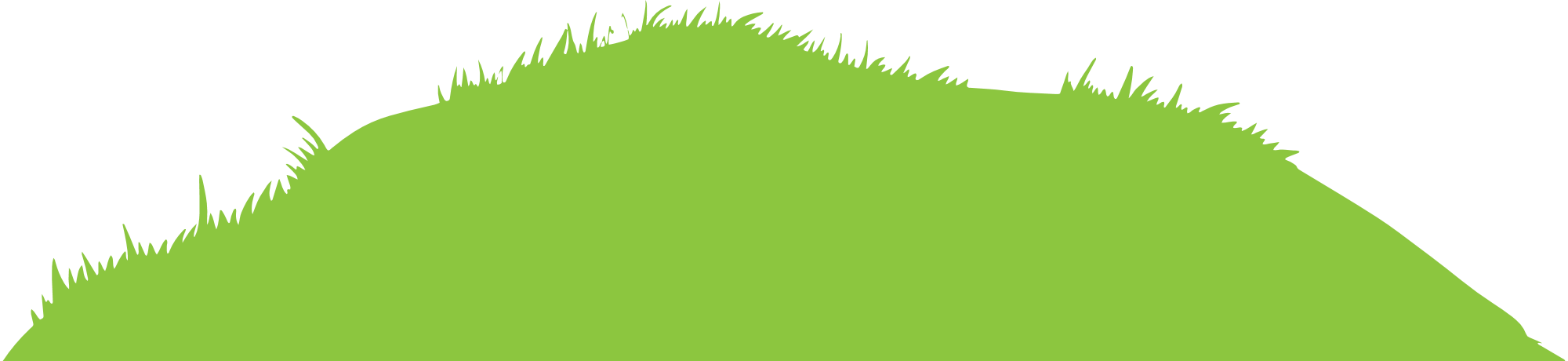 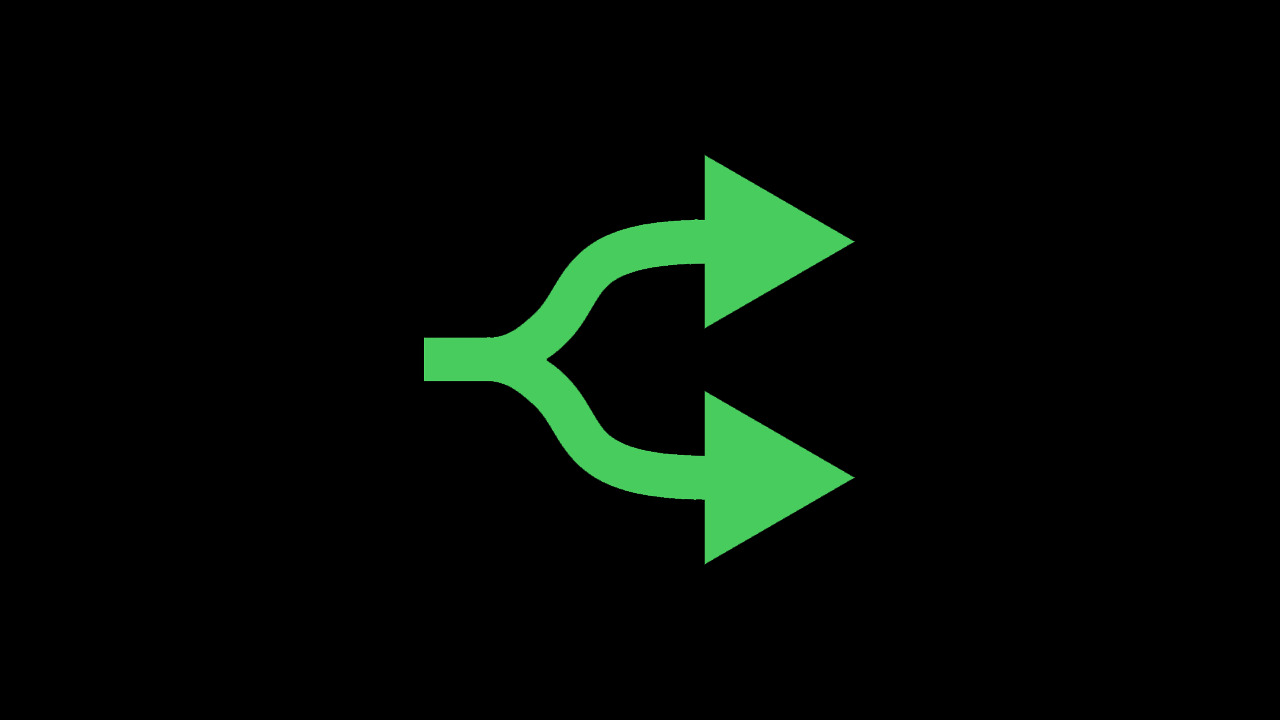 Câu 1. Cấu trúc rẽ nhánh có mấy dạng?
B. 2
A. 1
B. 2
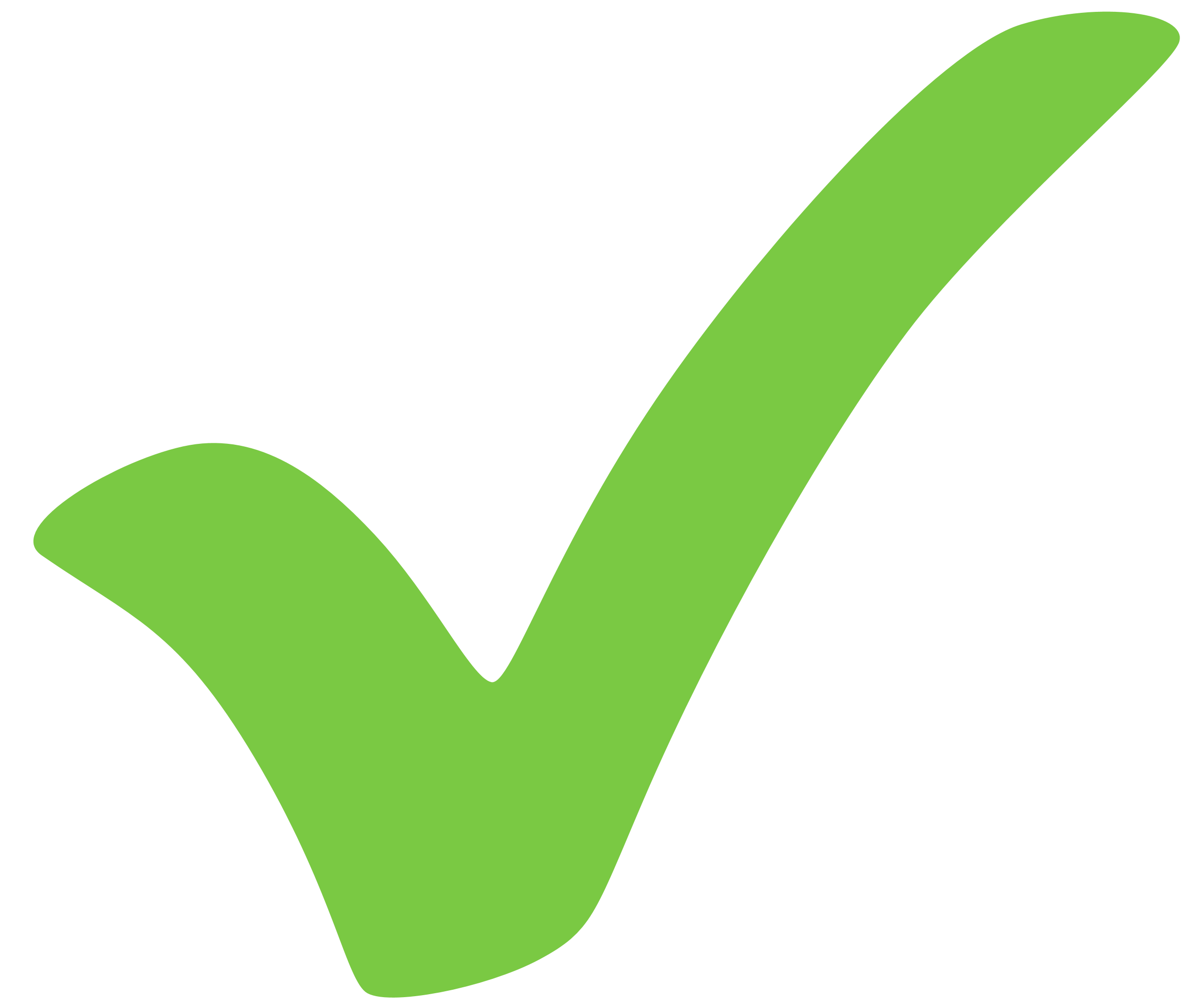 C. 3
D. 4
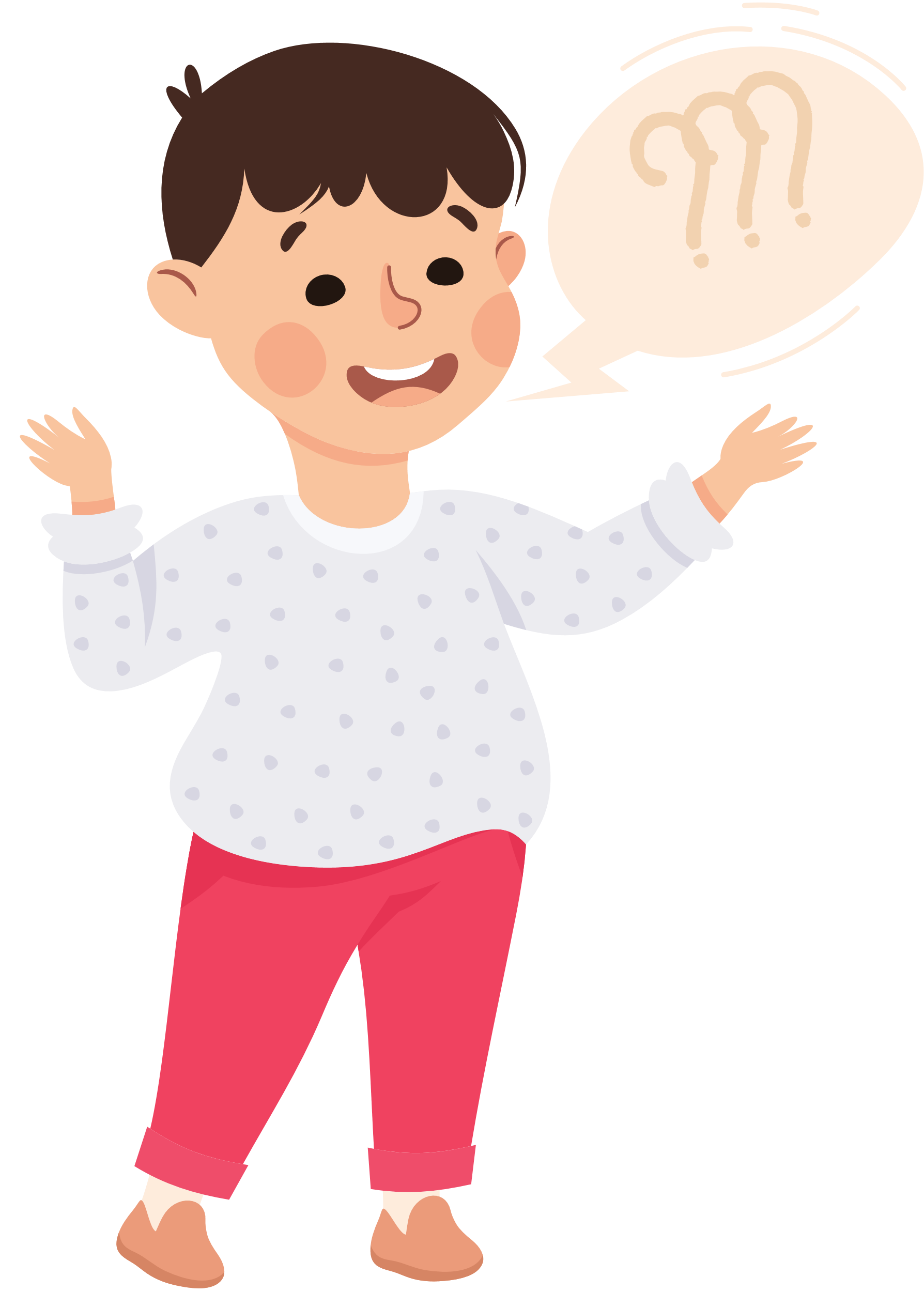 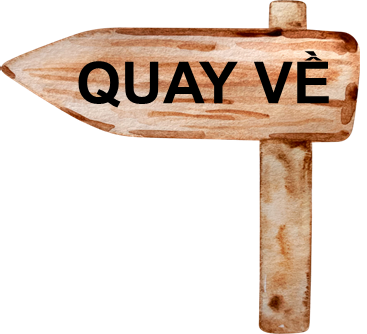 Câu 2. Chương trình nào dưới đây có cấu trúc rẽ nhánh dạng đủ?
B.
A.
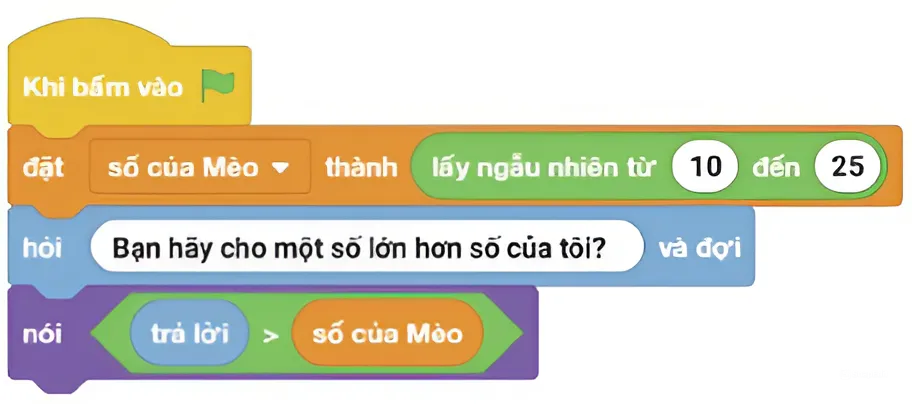 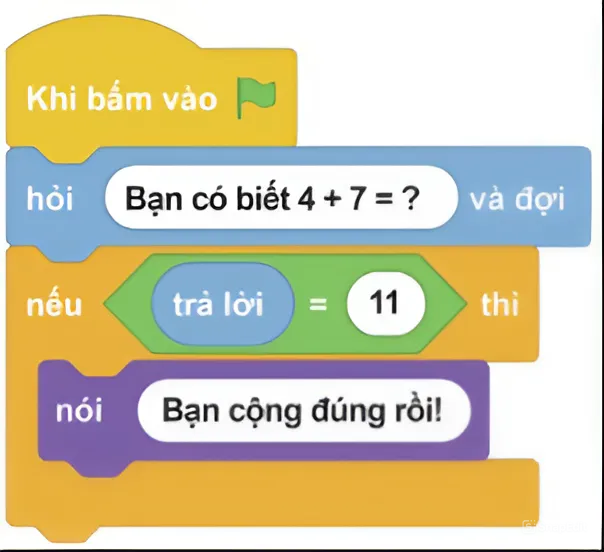 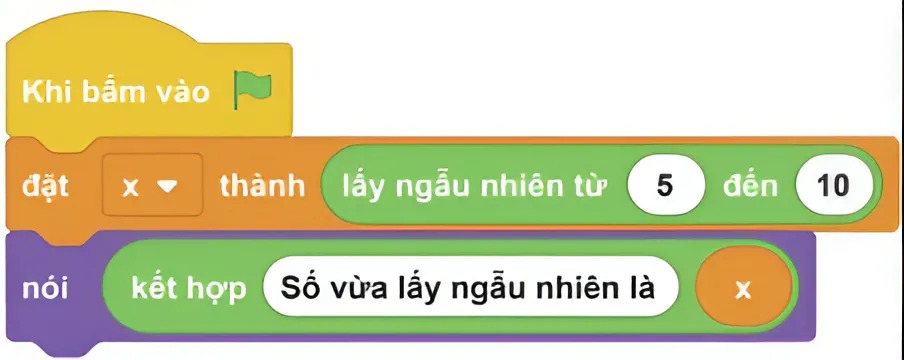 D.
D.
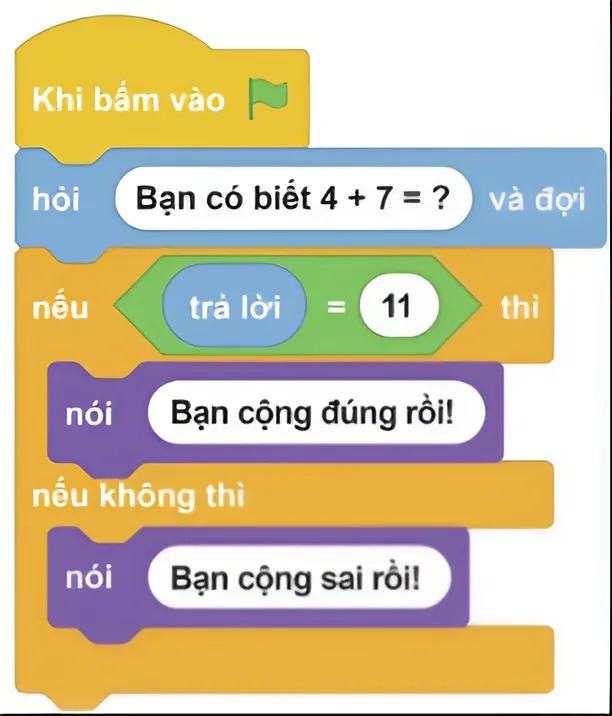 C.
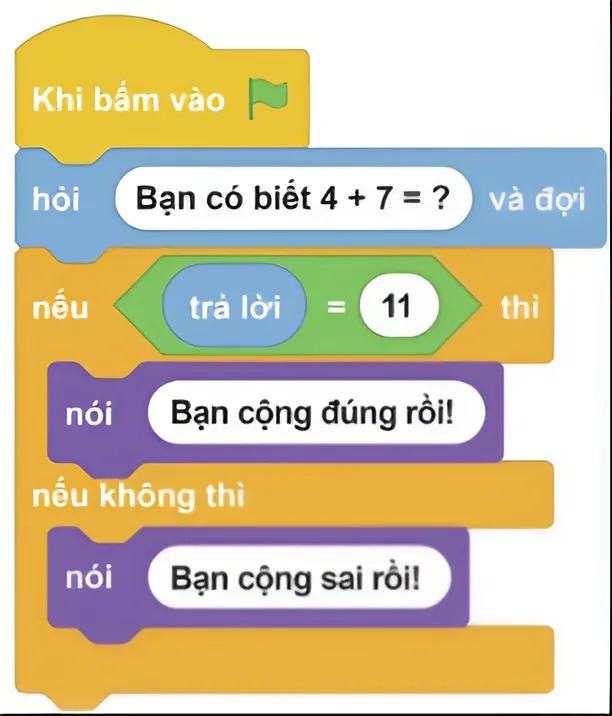 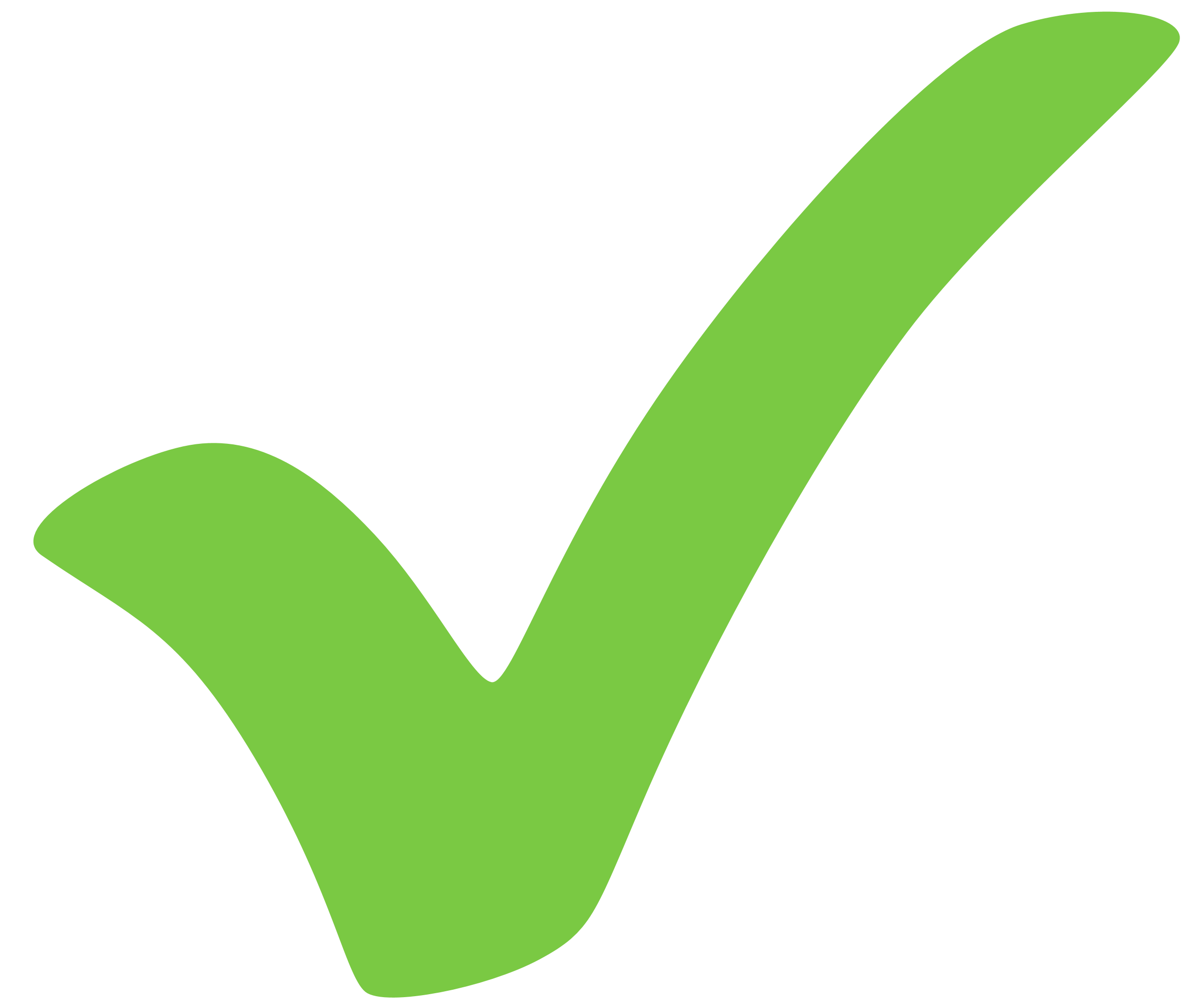 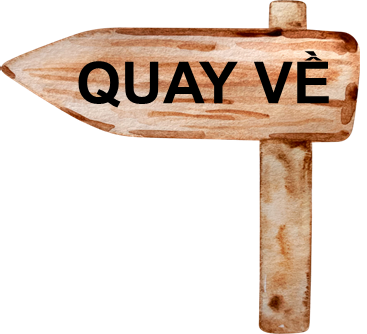 Câu 3: Đâu là “cấu trúc rẽ nhánh dạng thiếu”?
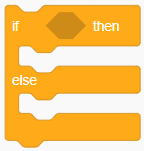 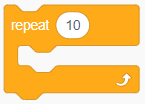 A. 1
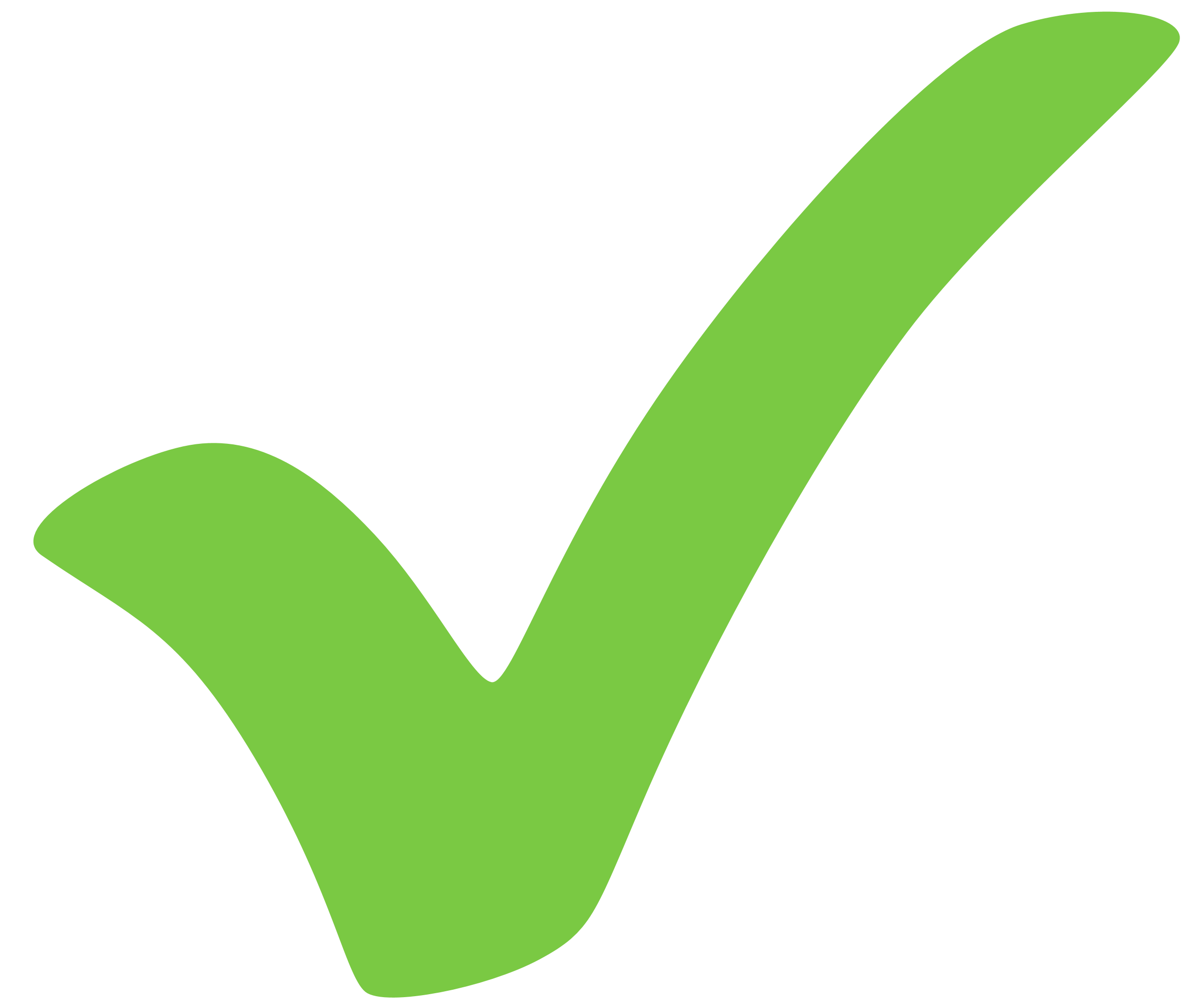 B. 2
B. 2
Hình 3
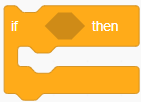 C. 3
Hình 1
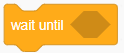 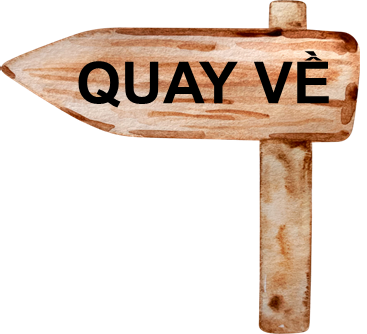 D. 4
Hình 2
Hình 4
Câu 4: Đâu là khối câu lệnh rẽ nhánh dạng đầy đủ cho bảng thông tin?
A.
C.
C.
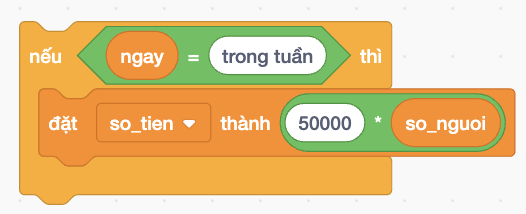 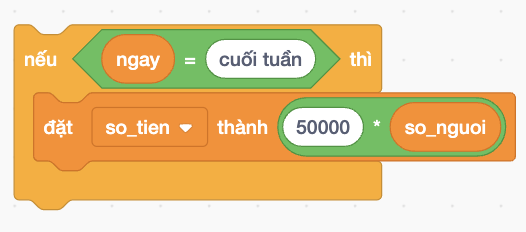 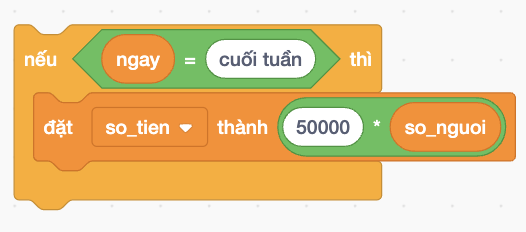 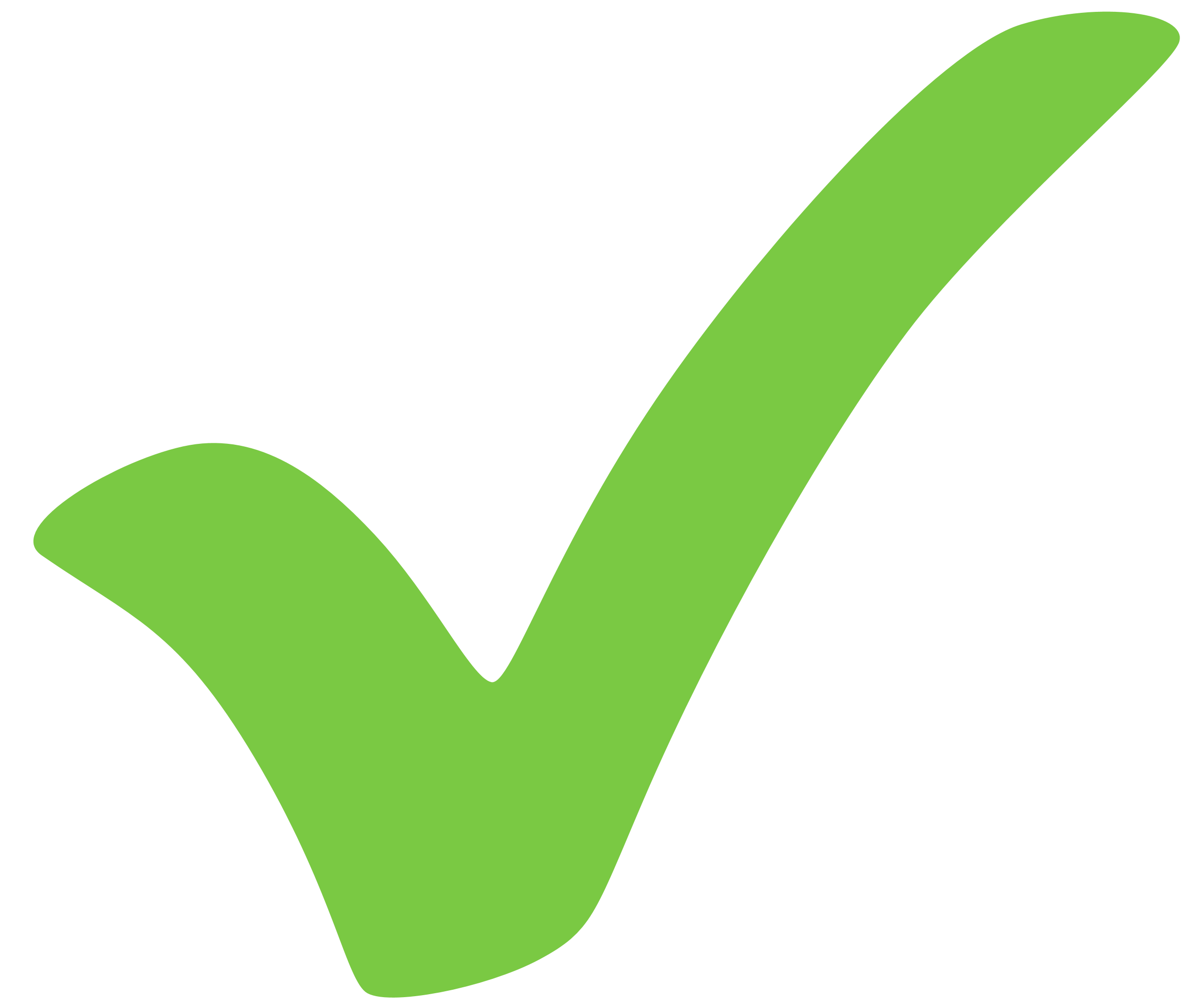 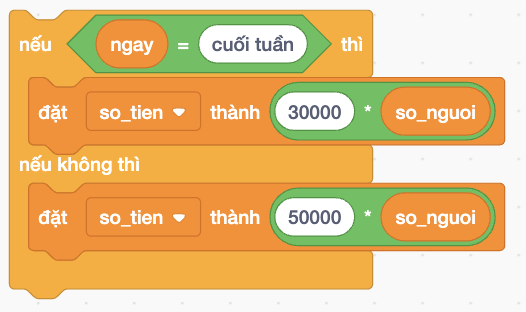 B.
D.
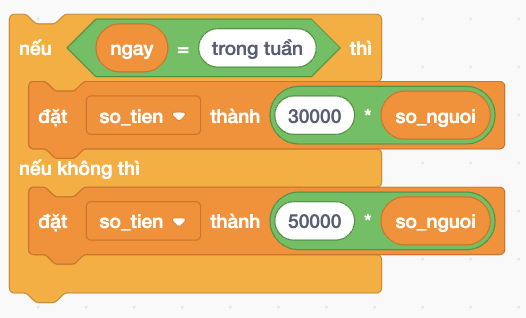 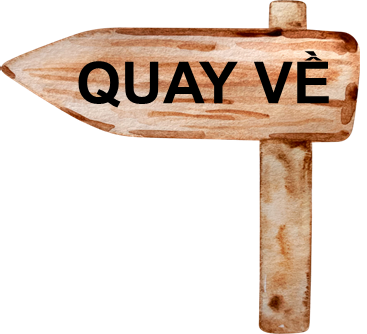 Câu 5: Đâu là khối câu lệnh rẽ nhánh dạng thiếu cho bảng thông tin?
A.
A.
C.
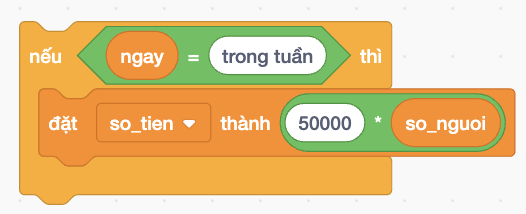 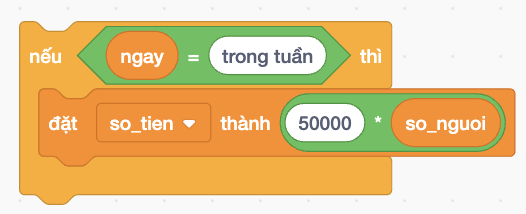 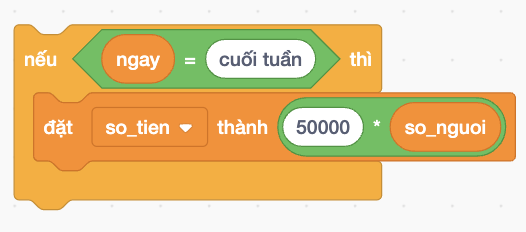 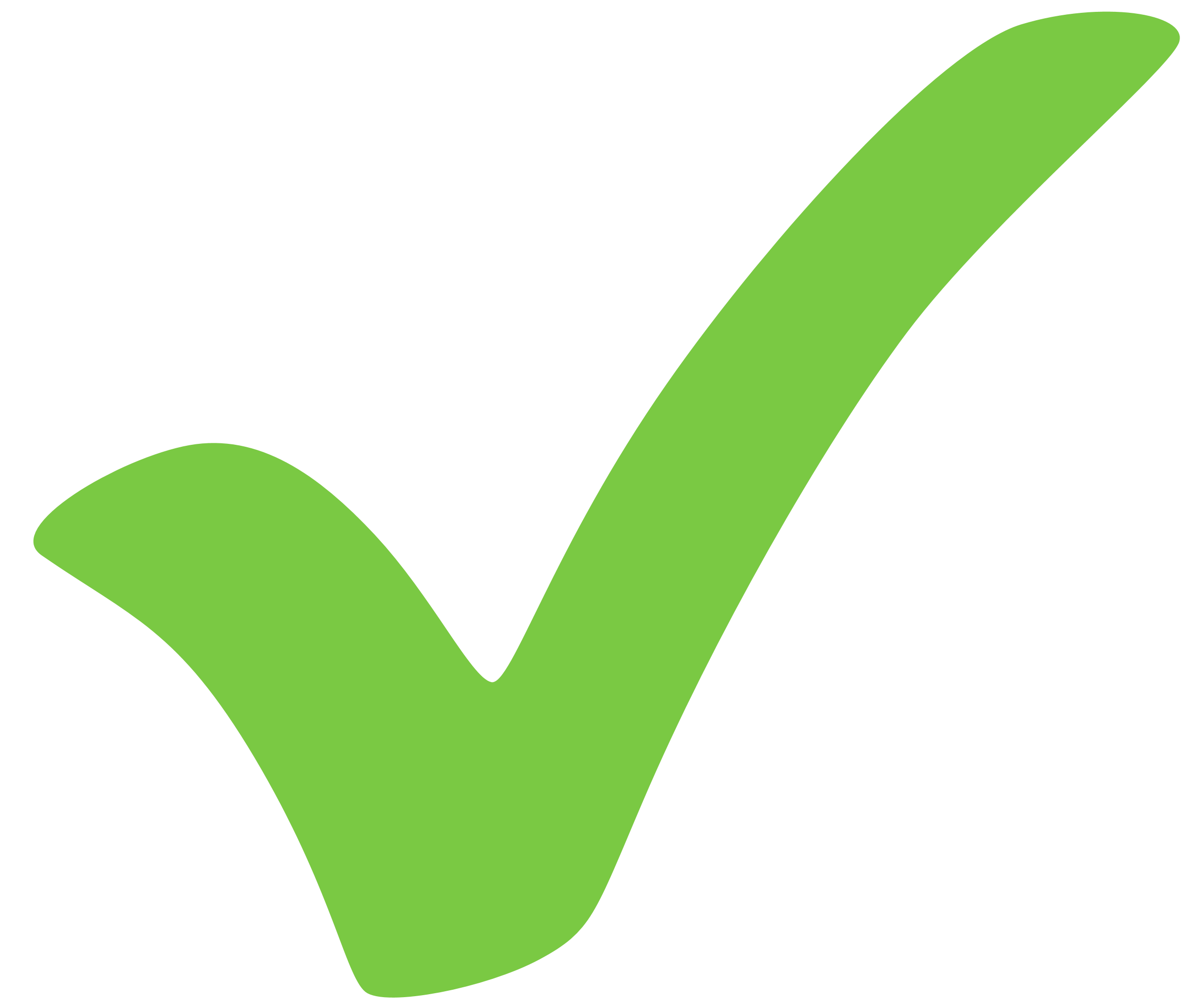 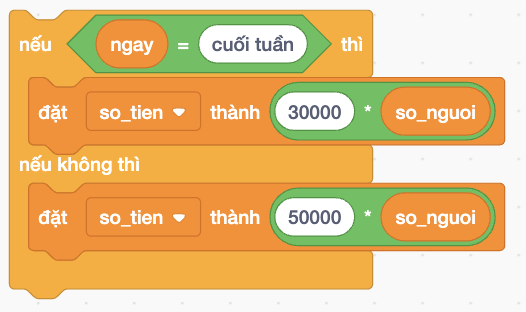 B.
D.
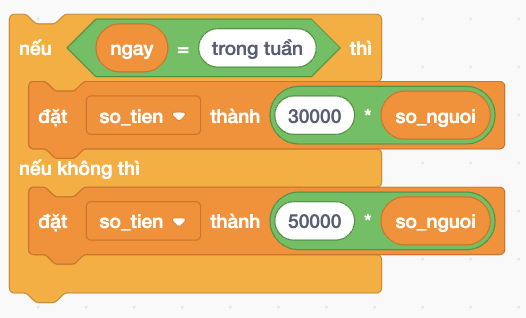 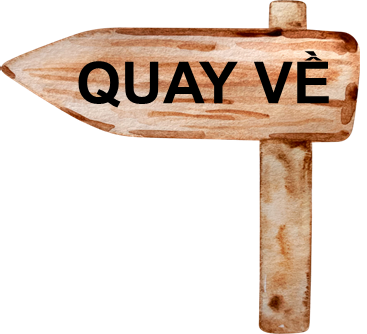 VẬN DỤNG
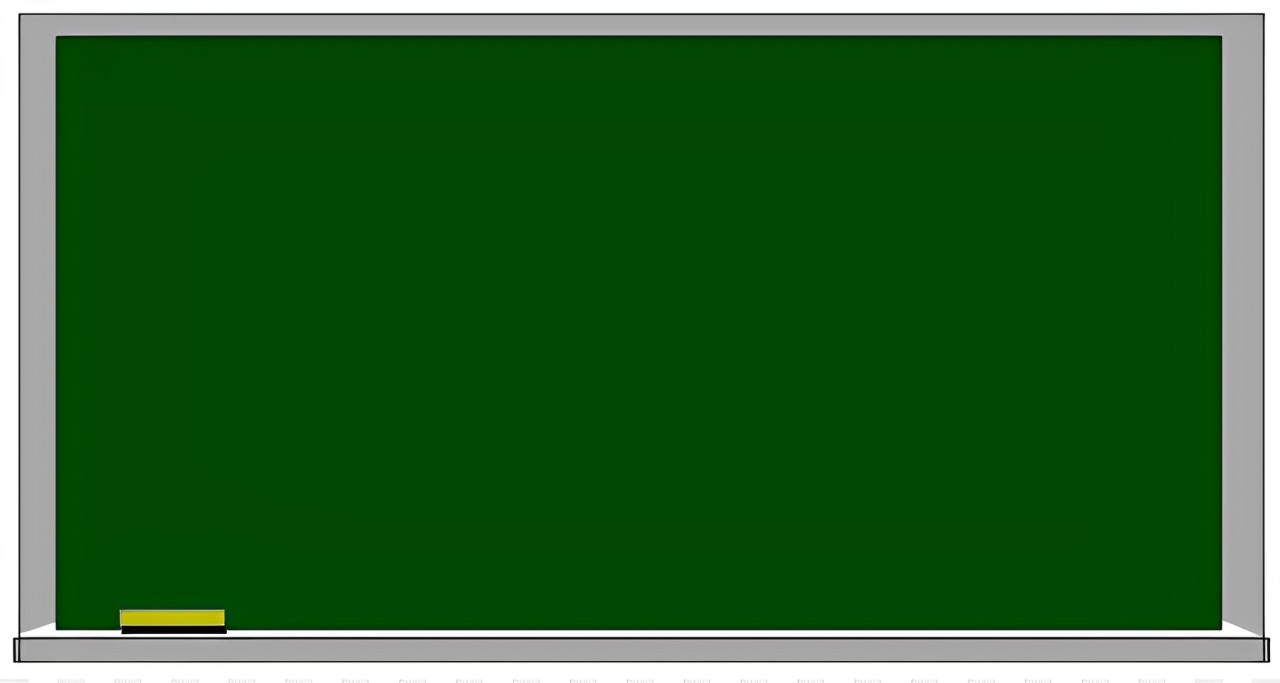 Hãy viết chương trình mèo đổi màu như ý tưởng được mô tả trong Hoạt động 2: Nhân vật mèo thực hiện lặp liên tục “nếu chạm con trỏ chuột thì đổi màu nếu không thì trở về màu ban đầu”.
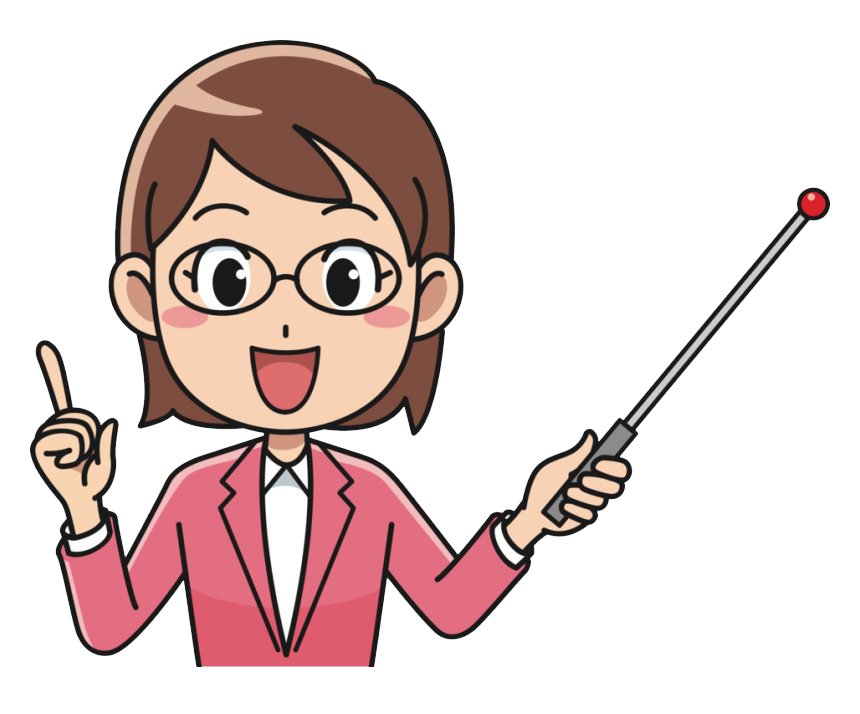 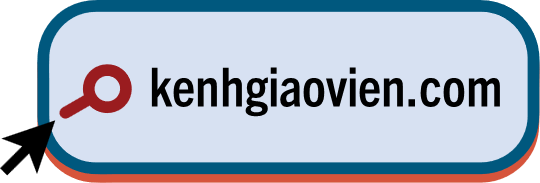 HƯỚNG DẪN VỀ NHÀ
1
Ôn lại các kiến thức đã học.
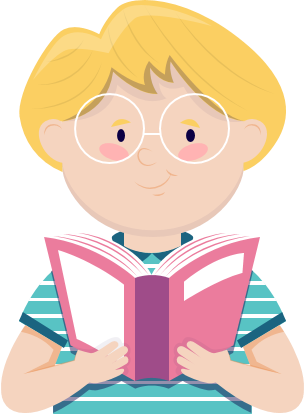 Đọc và chuẩn bị trước Bài 14: Sử dụng biến trong chương trình
2
XIN CHÀO TẠM BIỆT VÀ HẸN GẶP LẠI!